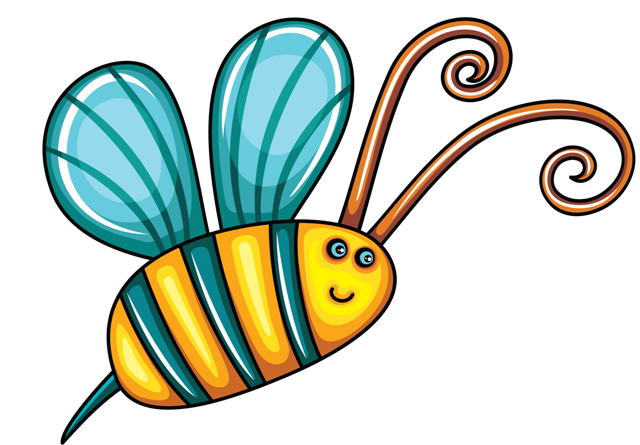 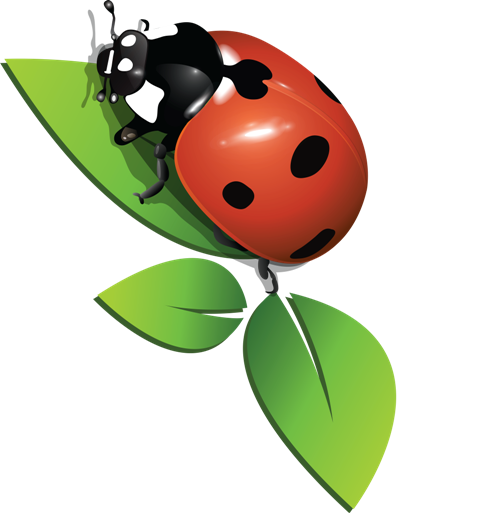 Лексикон за природата
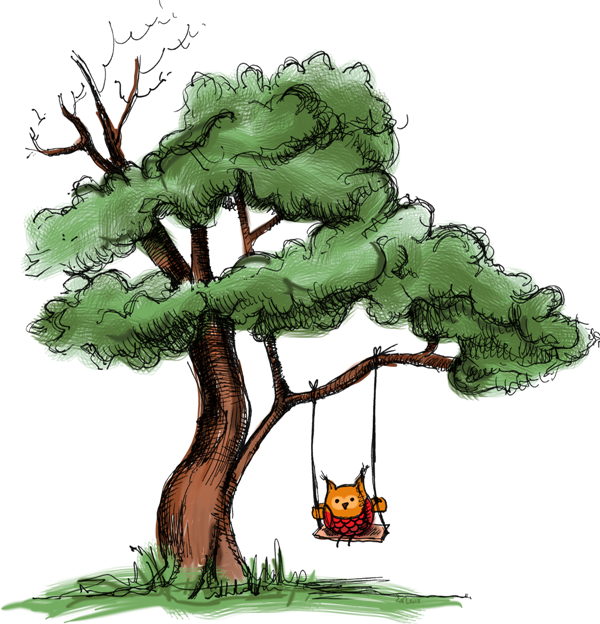 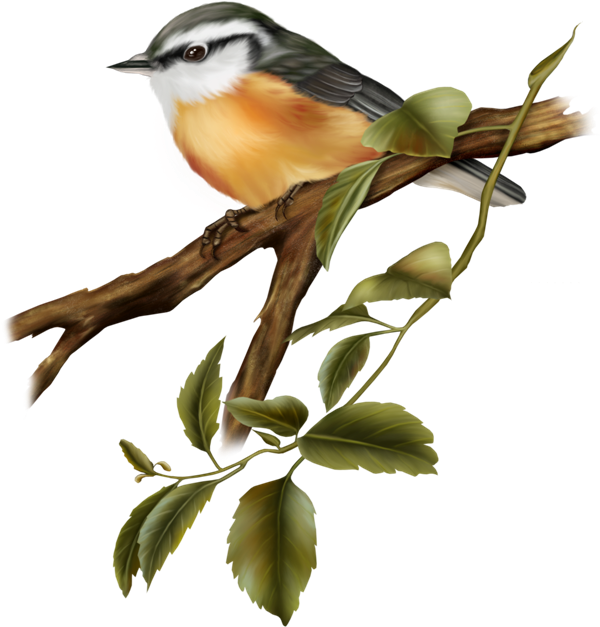 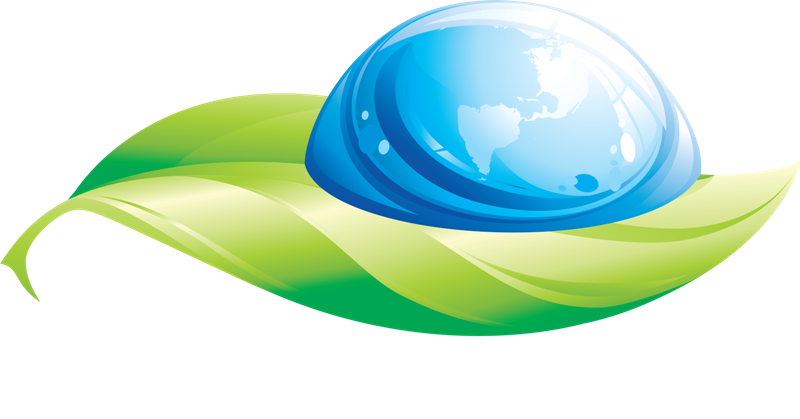 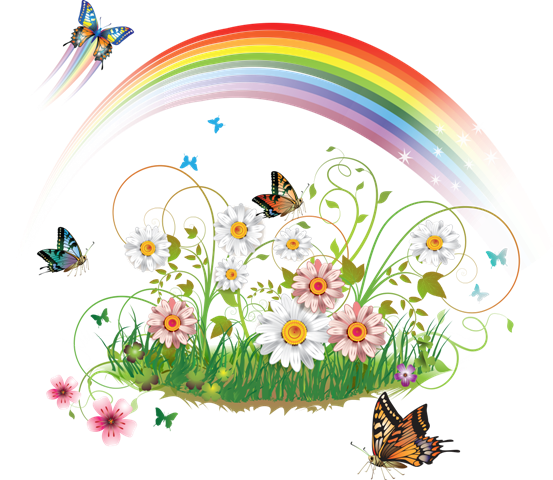 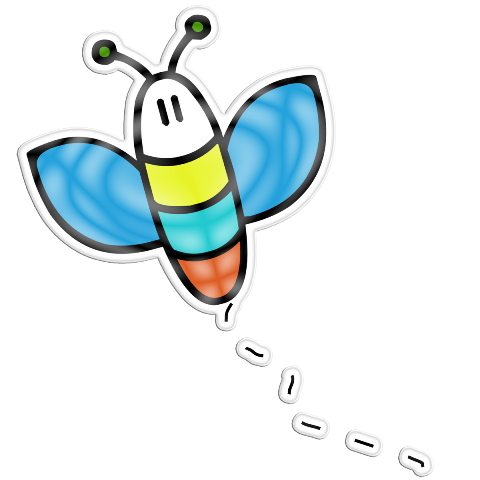 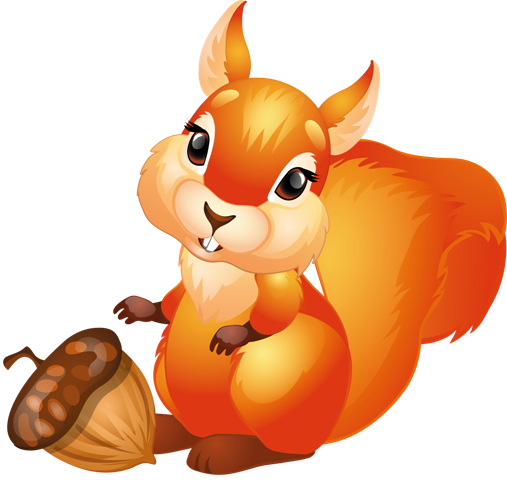 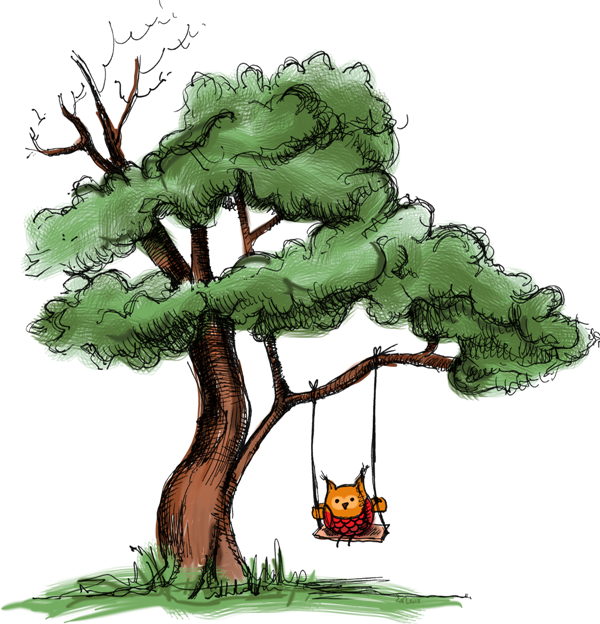 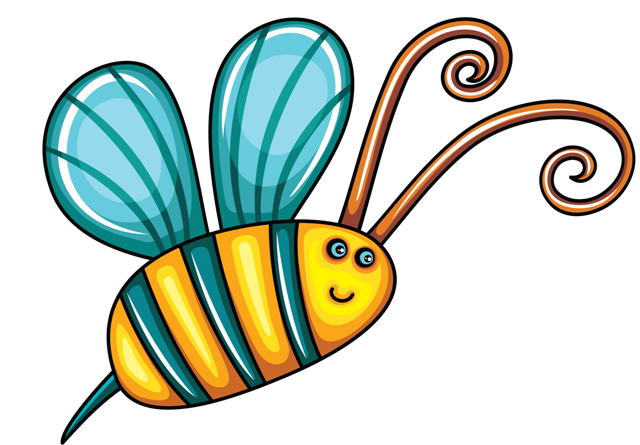 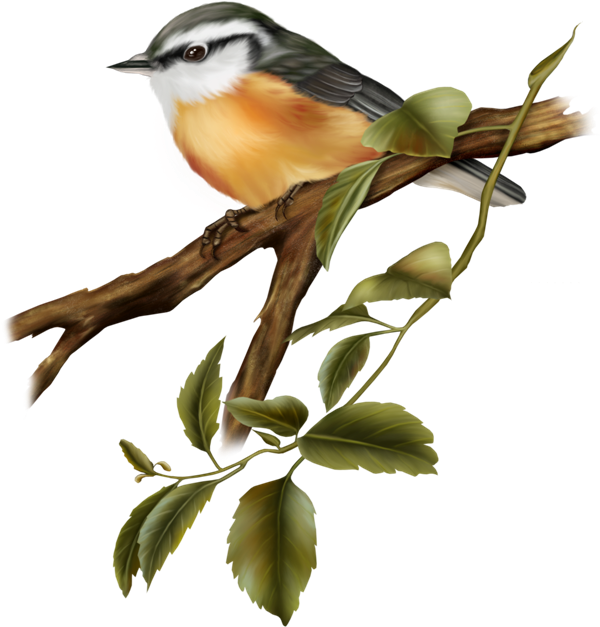 IV Подготвителна групаОбразователно направление :Околен святТема: Чудесата в природатаВодещи цели:- да се разширят представите на децата за растителния и животински свят;- осъзнаване на връзката  между растителния и животински свят; - да се актуализира информацията  на децата за насекомите;- осъзнаване необходимостта от грижи за растенията и животните, опазване на природата;- обогатяване на емоционалните преживявания на децата;- развиване на въображението.
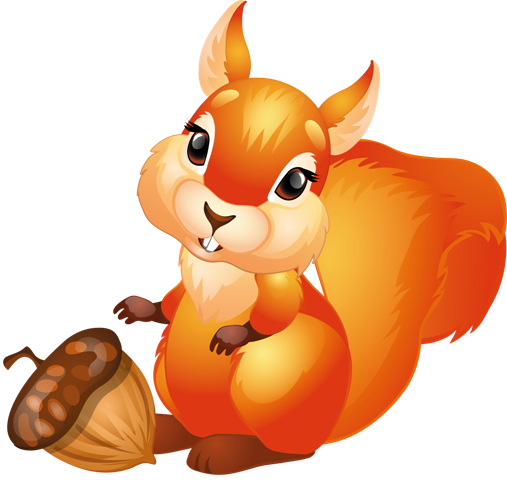 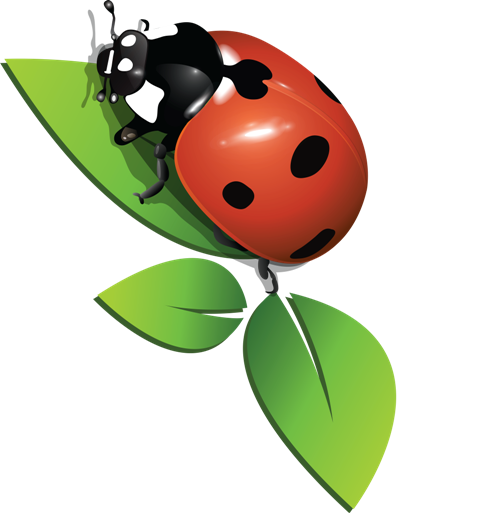 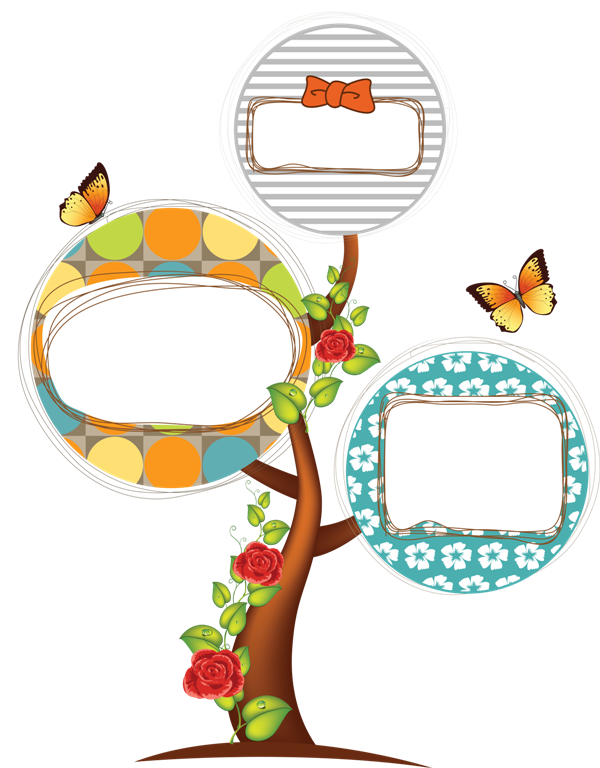 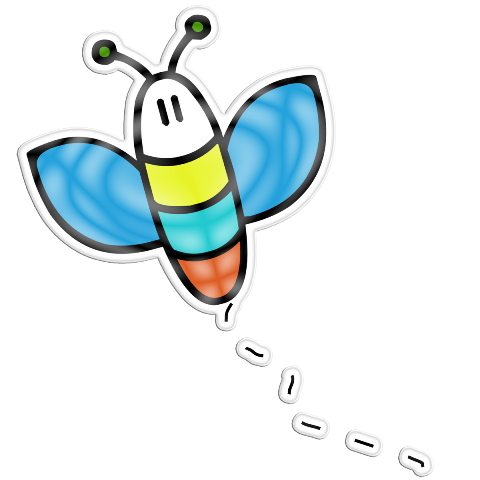 Този лексикон е на……………
Моето име е:...............................------------------------
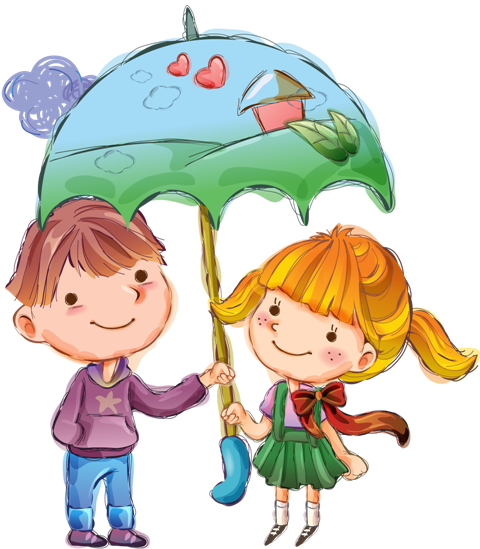 Залепи снимка
Моята детскаградина е:
--------------------
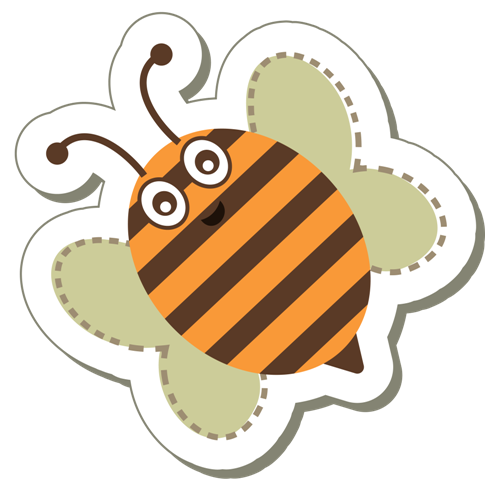 Природата се събужда след дългата зима.
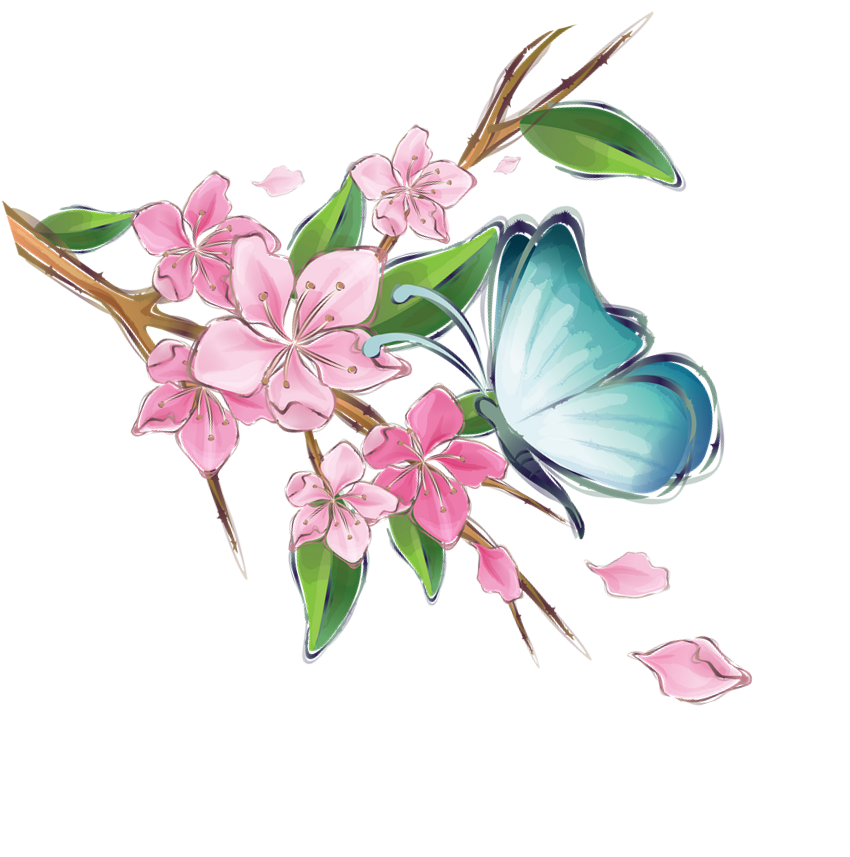 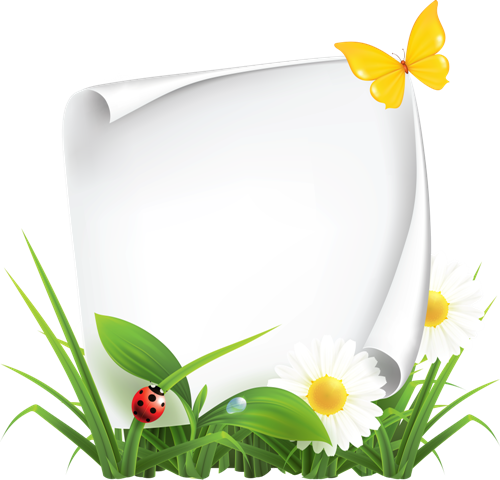 Да открием пролетта
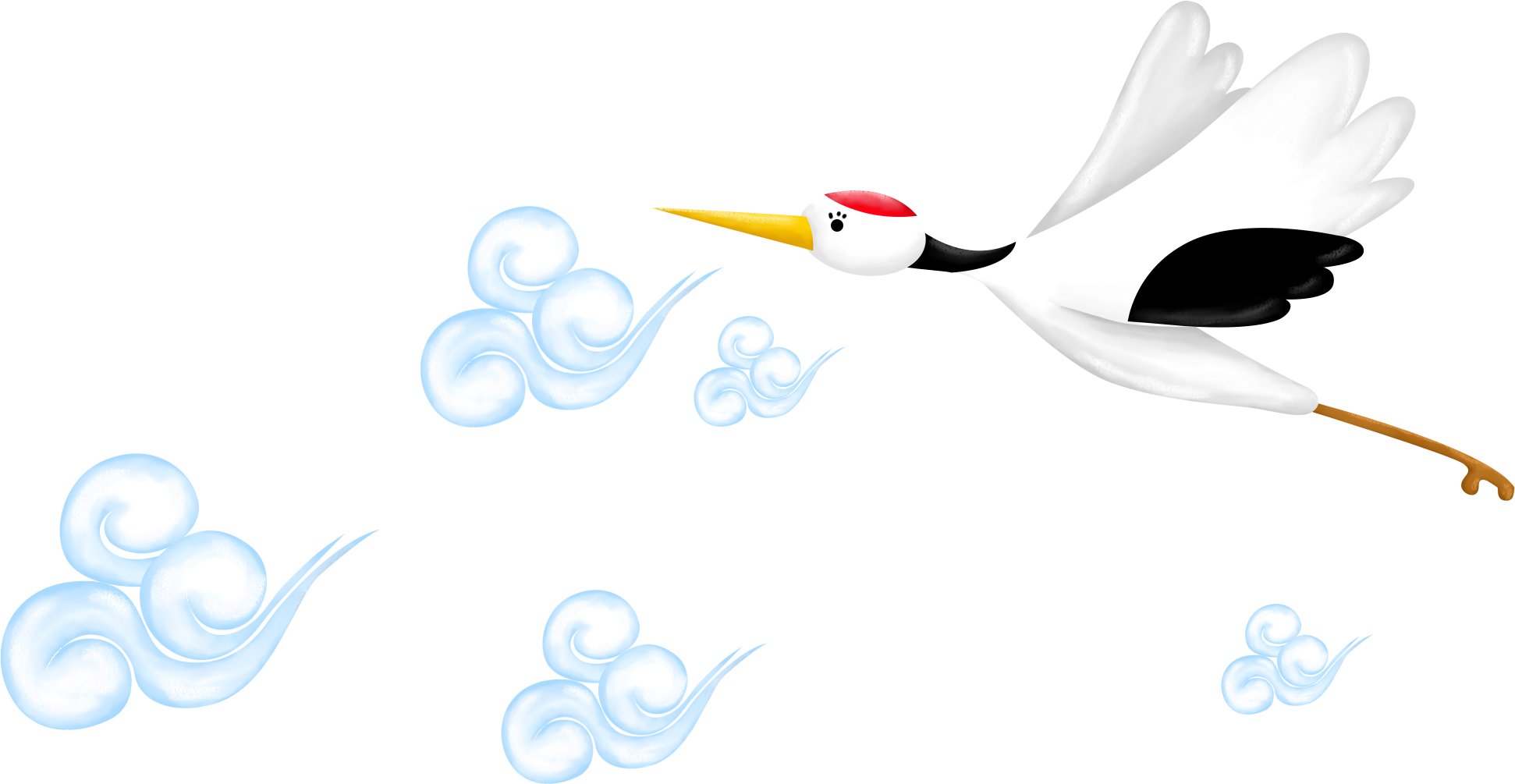 Нарисувай или залепи своя снимка по по време на разходка сред природата презпролетта.
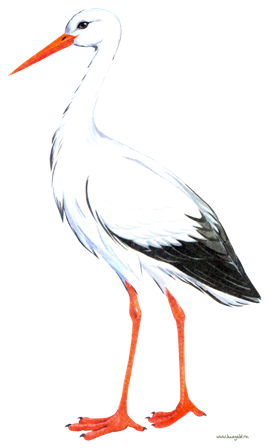 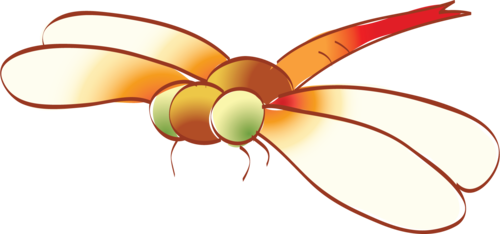 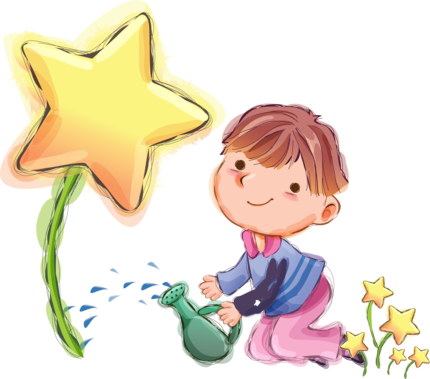 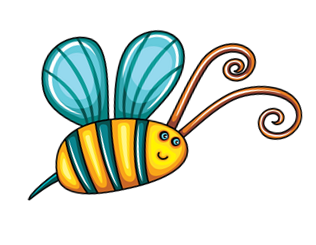 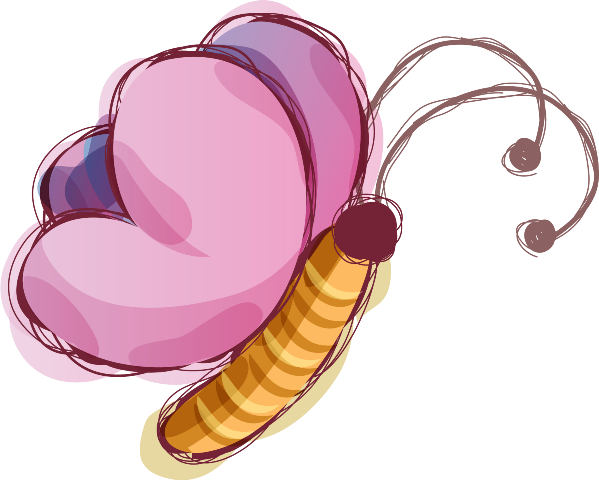 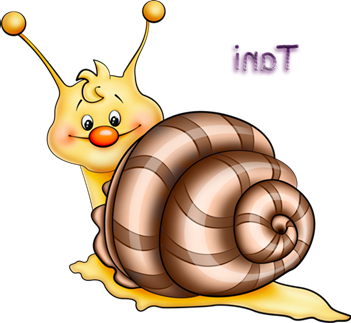 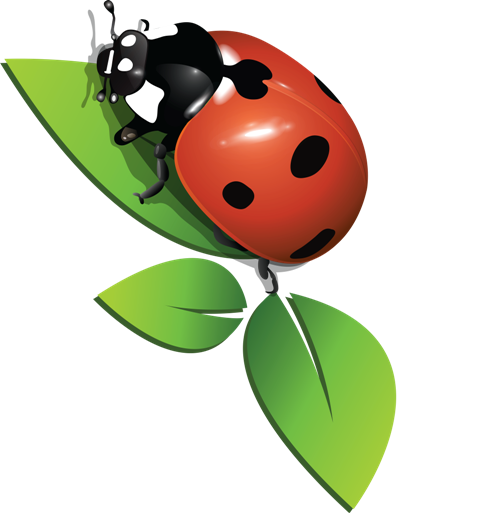 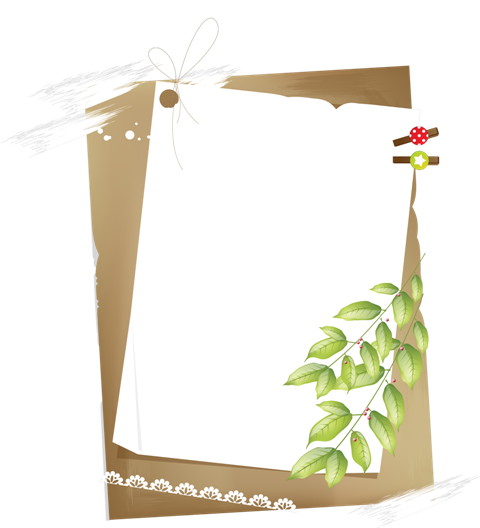 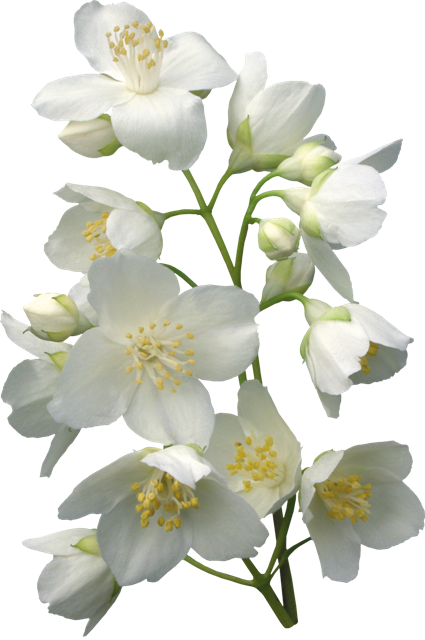 Виртуална разходка в цветната пролетна градина
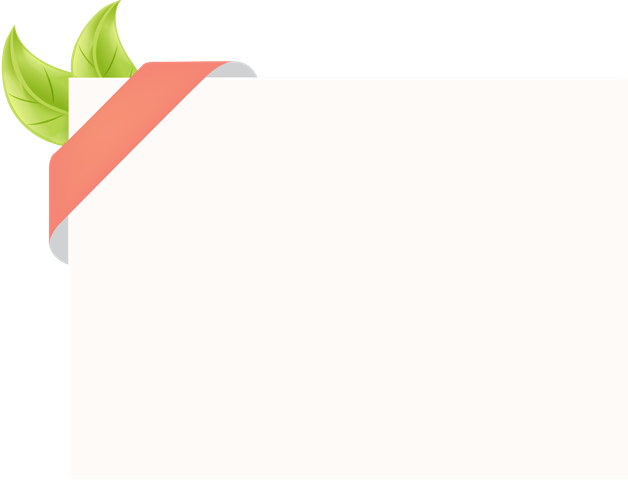 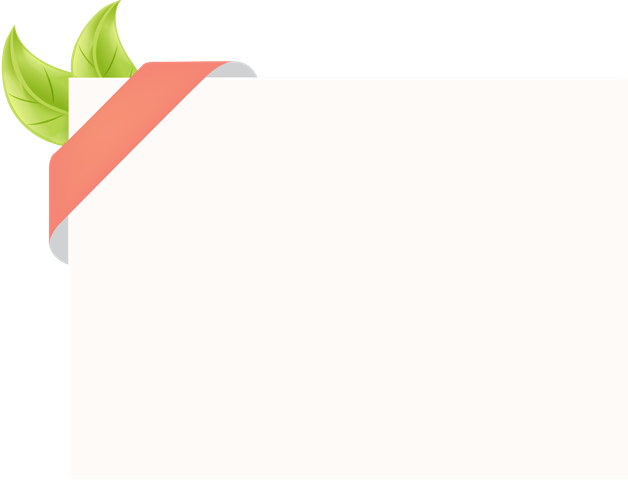 Използвайки цветовете на картоните вдясно с помощ от възрастен потърсете снимки/картини на  цветя или други растения, които съответстват на тези цветове. Нарисувайте ги и залепете тук. Споделете с приятелите си какви красиви пролетни растения сте открили.
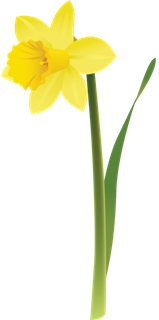 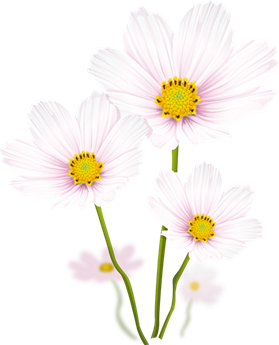 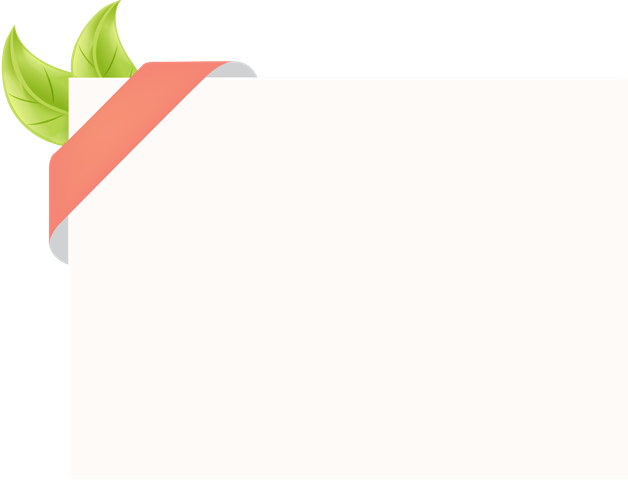 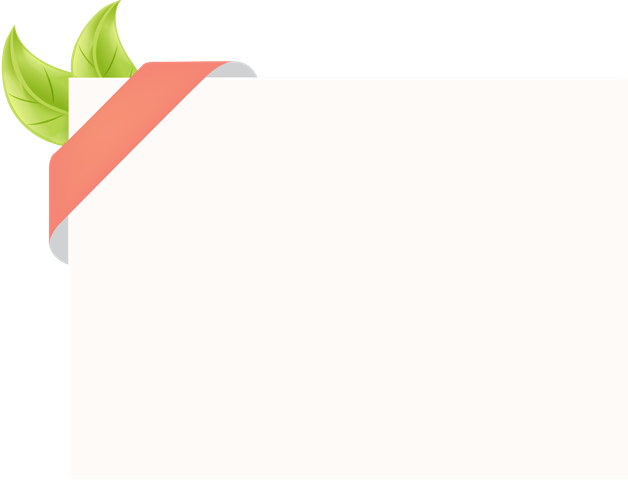 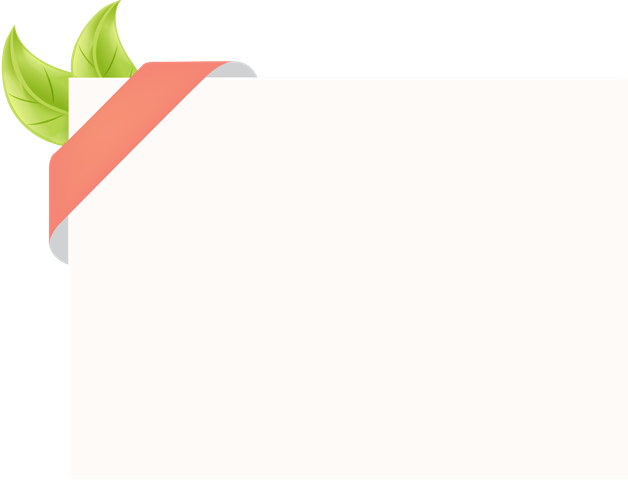 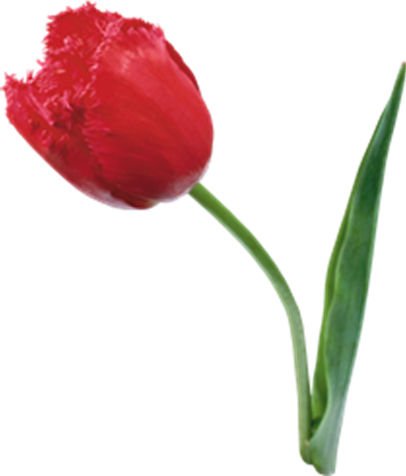 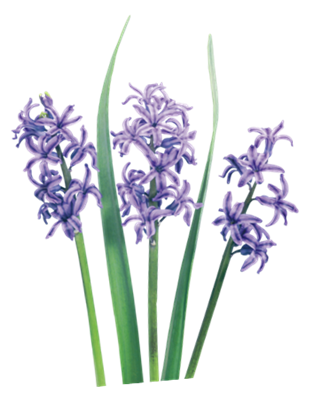 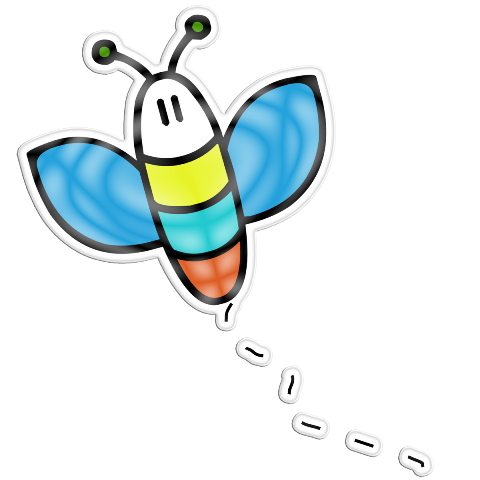 От малкото семе до могъщата гора
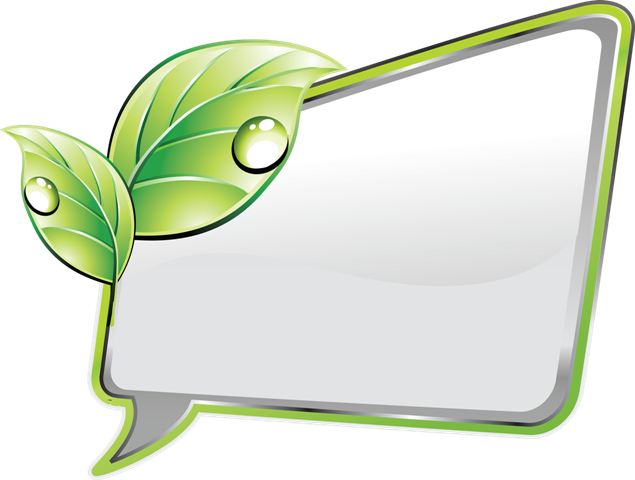 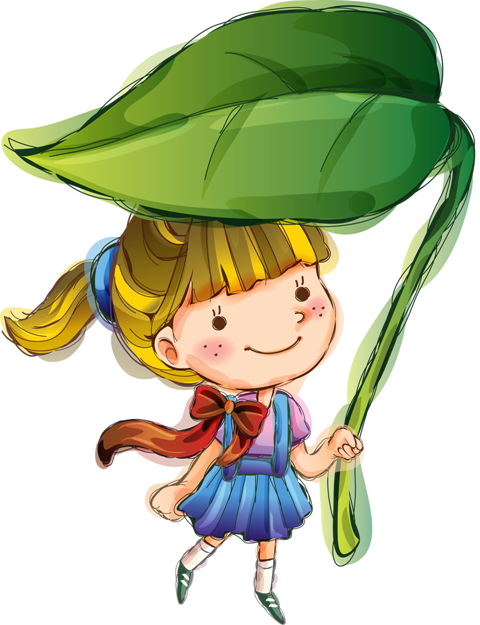 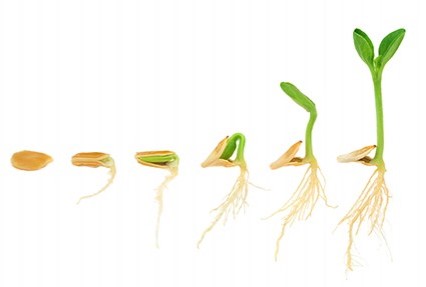 Каква е тайната на появата на растенията? Засейте малко семе и наблюдавайте развитието му.
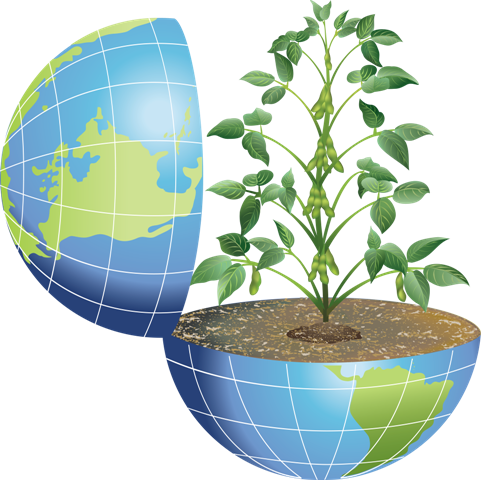 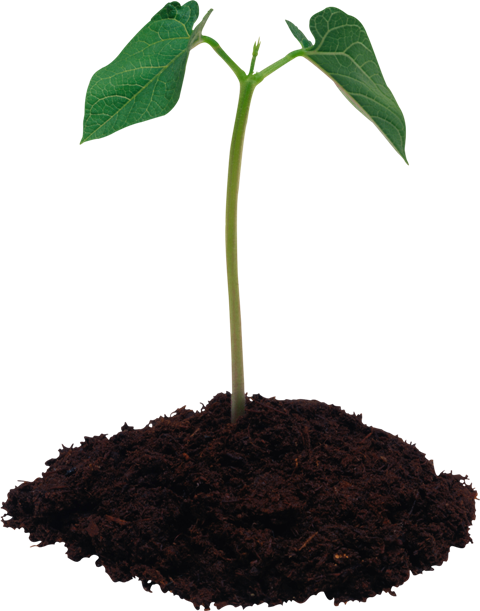 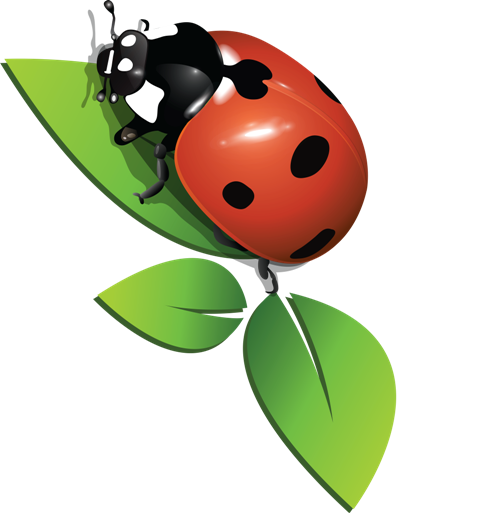 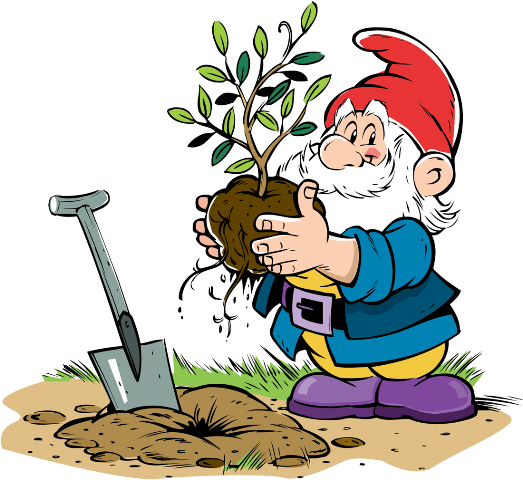 Наблюдавайте и очертавайте етапите на растежа на вашето растение всеки ден.
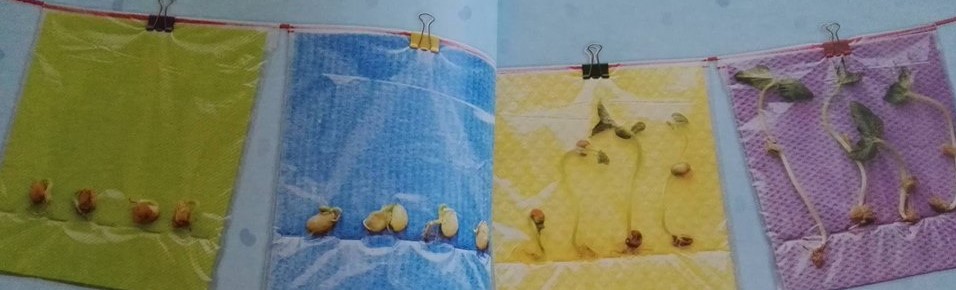 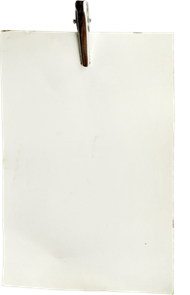 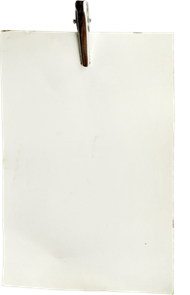 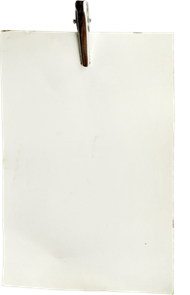 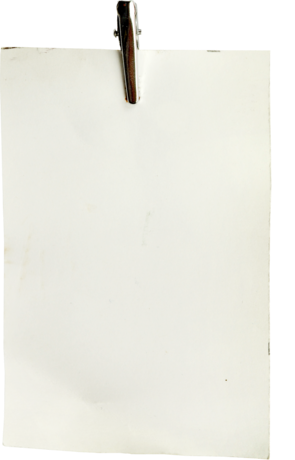 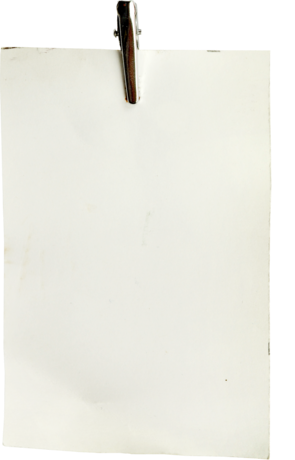 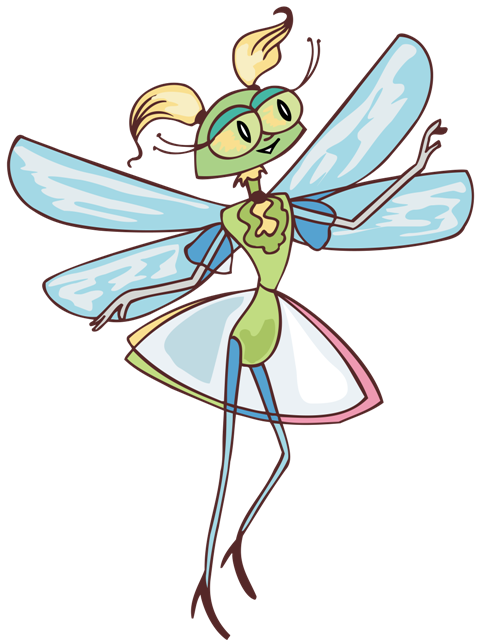 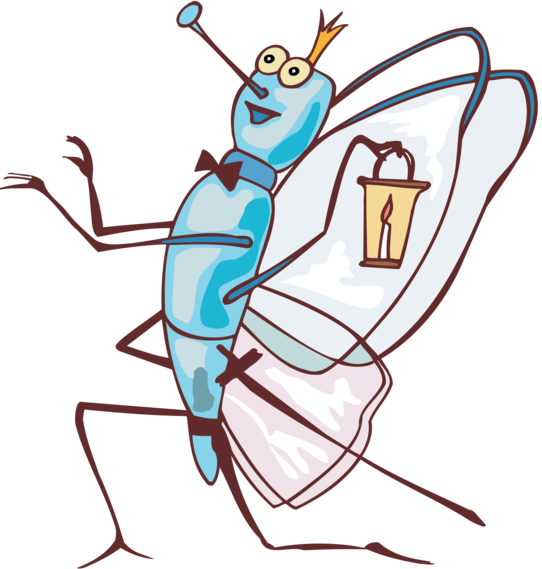 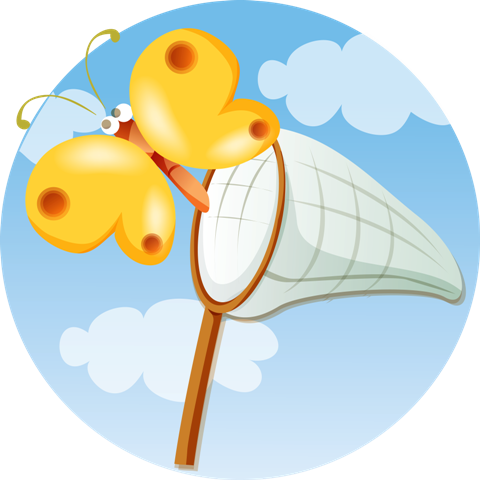 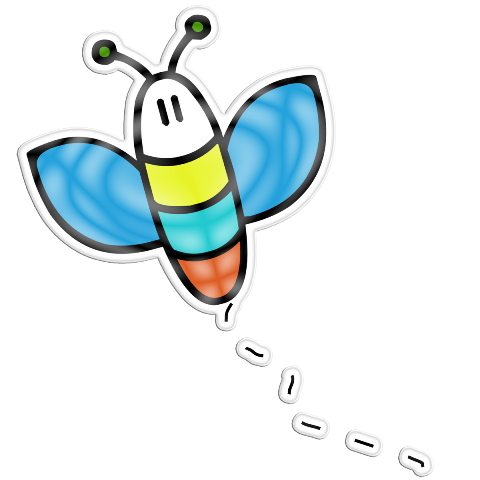 Ловци на буболечки
Да отидем на лов за буболечки! Вземете лупа, моливи, вашият лексикон за природата и си представете, че сте на разходка по време на слънчев пролетен ден. Мислено изберете малка цветна поляна или морава, търсете насекоми в почвата, под камъните, в тревата на поляната или по дърветата. Погледнете насекомото с лупа. Нарисувайте буболечките, които сте открили на следващата страница... Удивително!…. Попитайте за имената им вашите родители.
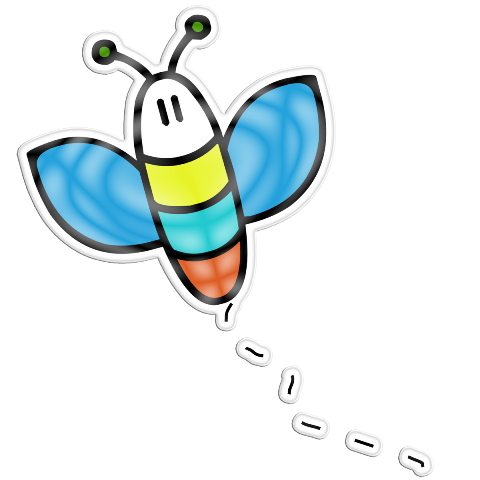 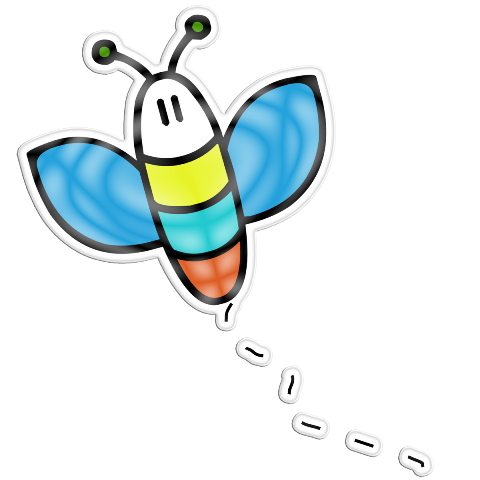 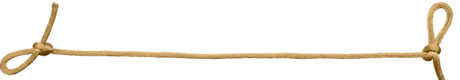 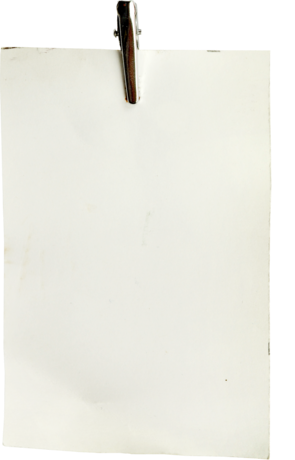 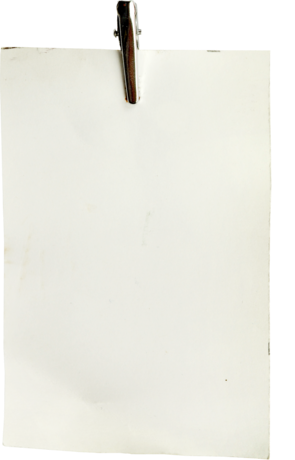 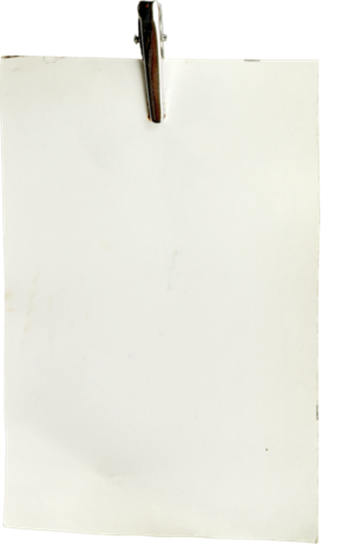 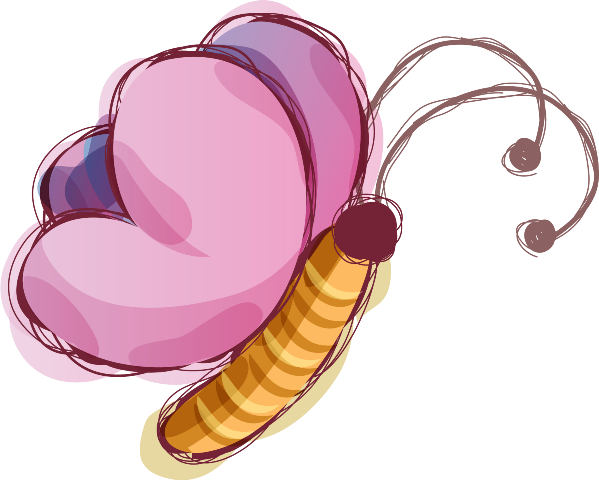 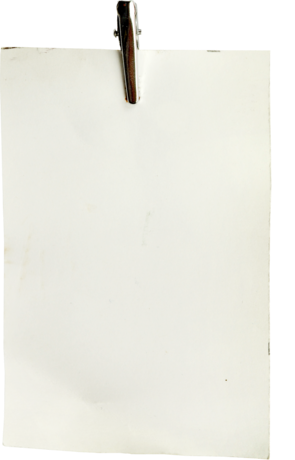 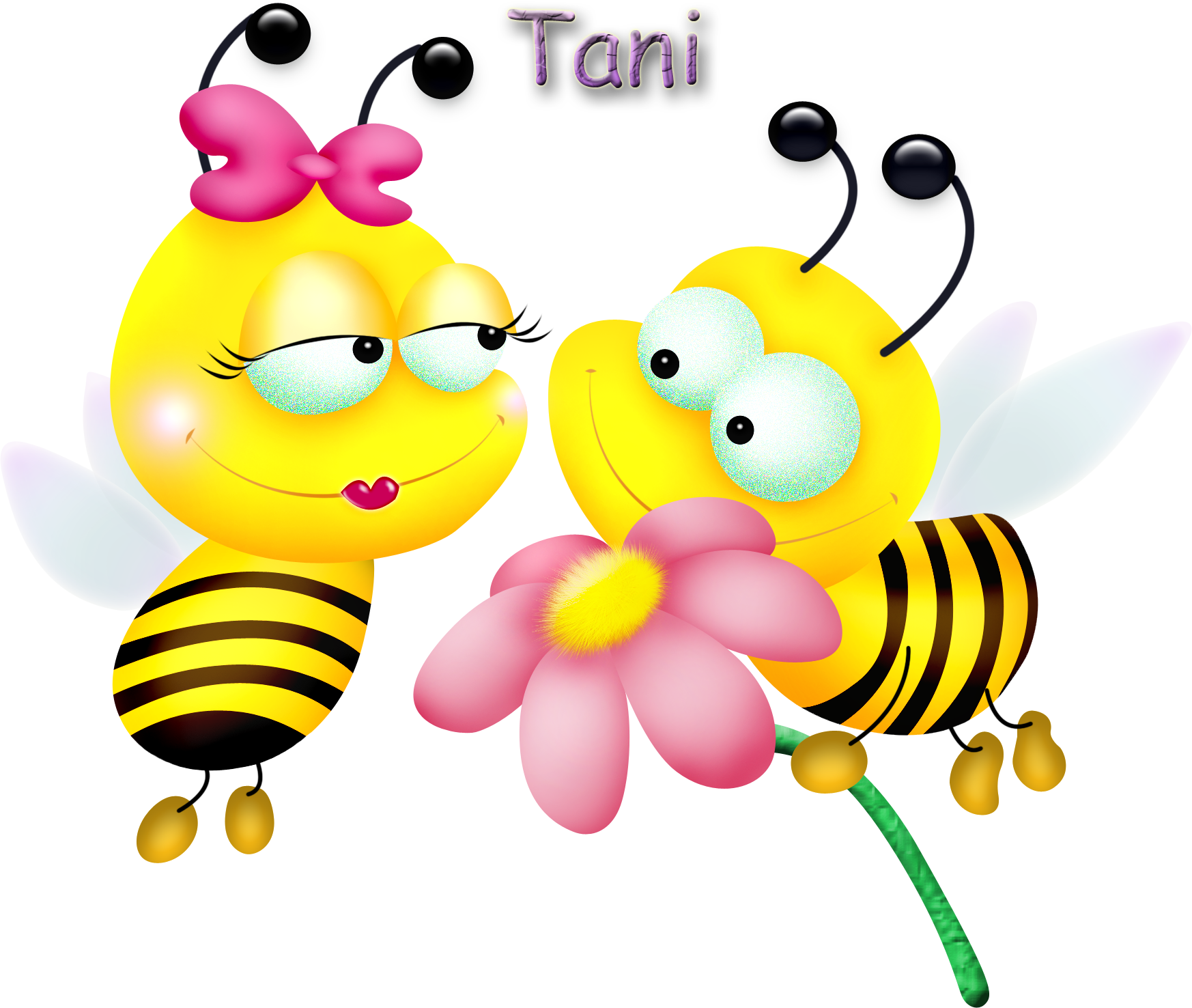 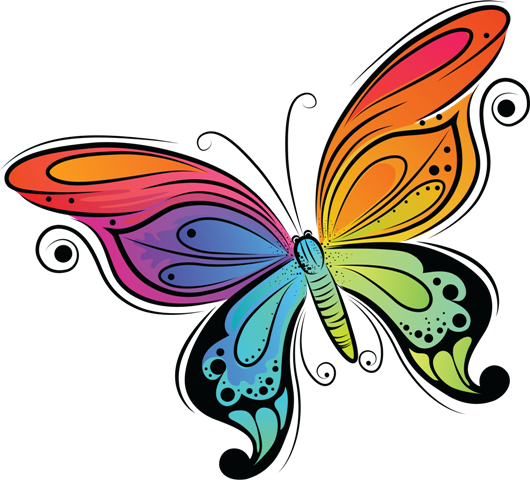 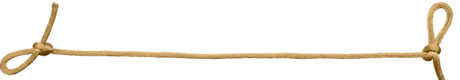 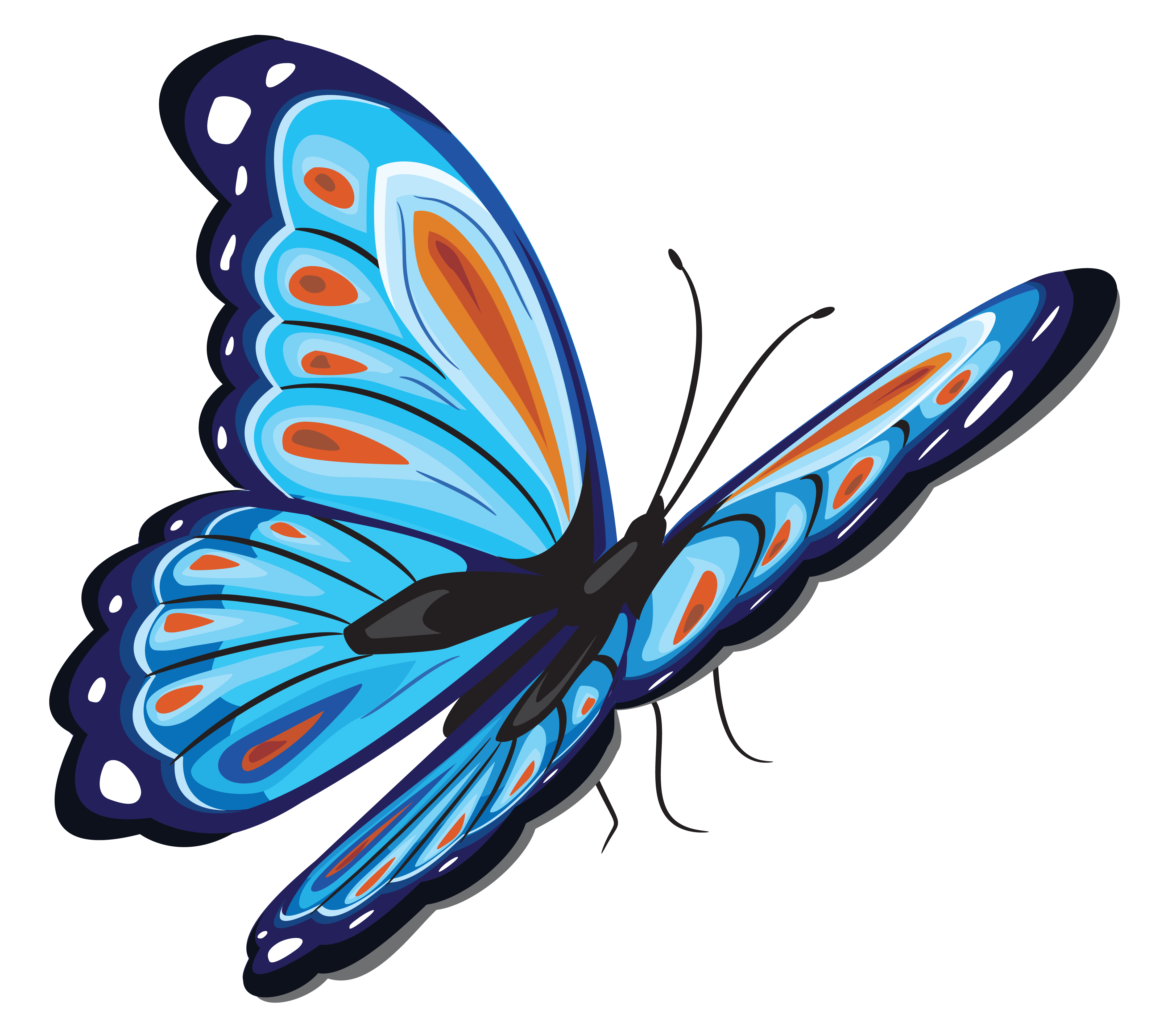 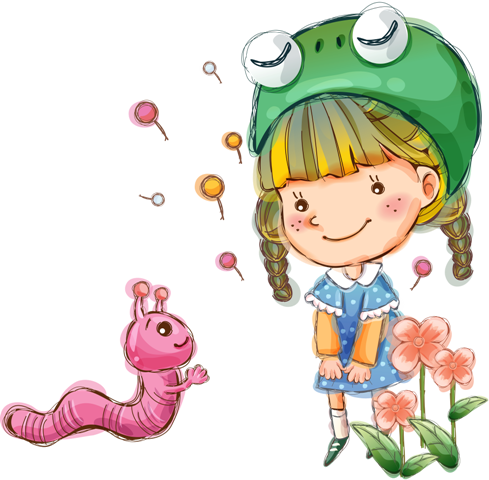 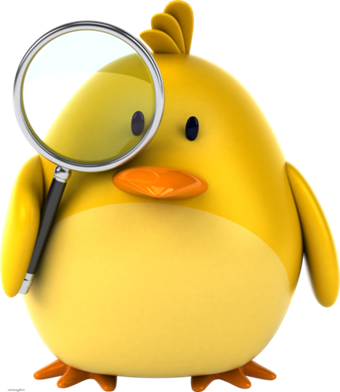 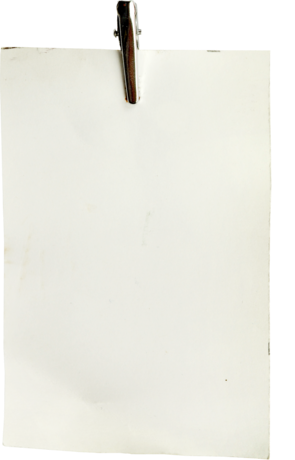 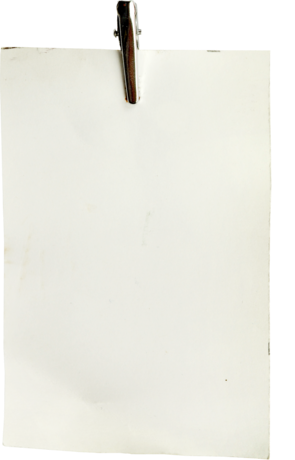 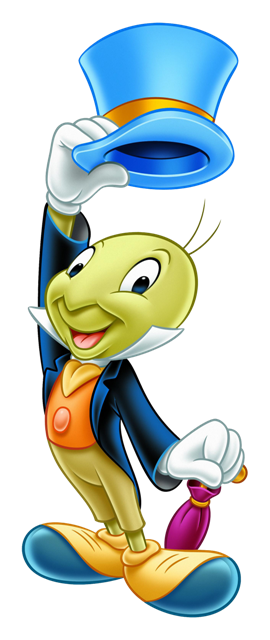 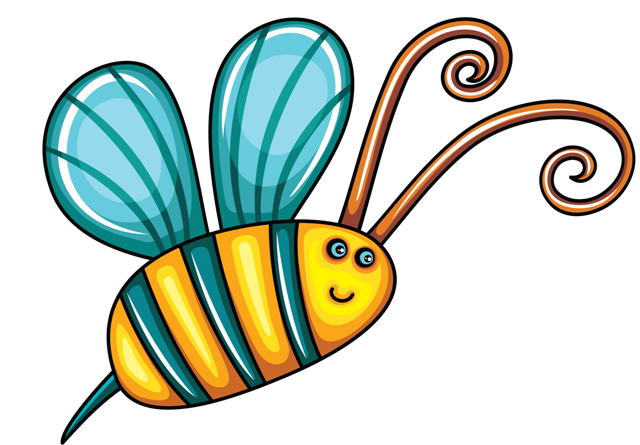 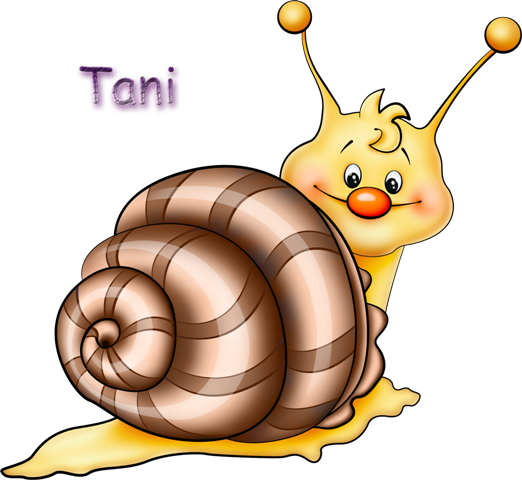 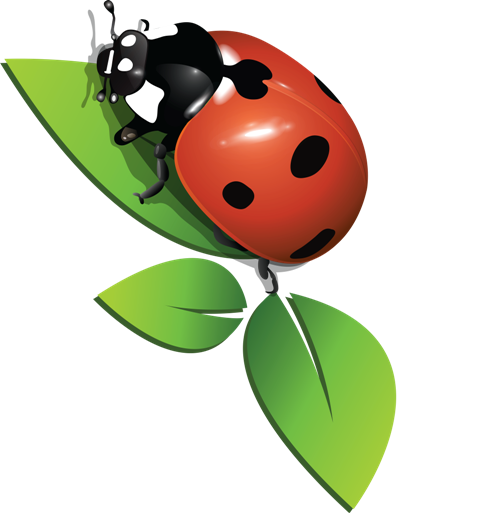 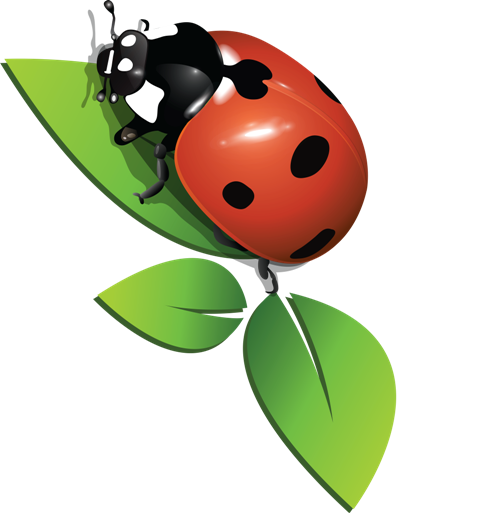 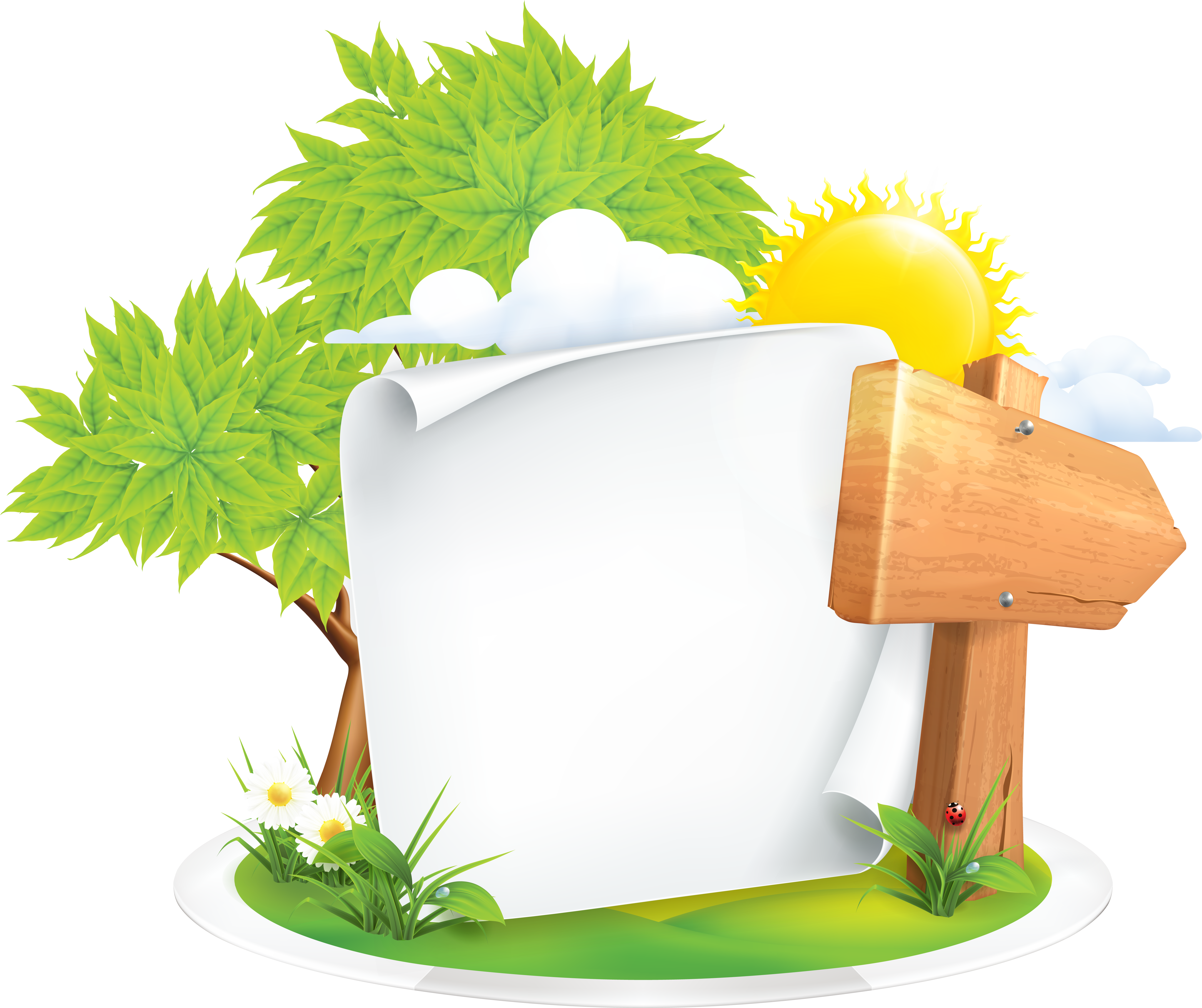 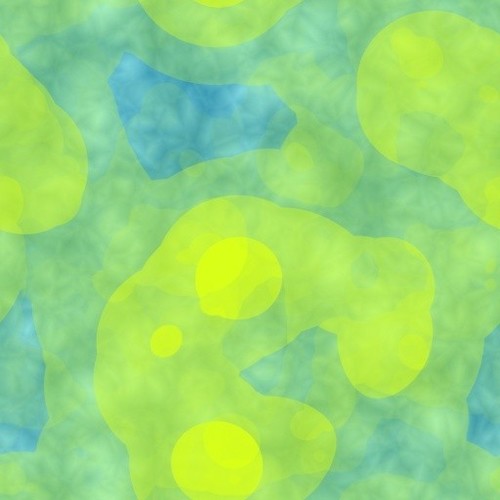 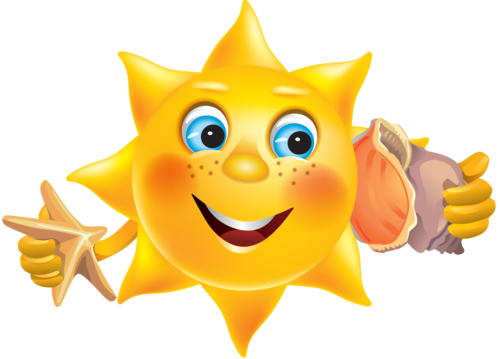 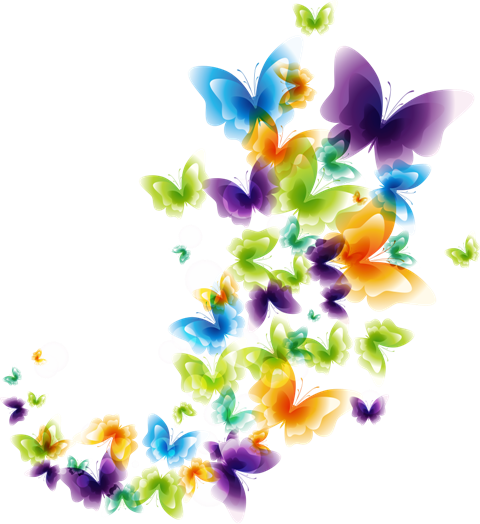 Хайде с нас тръгни!За летнитеприключения си спомни!
Залепете снимка на забавно лятно приключение с проятели.
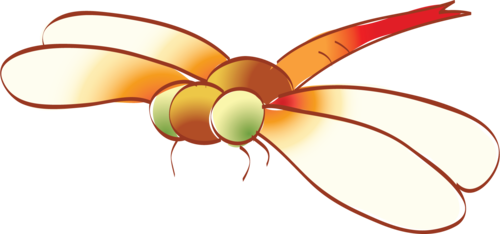 S
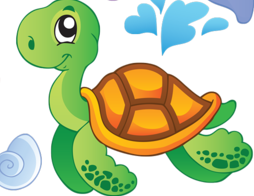 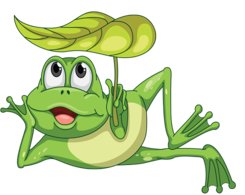 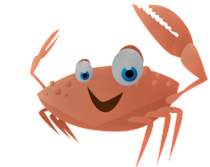 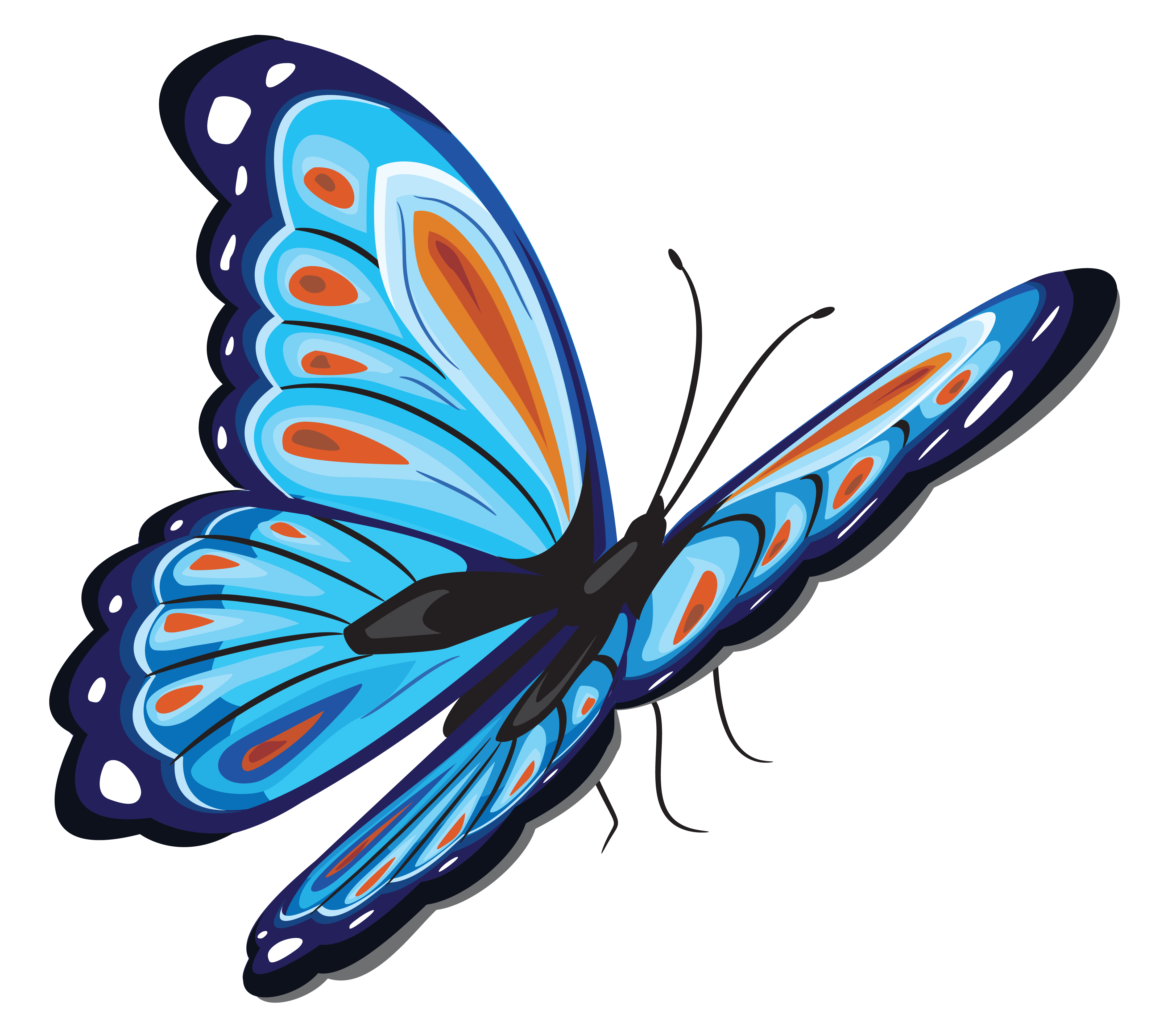 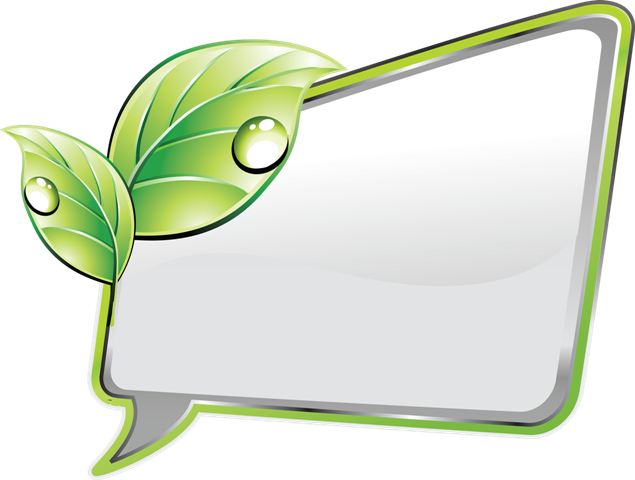 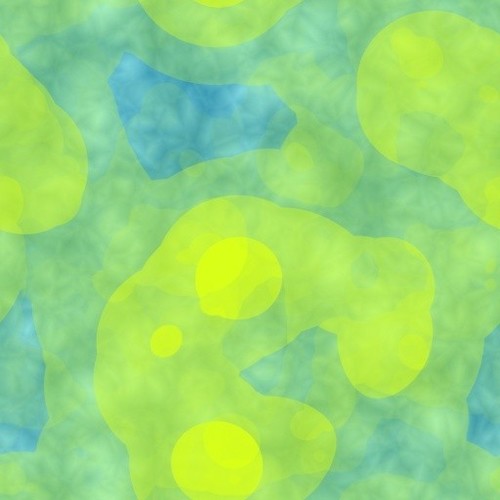 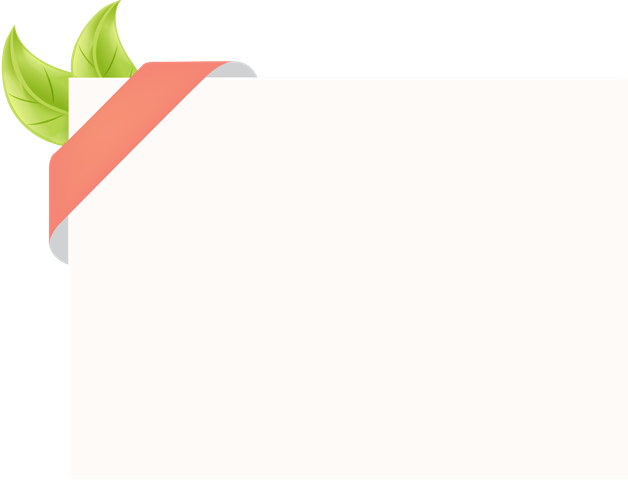 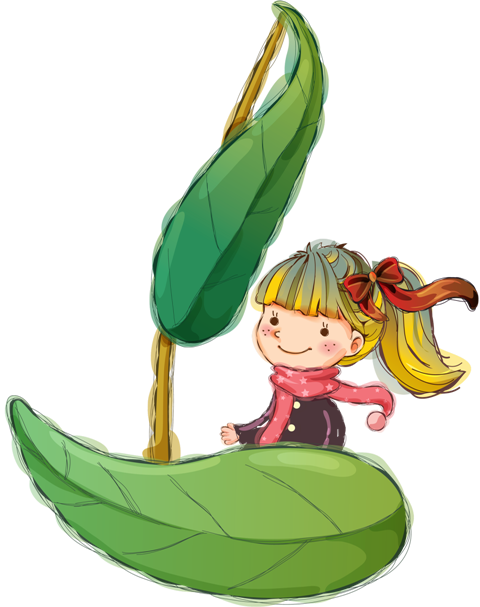 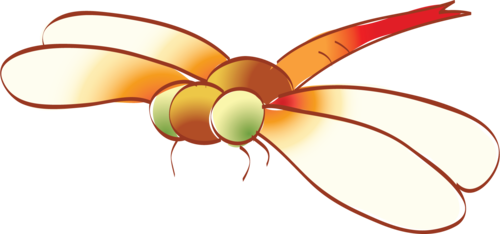 Открий живот около реките и горските потоци.Знаете ли какви красиви творения съществуват по тези места? Залепете снимки, рисувайте  животните или растенията, които обитават тези местности.
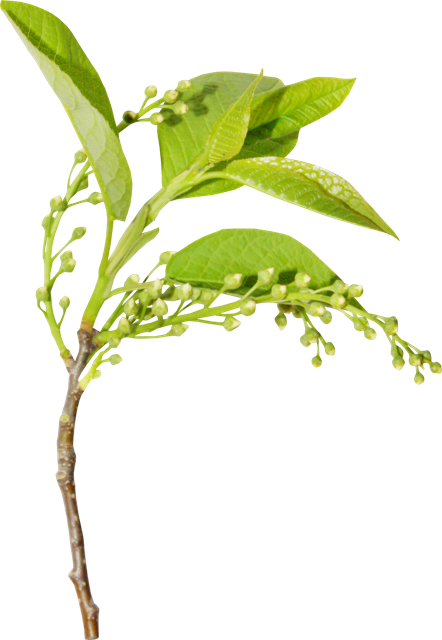 _______________
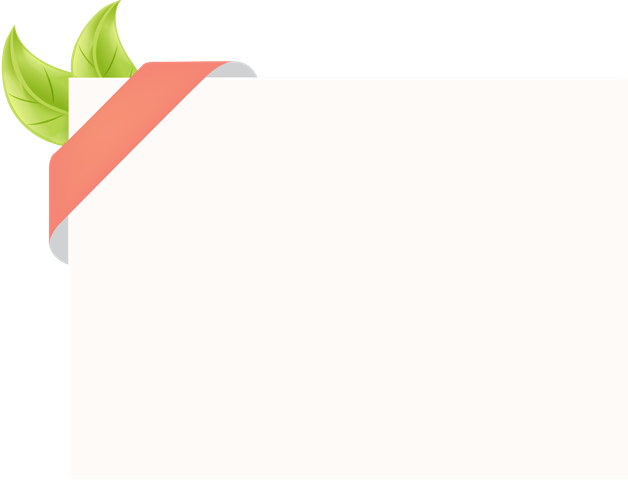 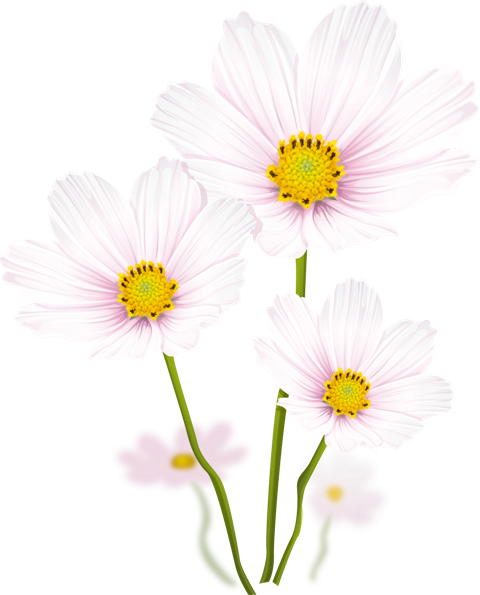 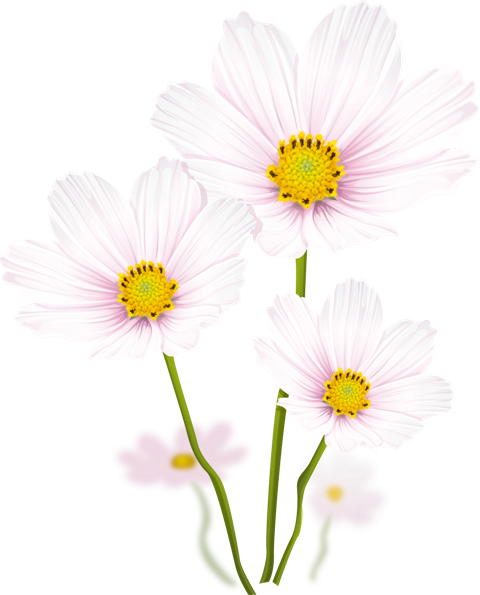 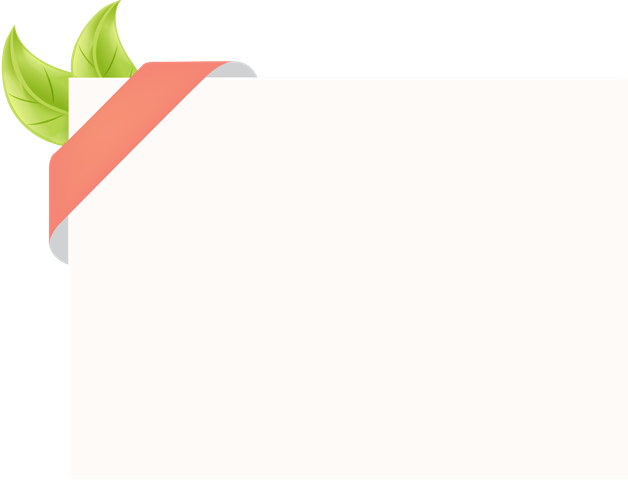 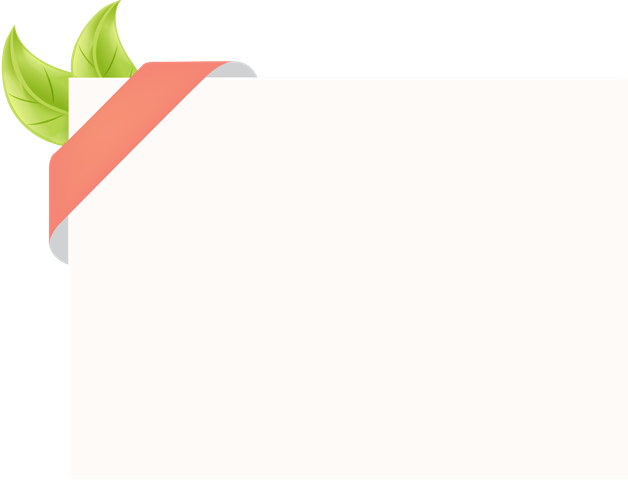 _______________
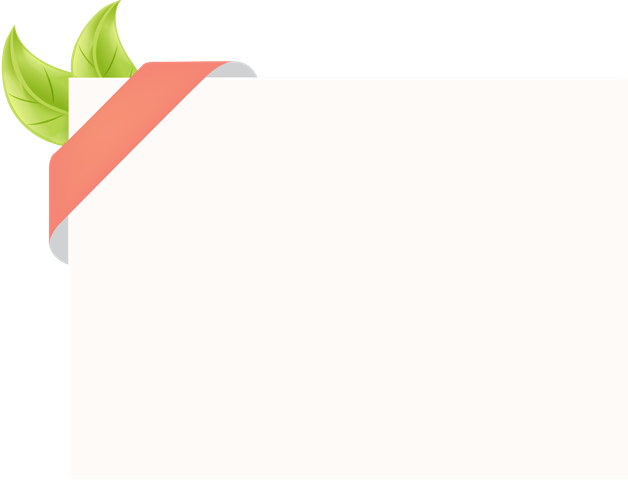 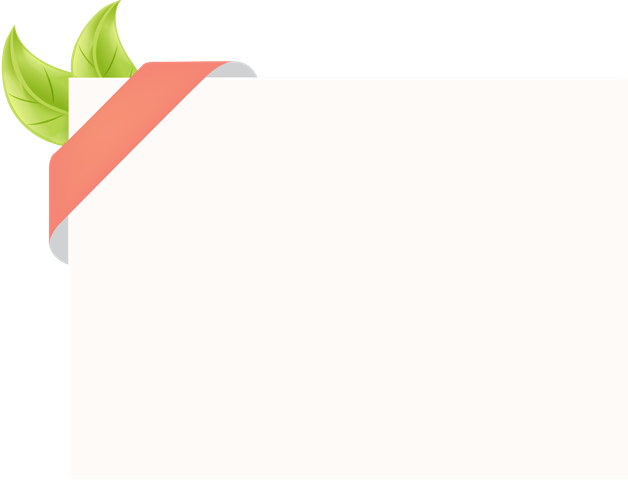 _______________
____________
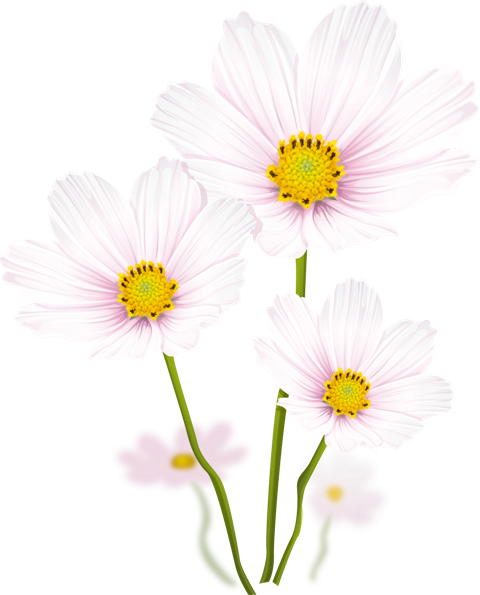 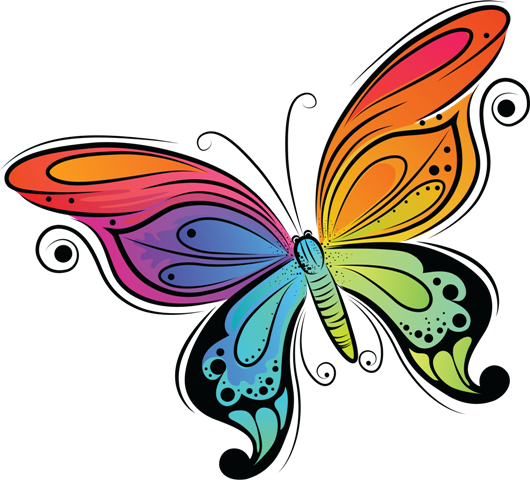 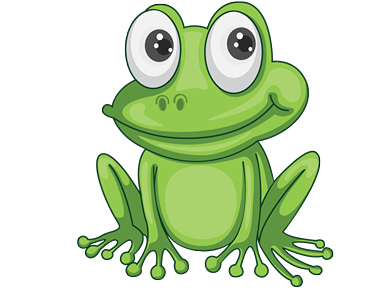 _______________
_______________
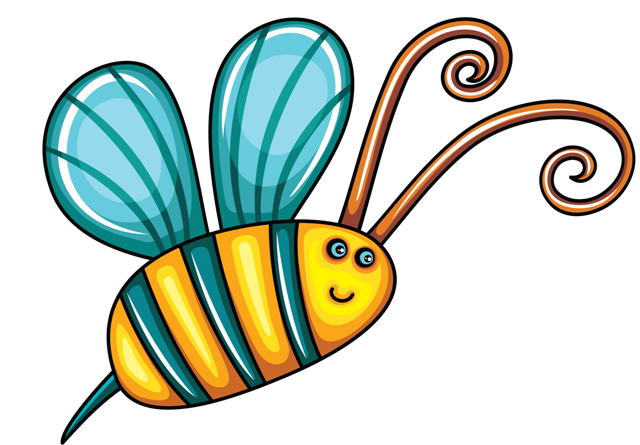 Природна медицина - билките
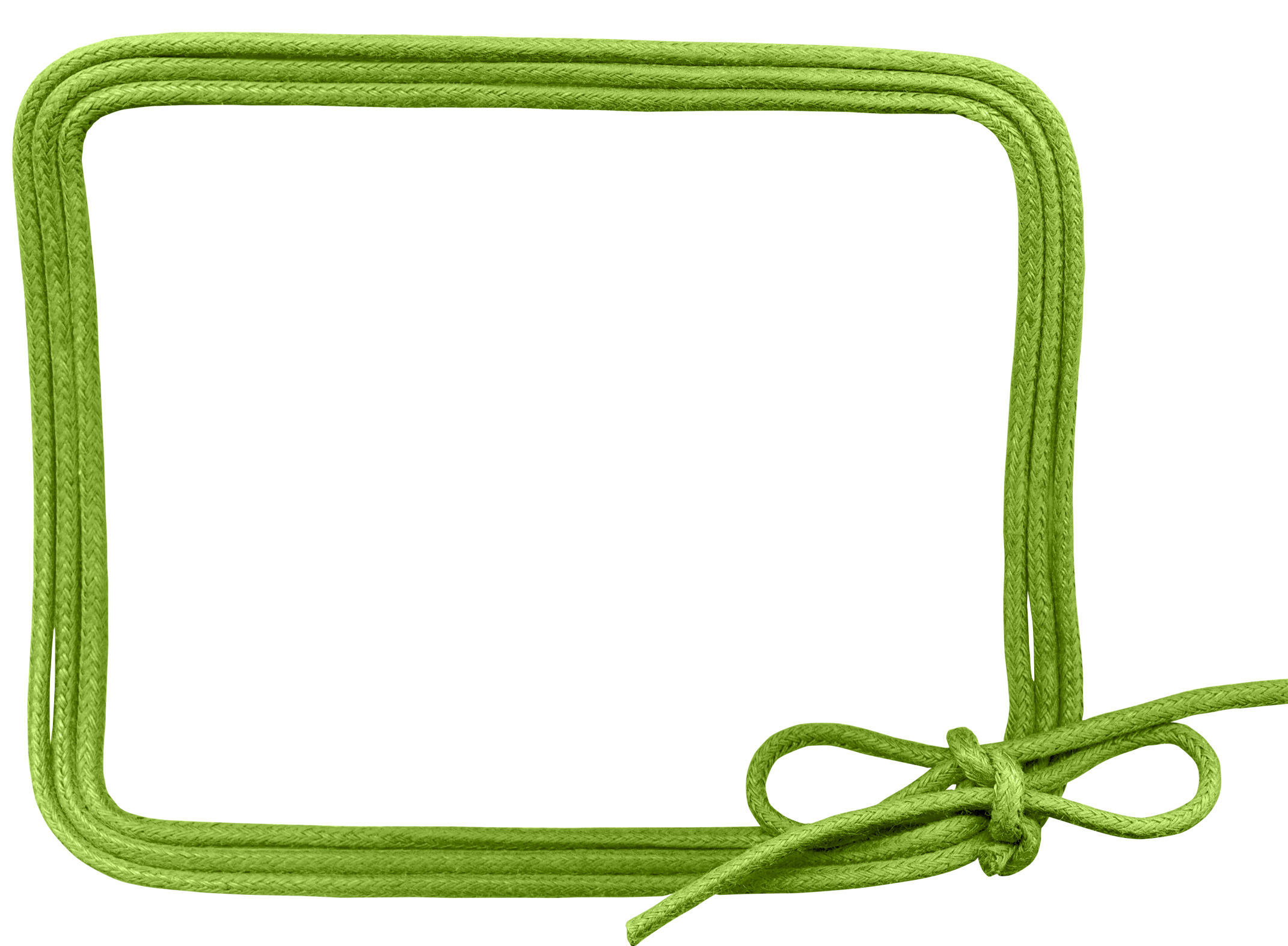 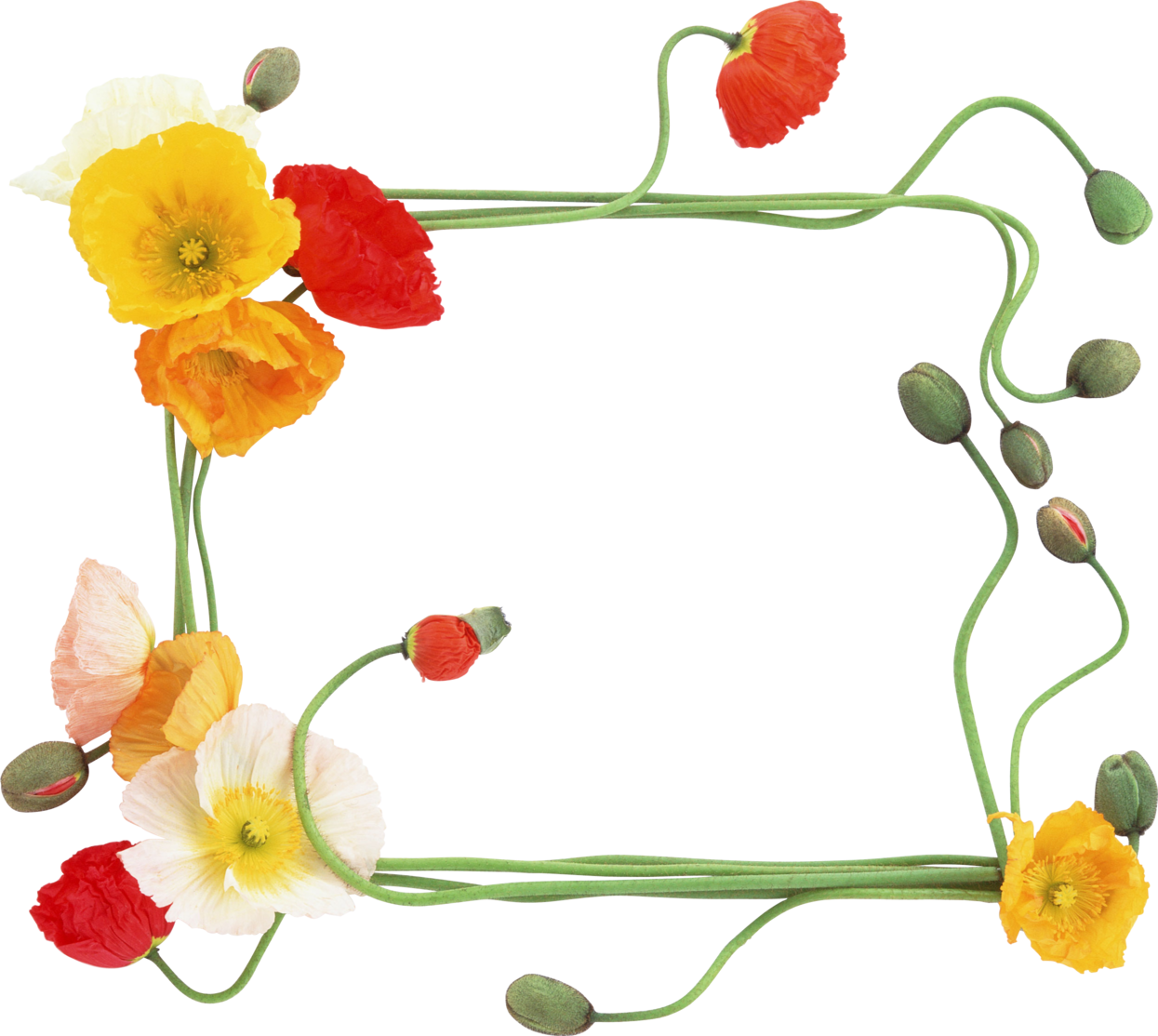 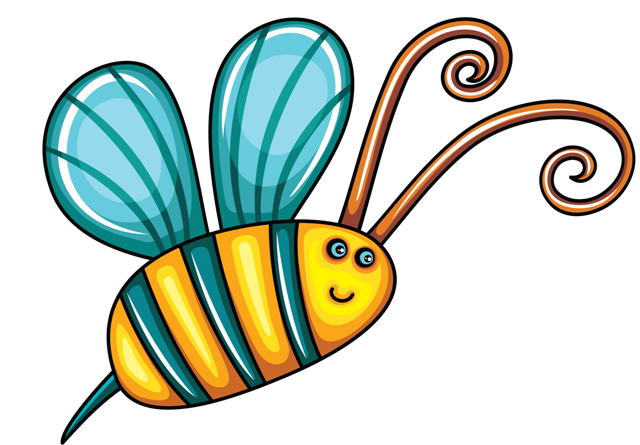 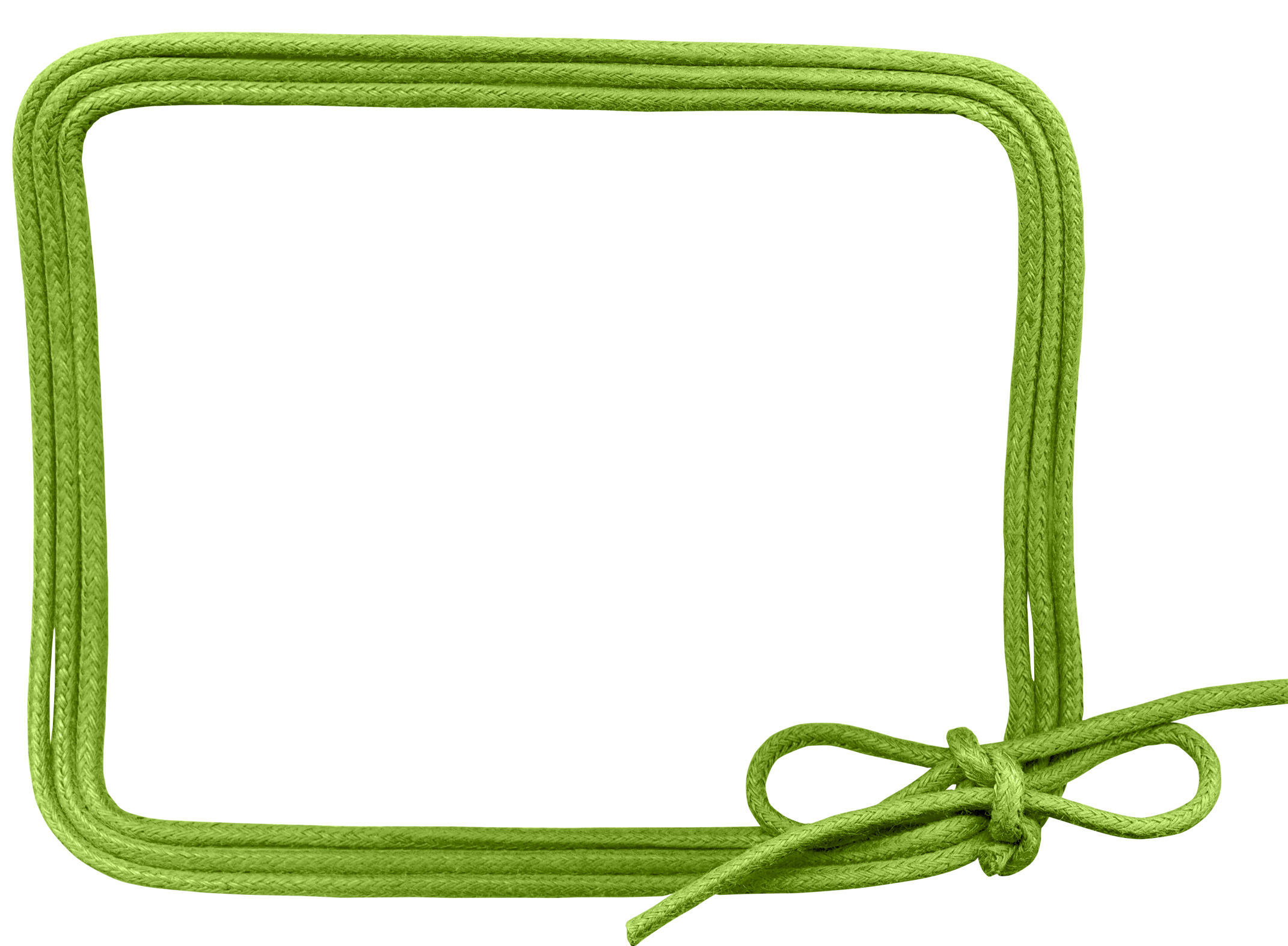 Залепи снимки на  билките, които събираме през лятото.Попитай възрастенкакви са техните лечебни свойства.
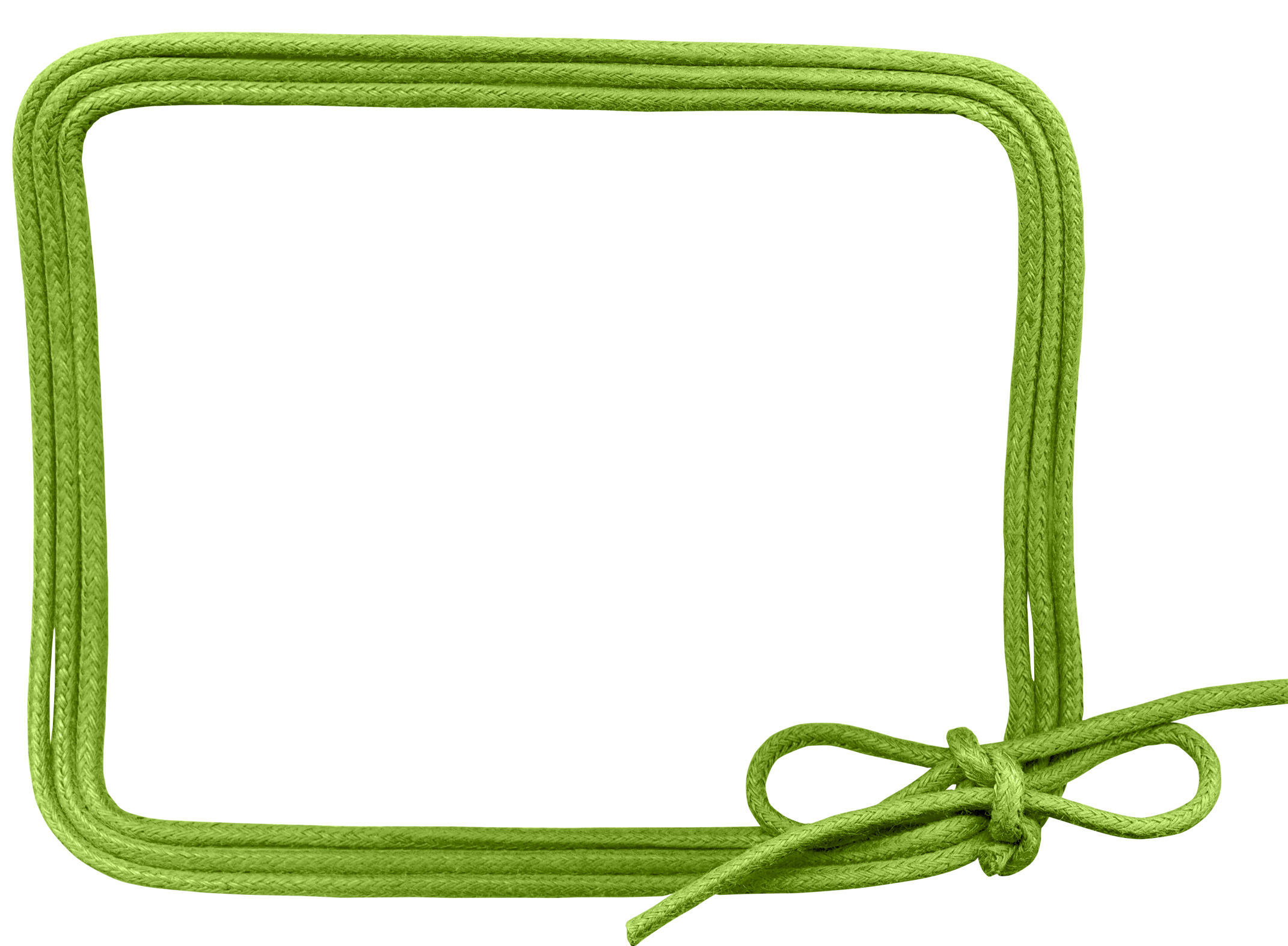 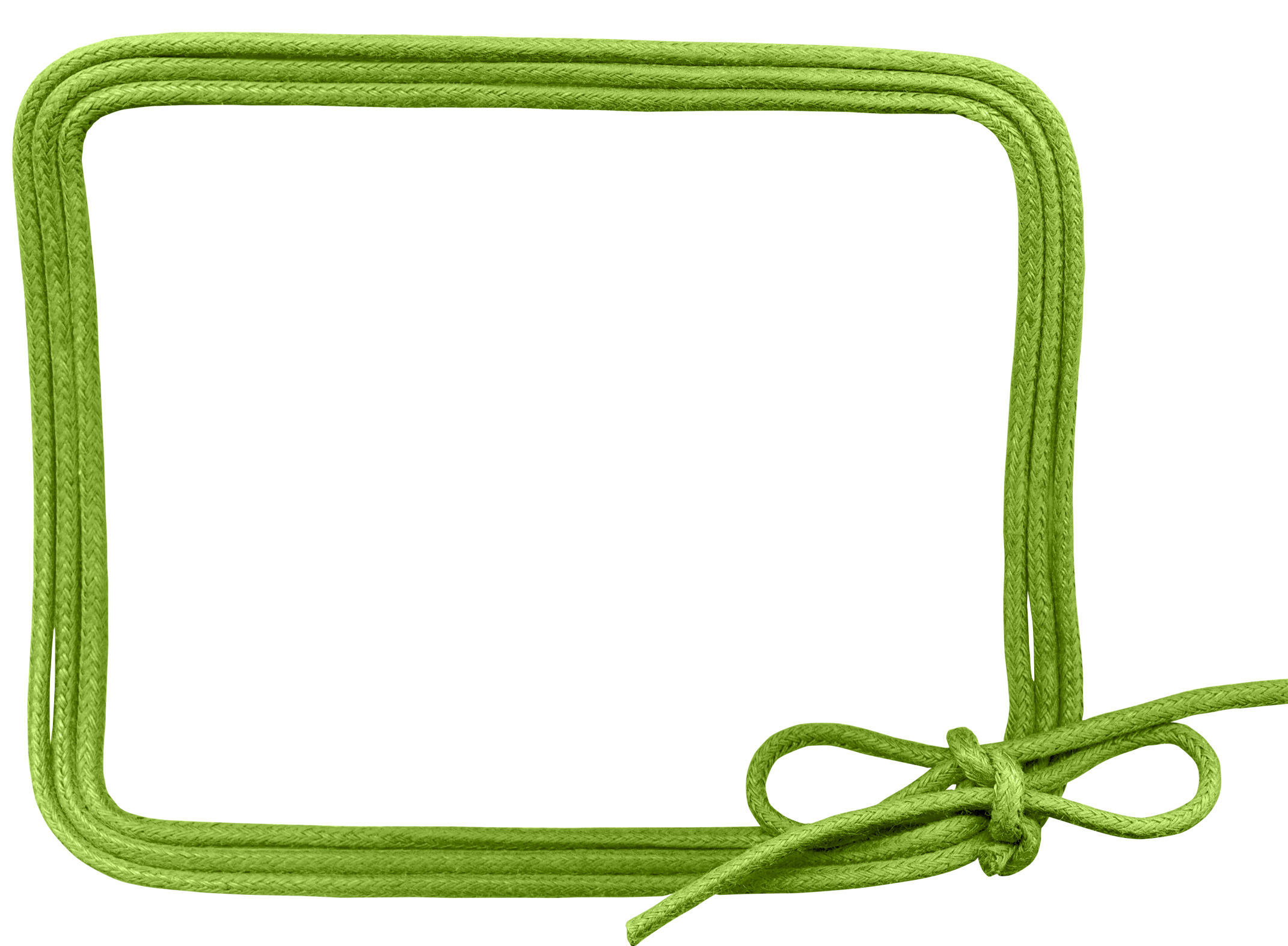 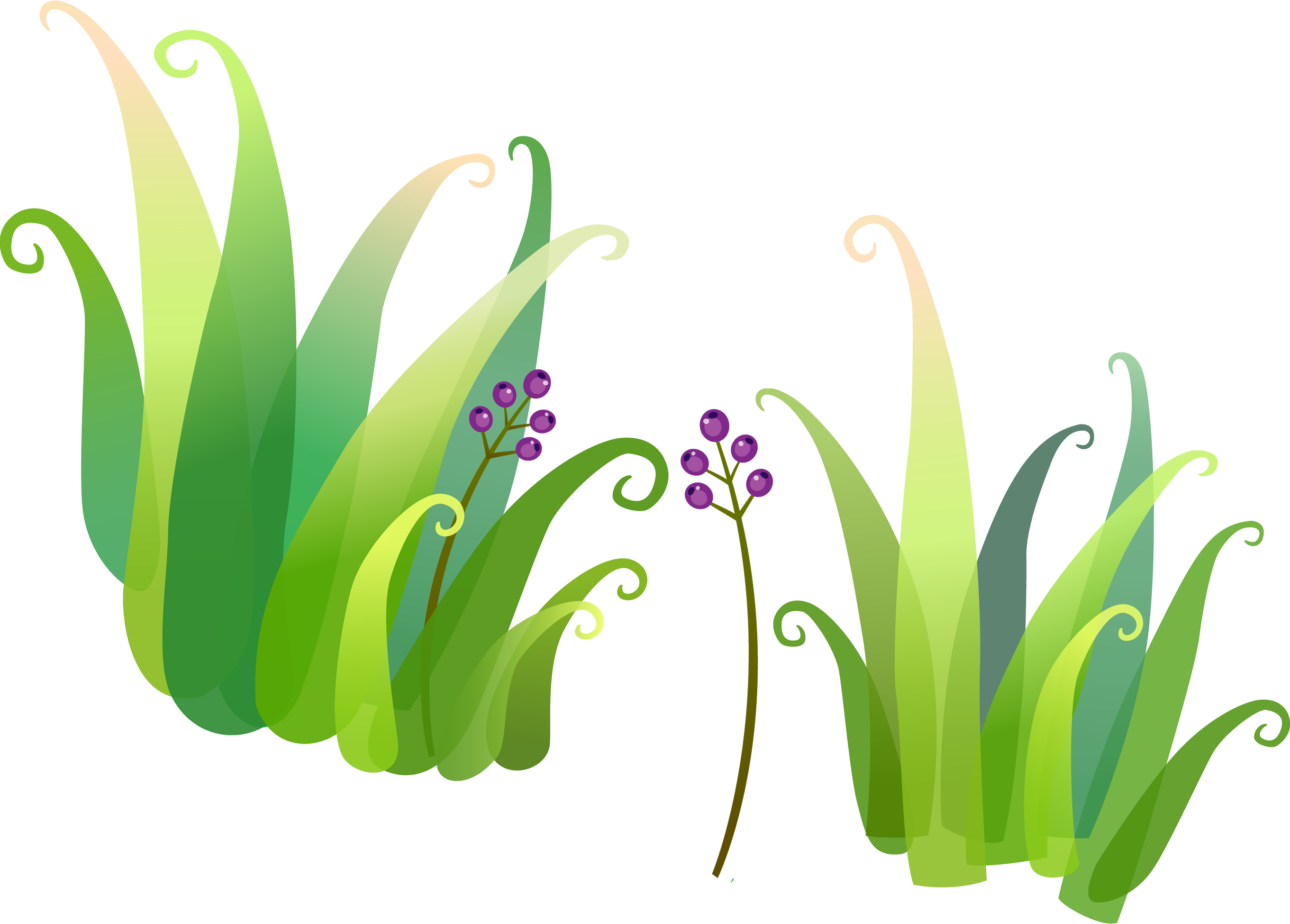 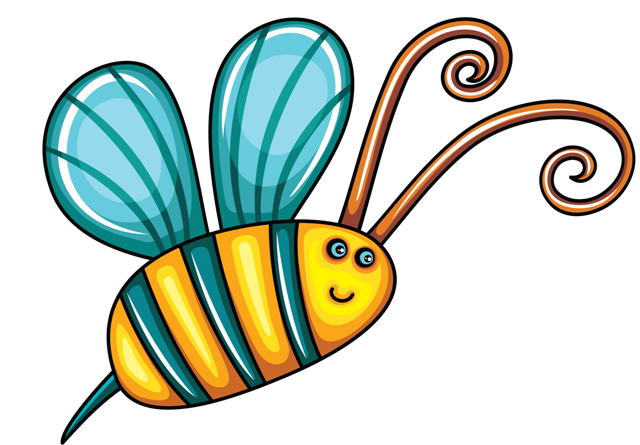 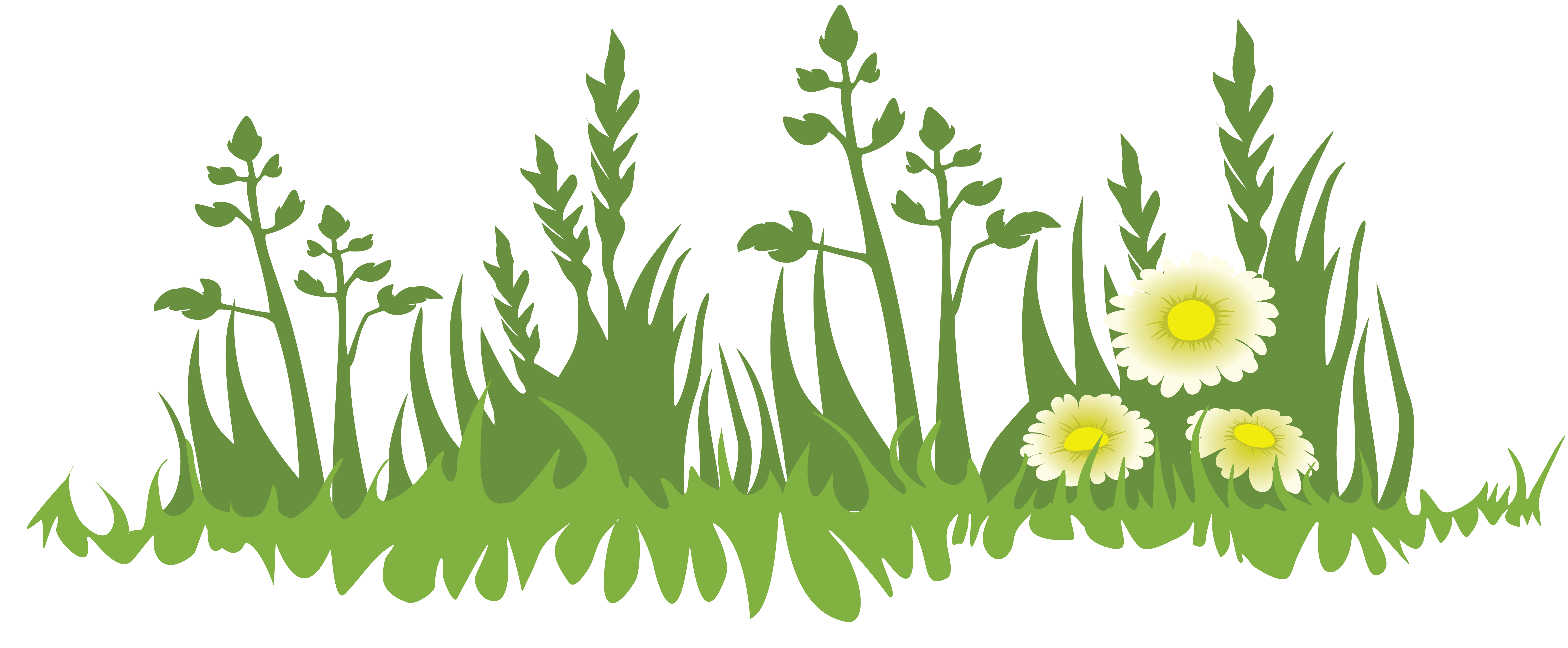 На какво приличат камъните подредени по този начин?
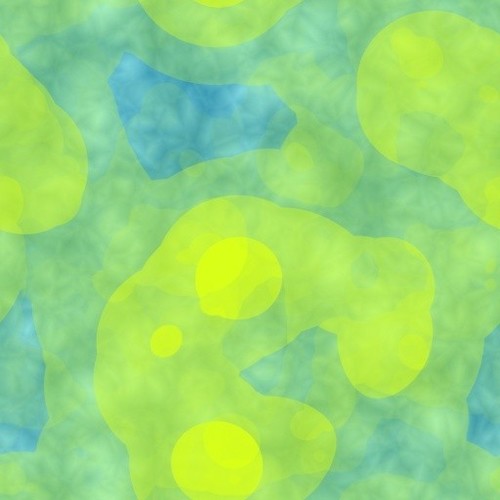 Ако имате събрани речни камъни!
Украсете ги, оцветете или декорирайте така че да създадете играчка или вашия приказен герой.
Украсете тези камъчета.Как се казва вашето творение?
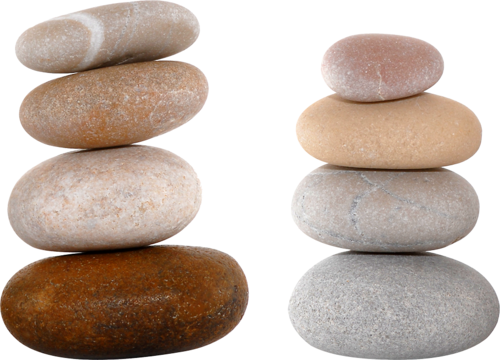 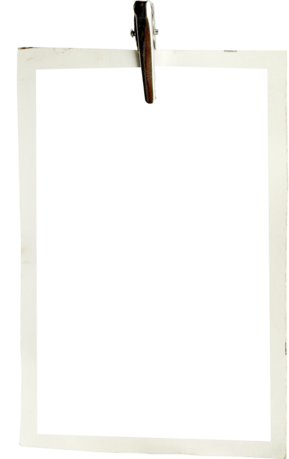 Залепете снимка на речните къмни, които сте събрали.
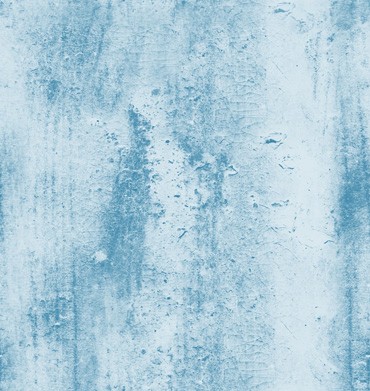 Плажът е мястото, където морето се среща със сушата. Повечето плажове са покрити с мек пясък. Ако се вгледате внимателно, ще намерите много подаръци, които морето е изхвърлило на брега. Залепете снимки на вашите събрани морски съкровища.
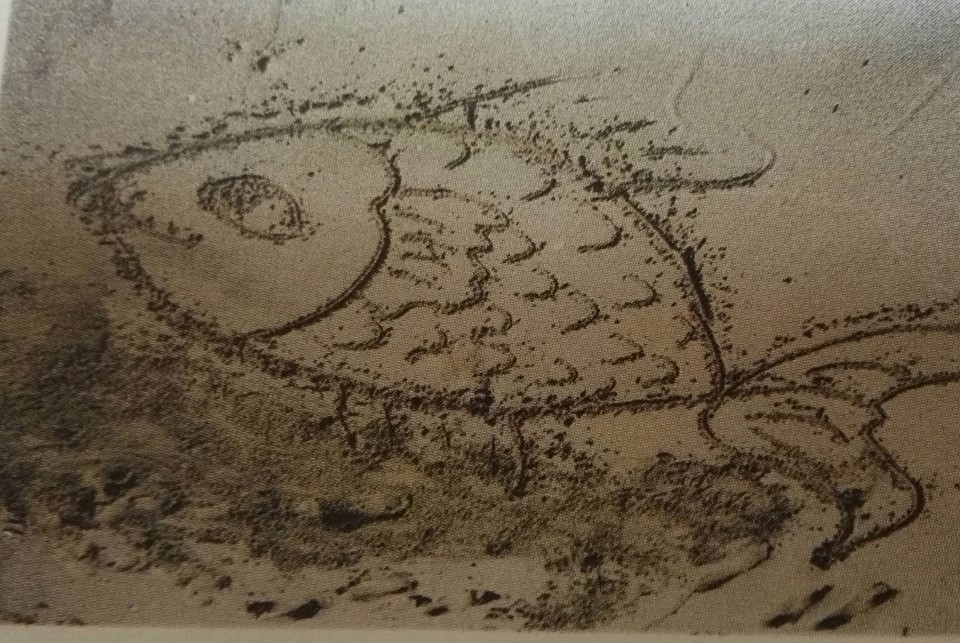 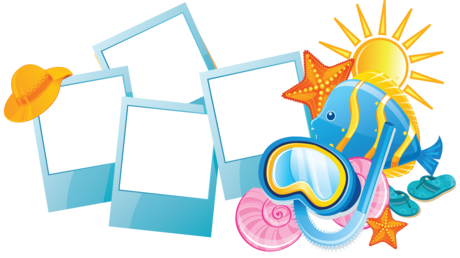 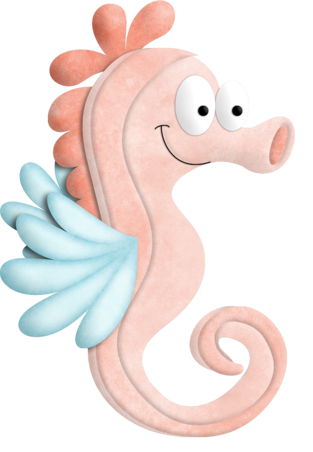 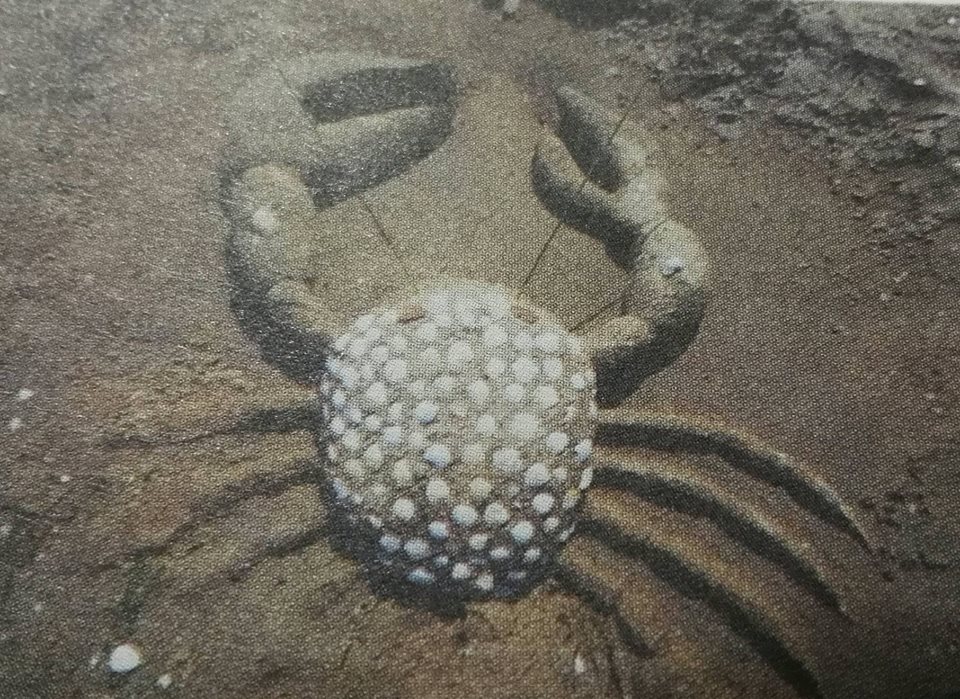 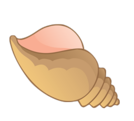 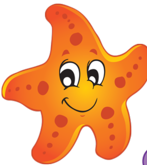 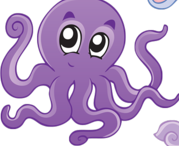 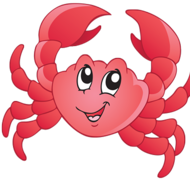 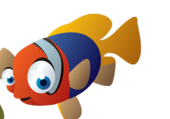 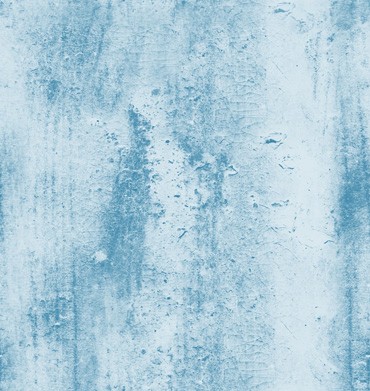 Тук можете да изобразите разнообразието на подводния свят, като направите  отпечатъци на пръстите си с водни бои.
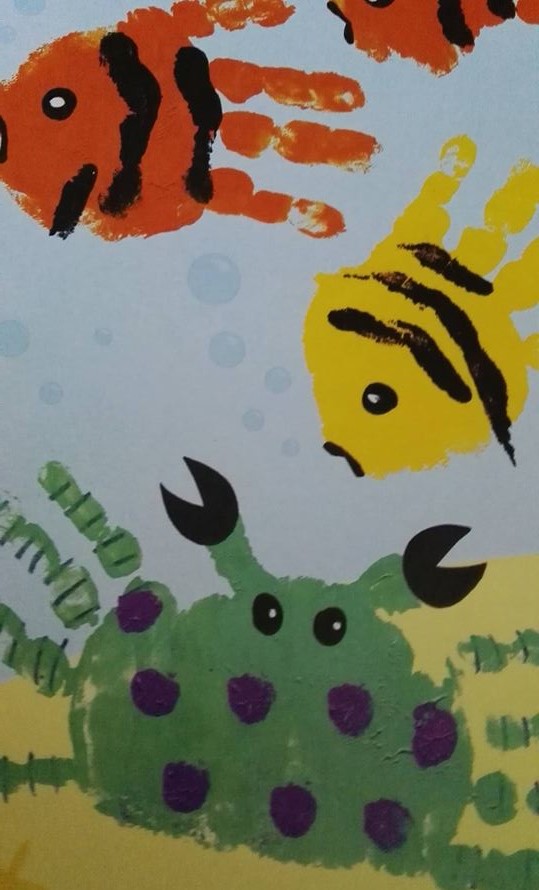 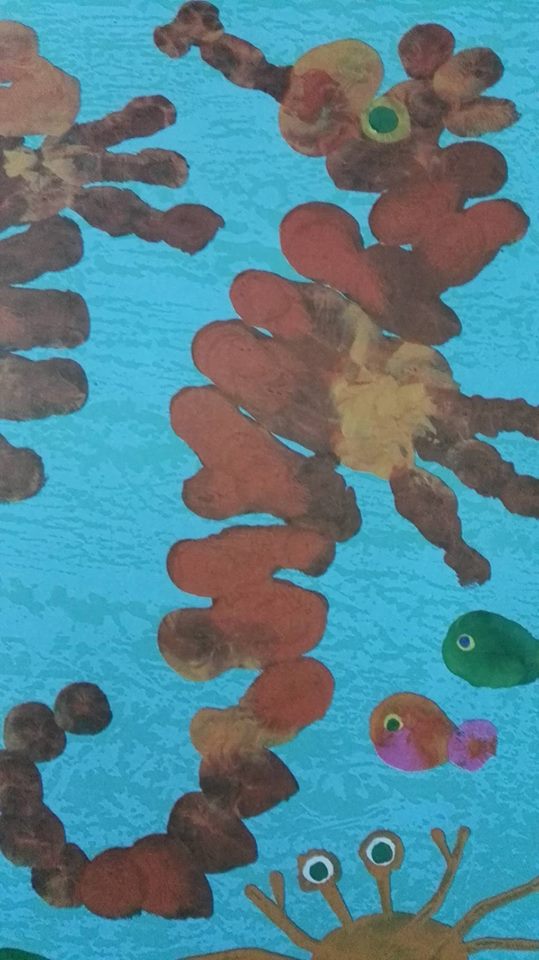 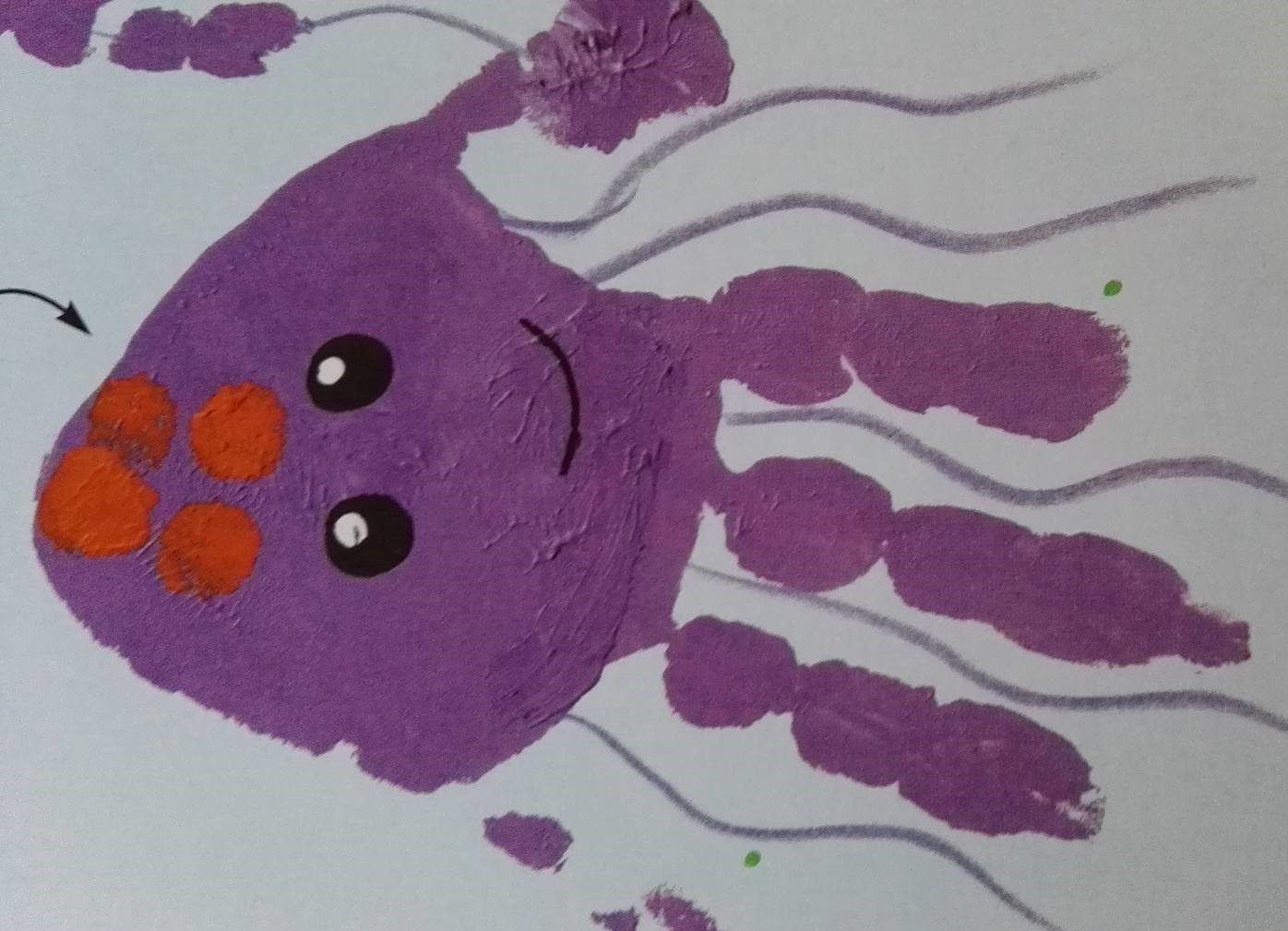 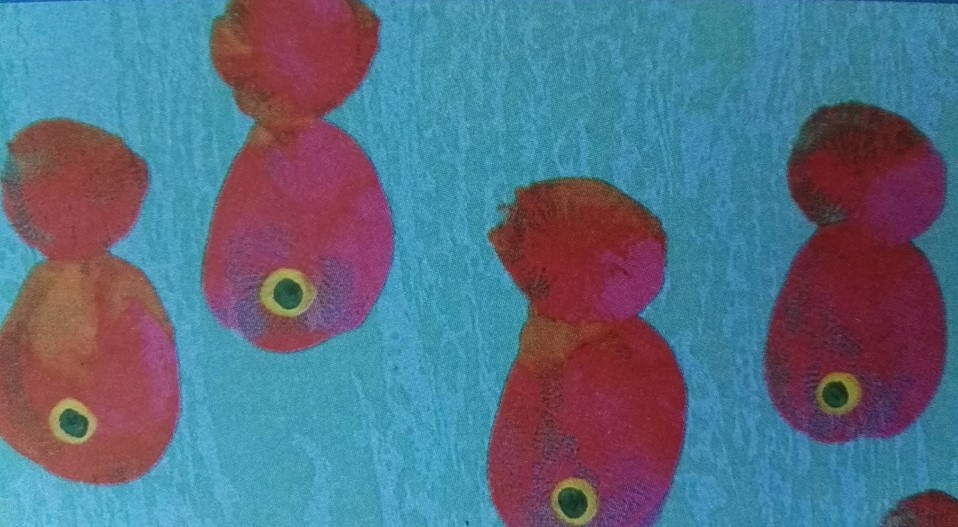 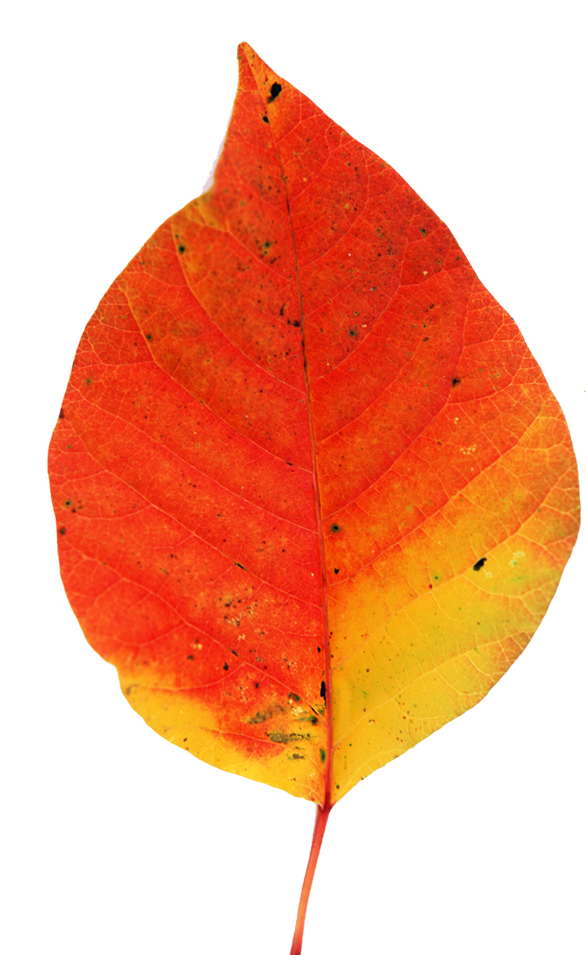 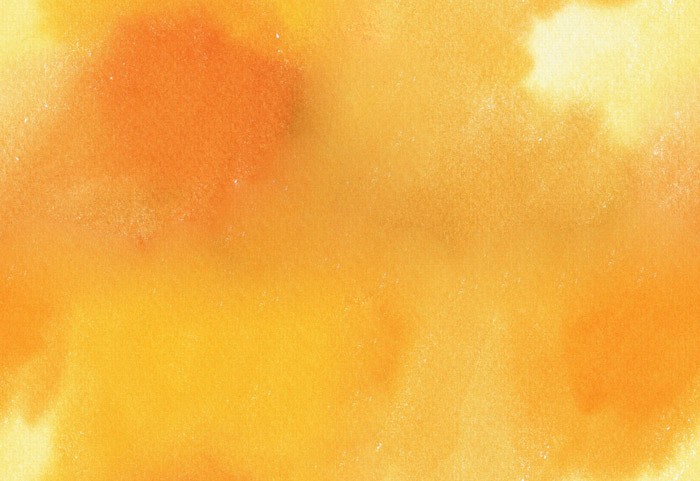 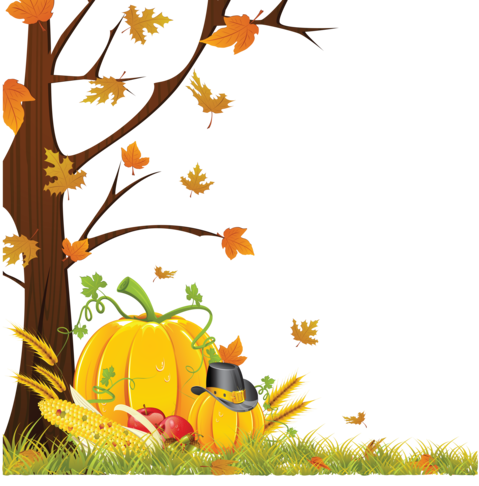 Есента ще е тук отново. Погледнете тези красиви цветове  Усещате ли хладния бриз?                       Къде ще отлетят птиците?
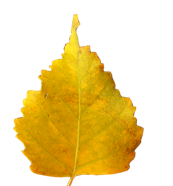 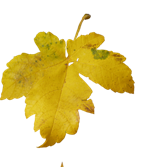 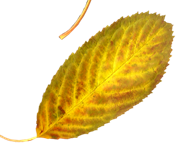 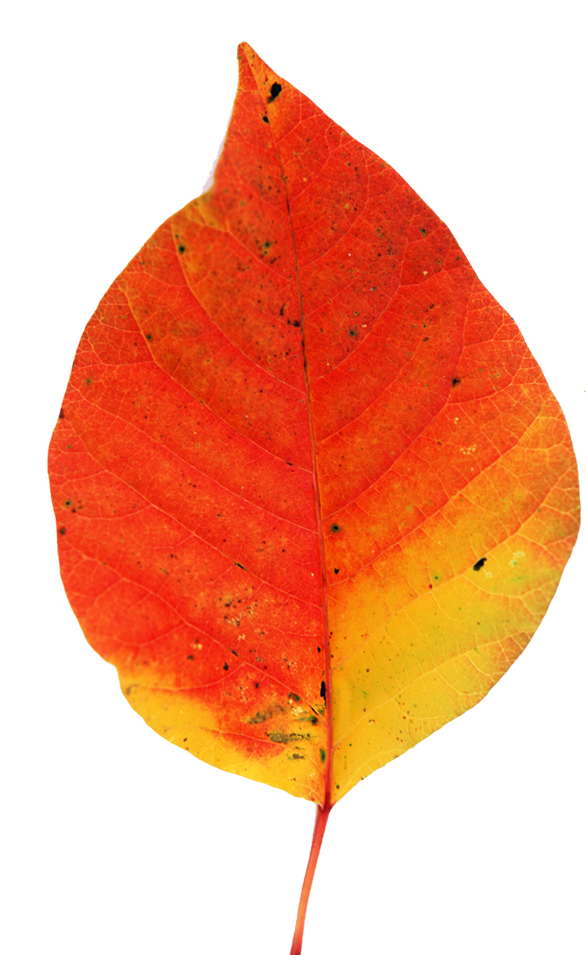 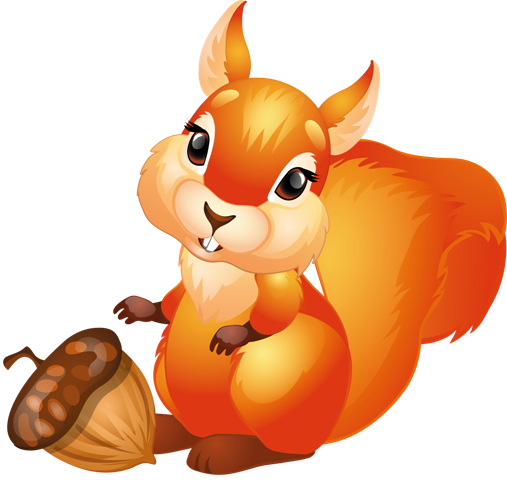 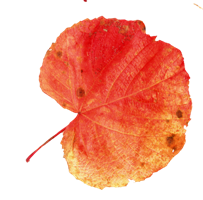 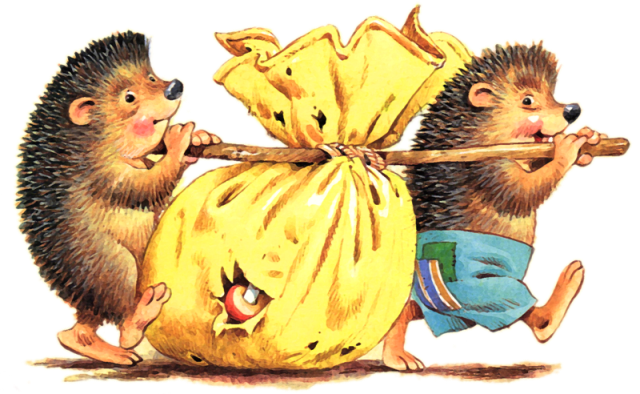 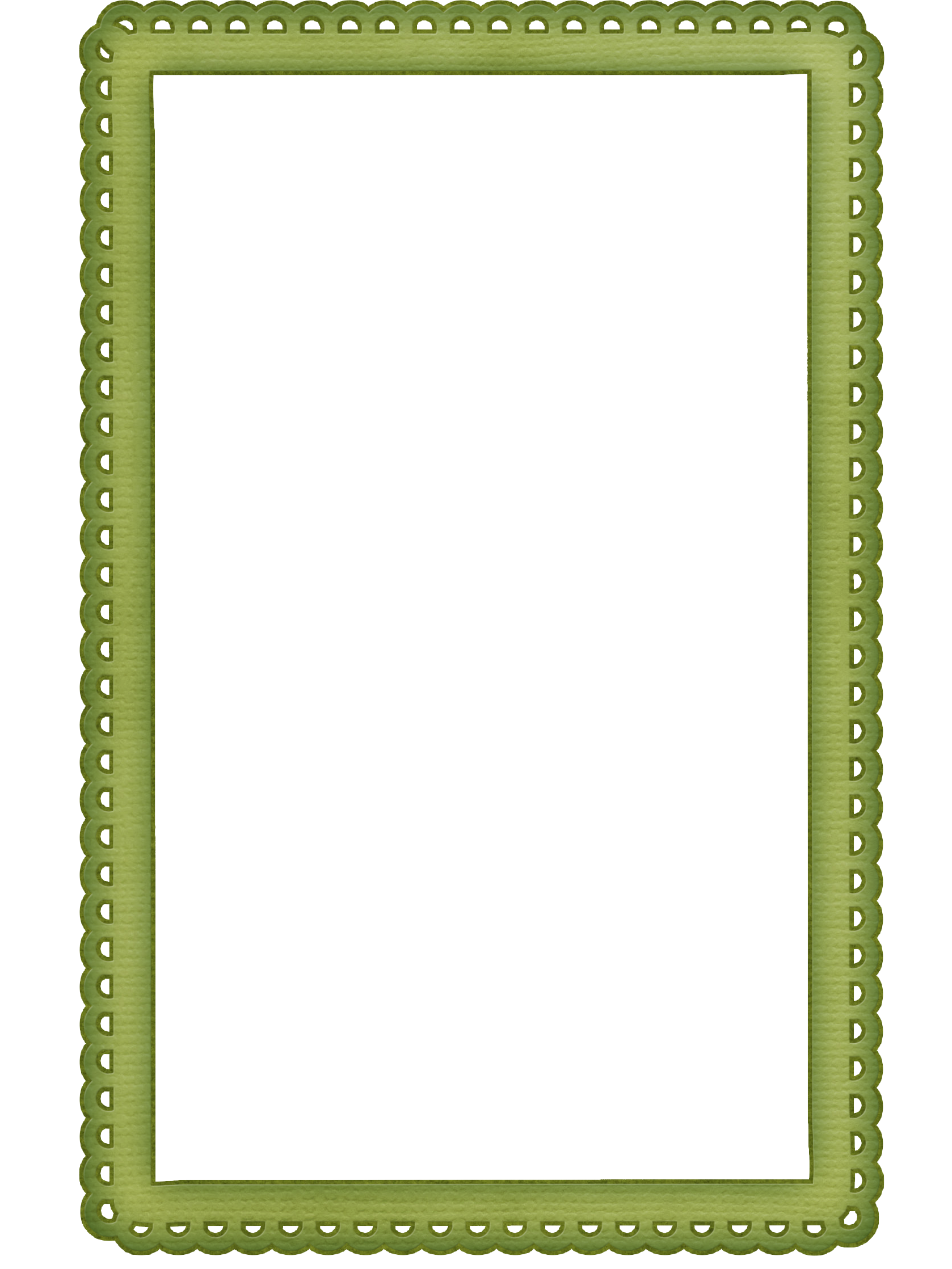 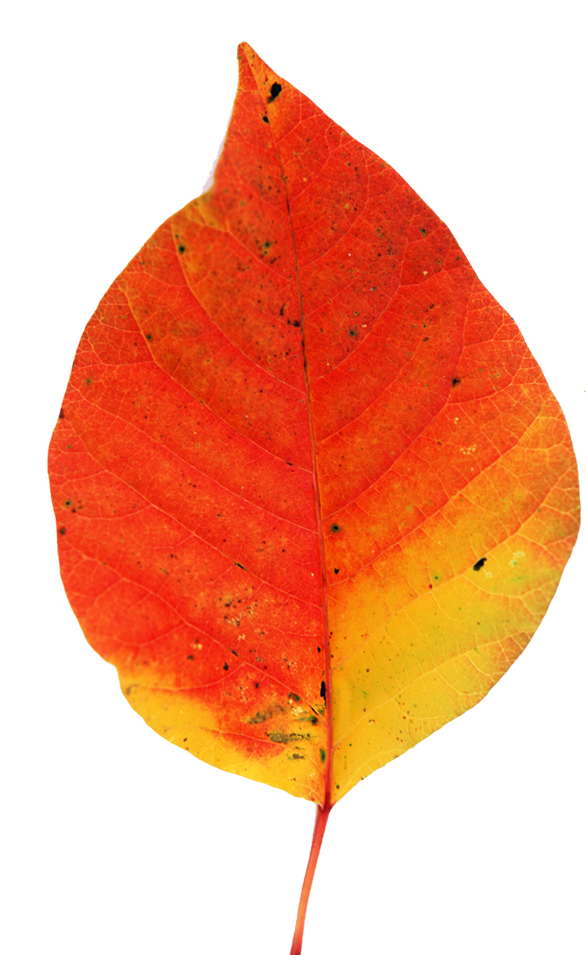 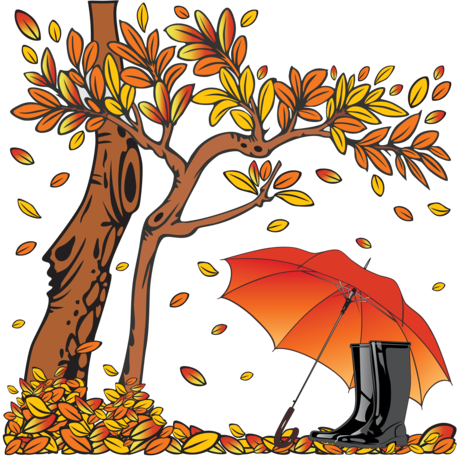 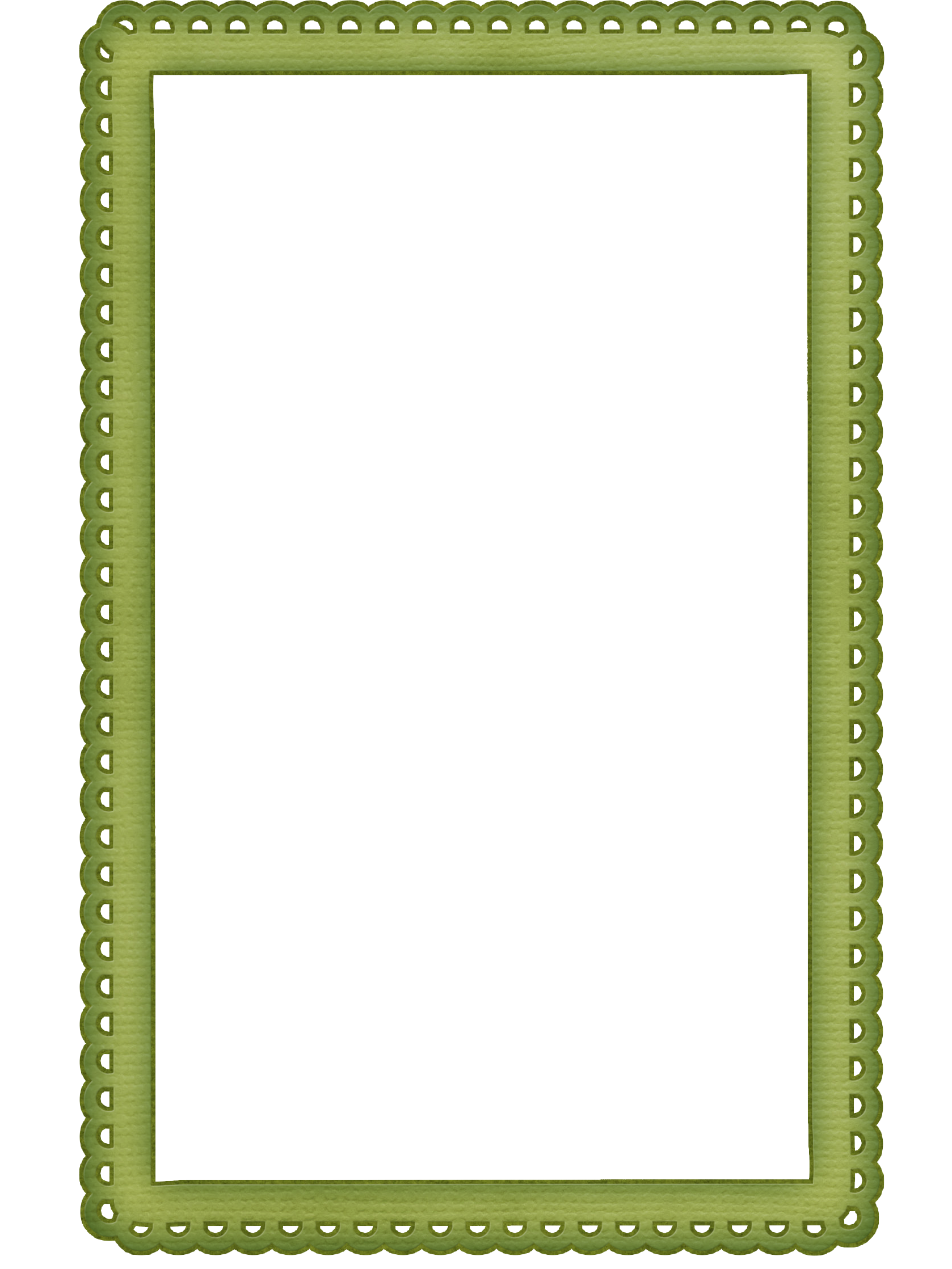 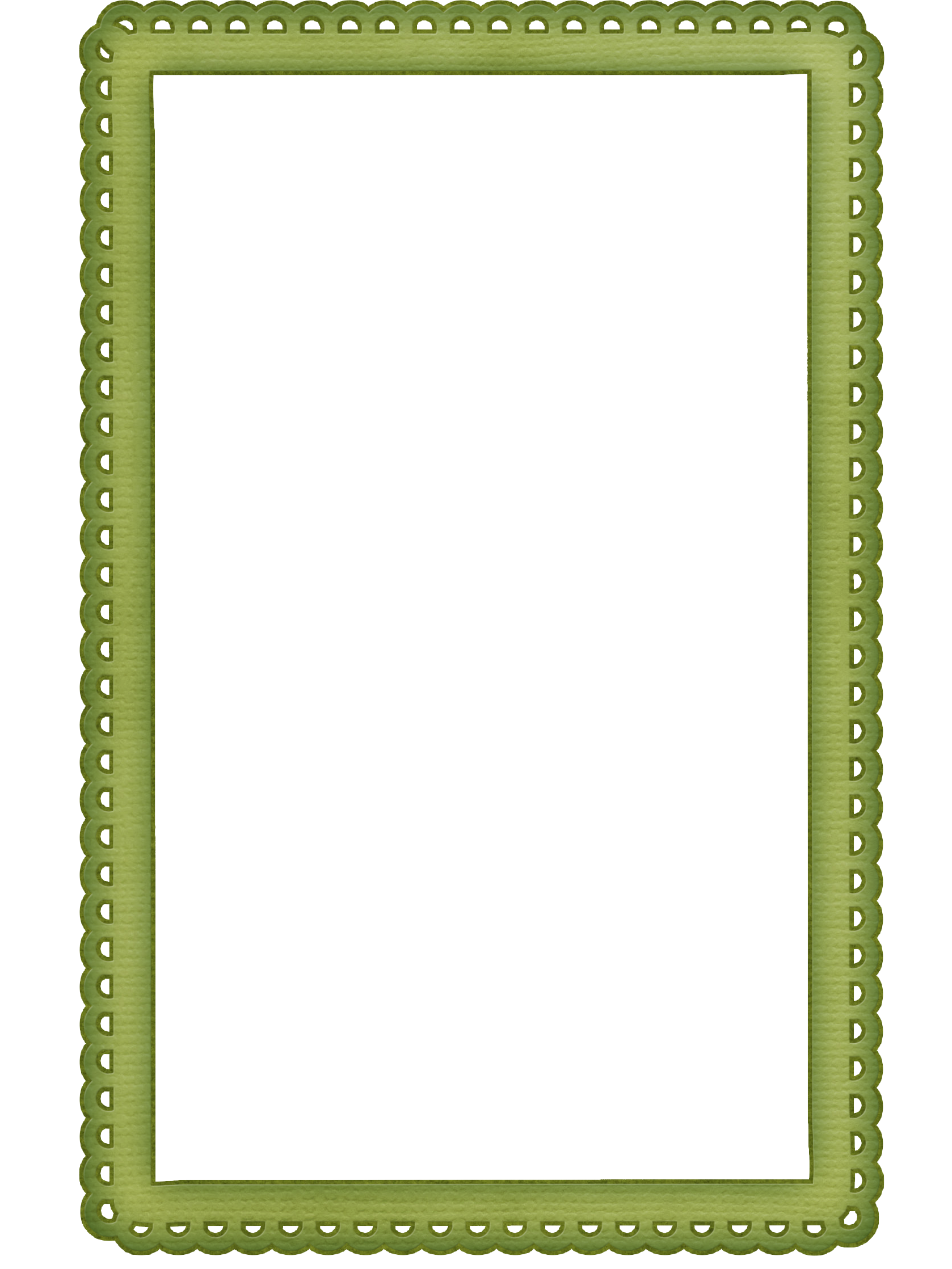 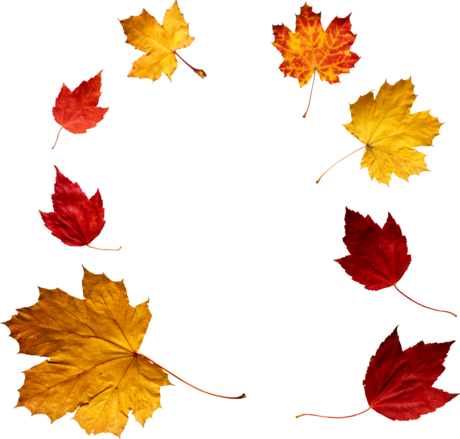 Когато дойде есента съберете есенни листа от различни дървета, изсушете ги и залепете тук. Попитайте мама или татко как са имената на дърветата. Ще създадете красива цветна картина.
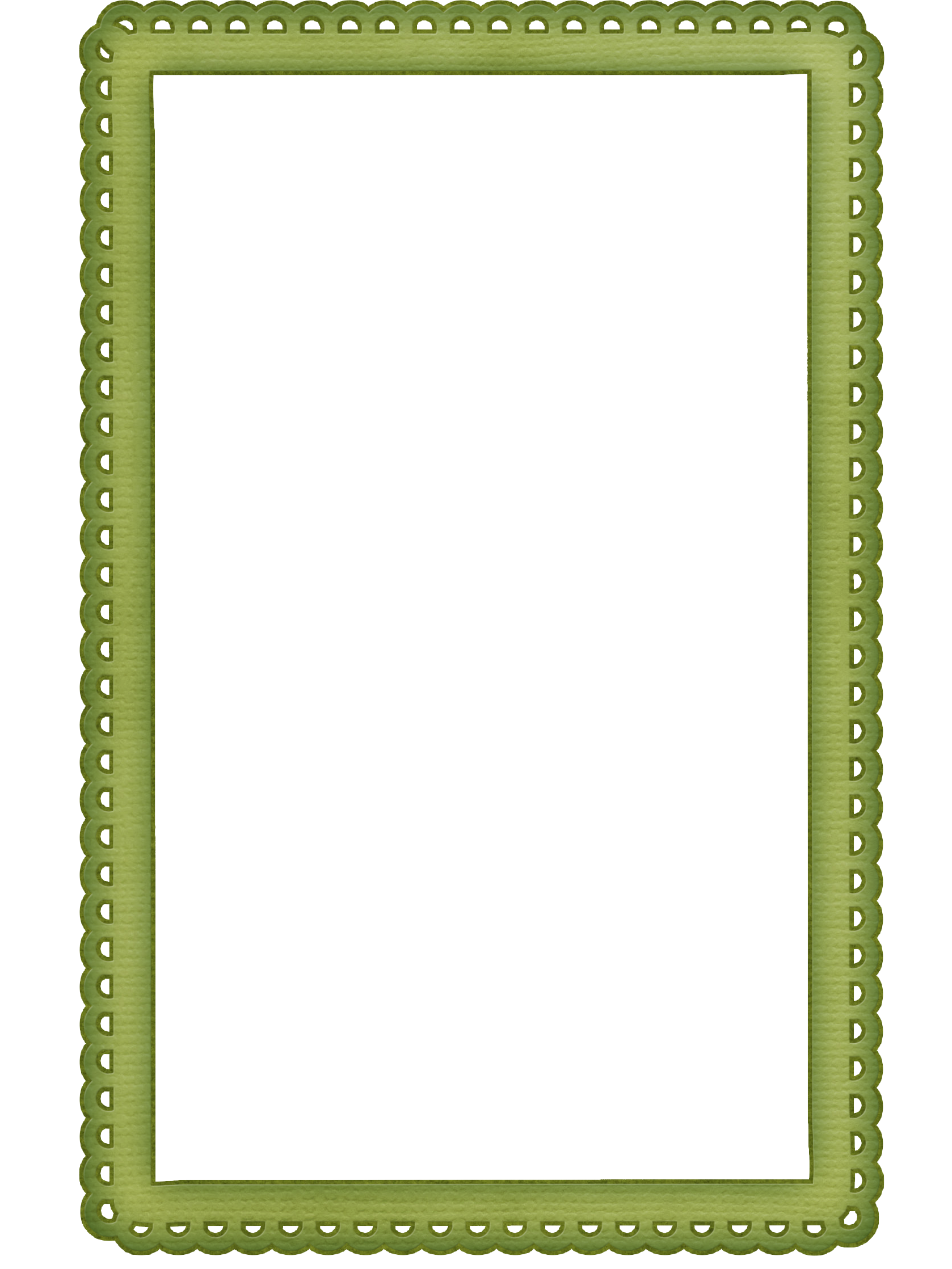 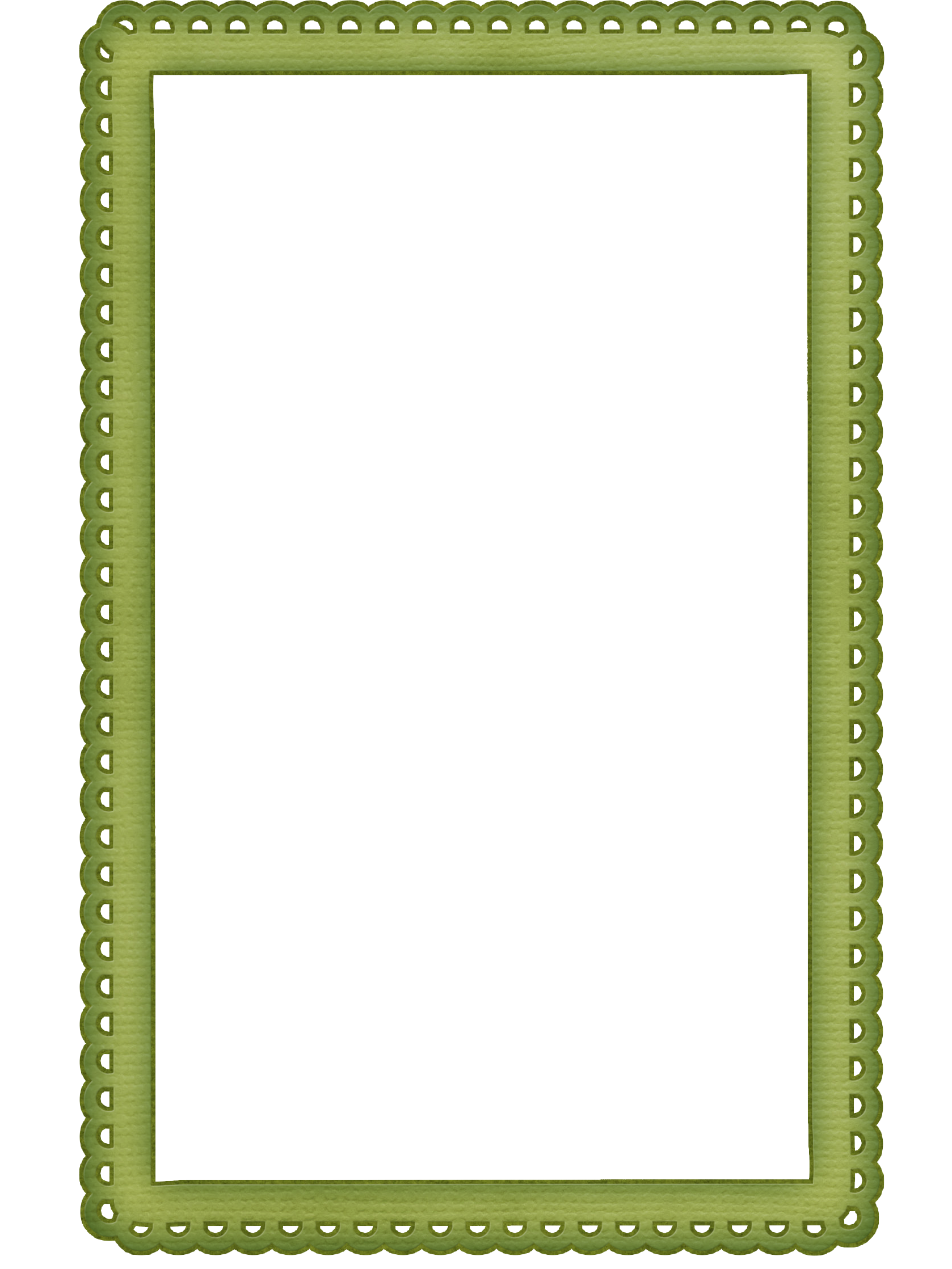 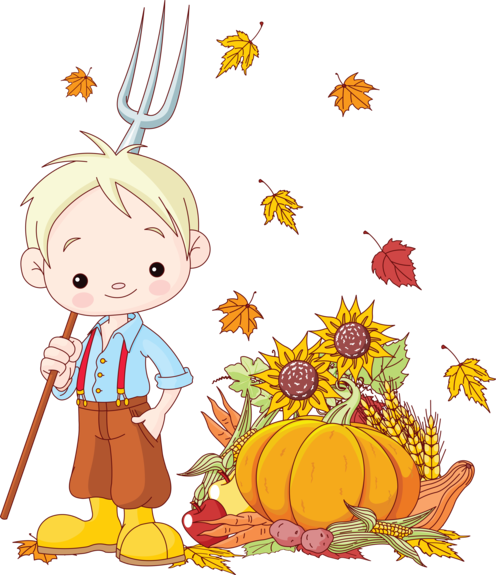 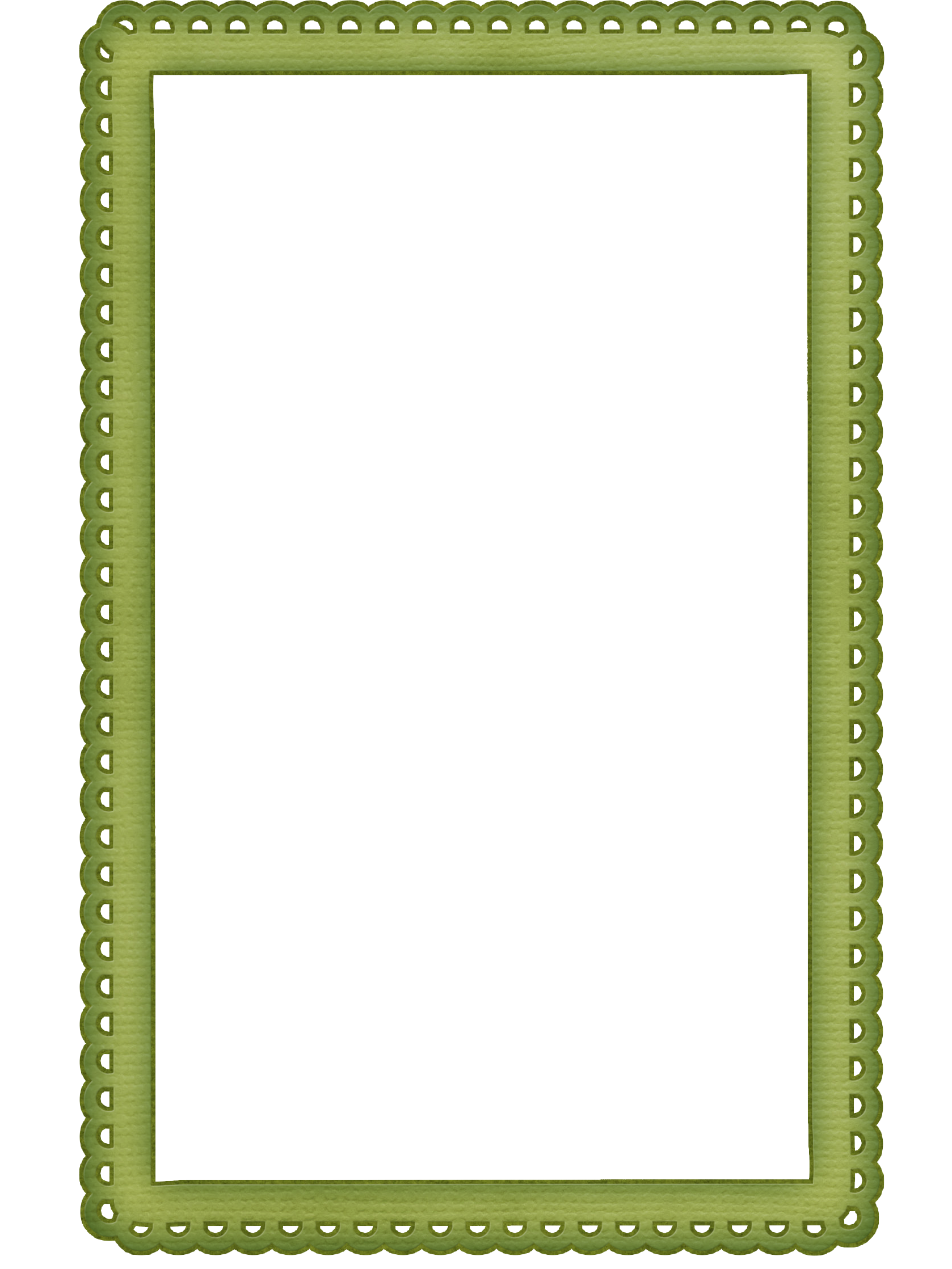 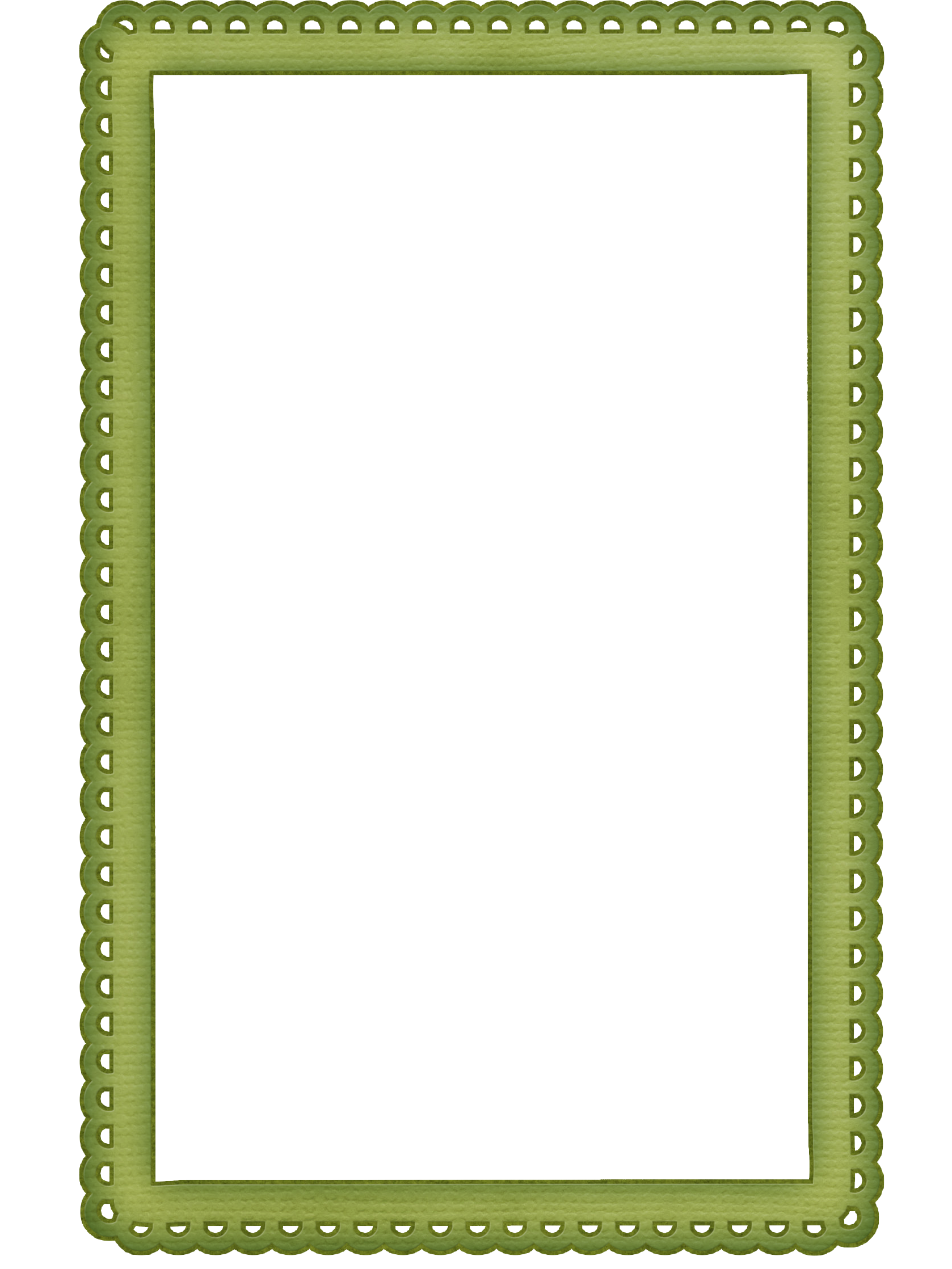 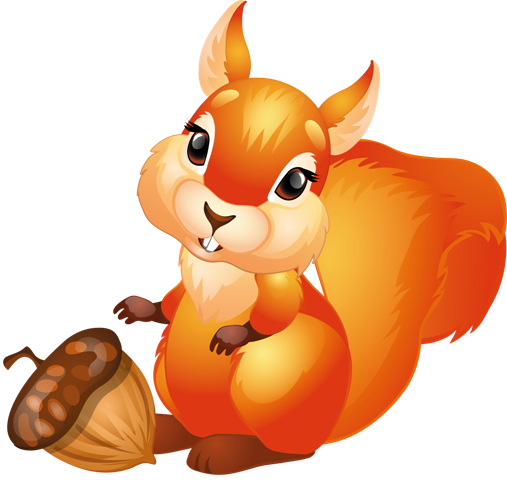 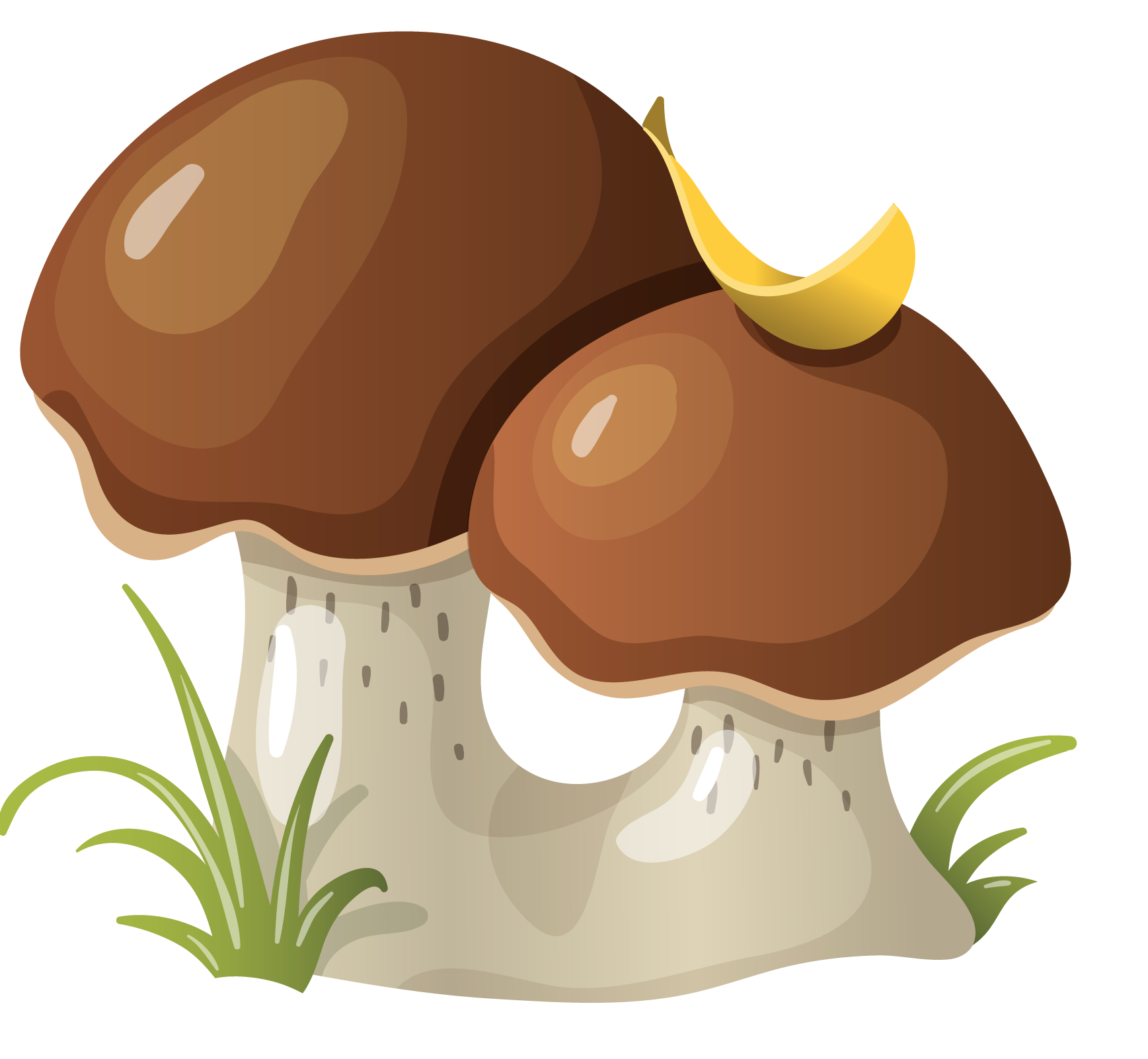 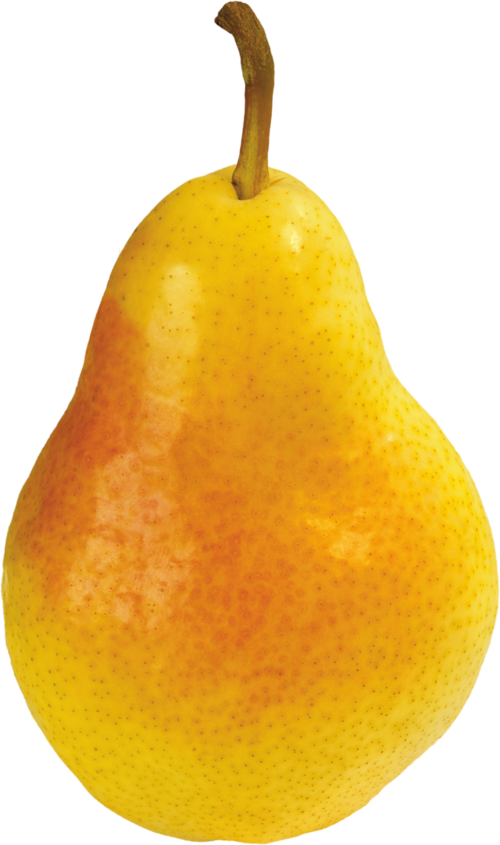 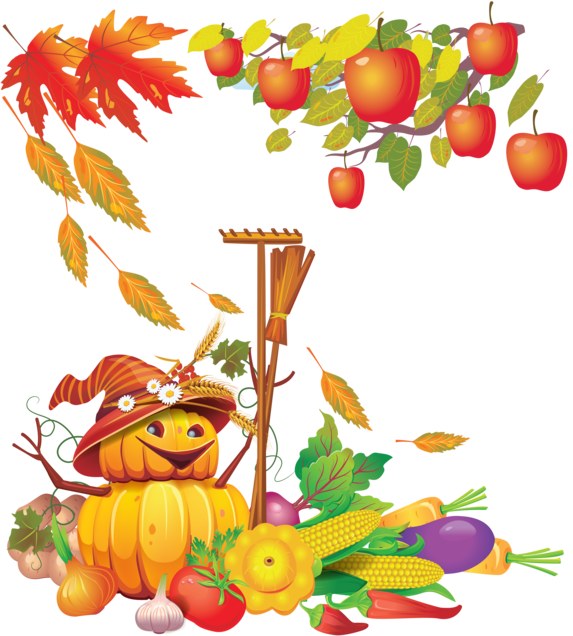 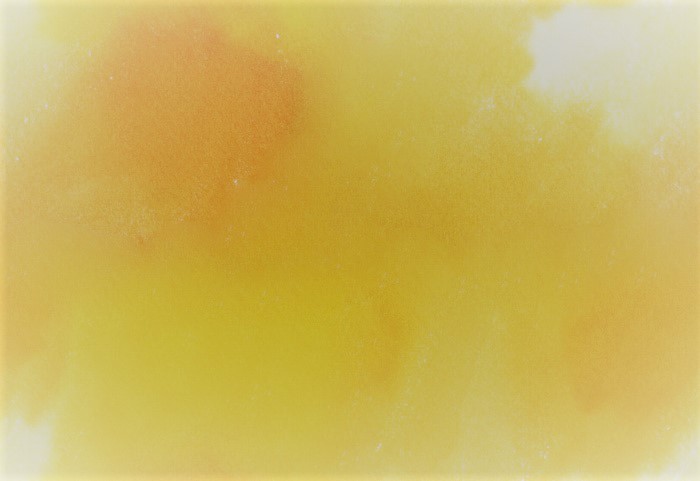 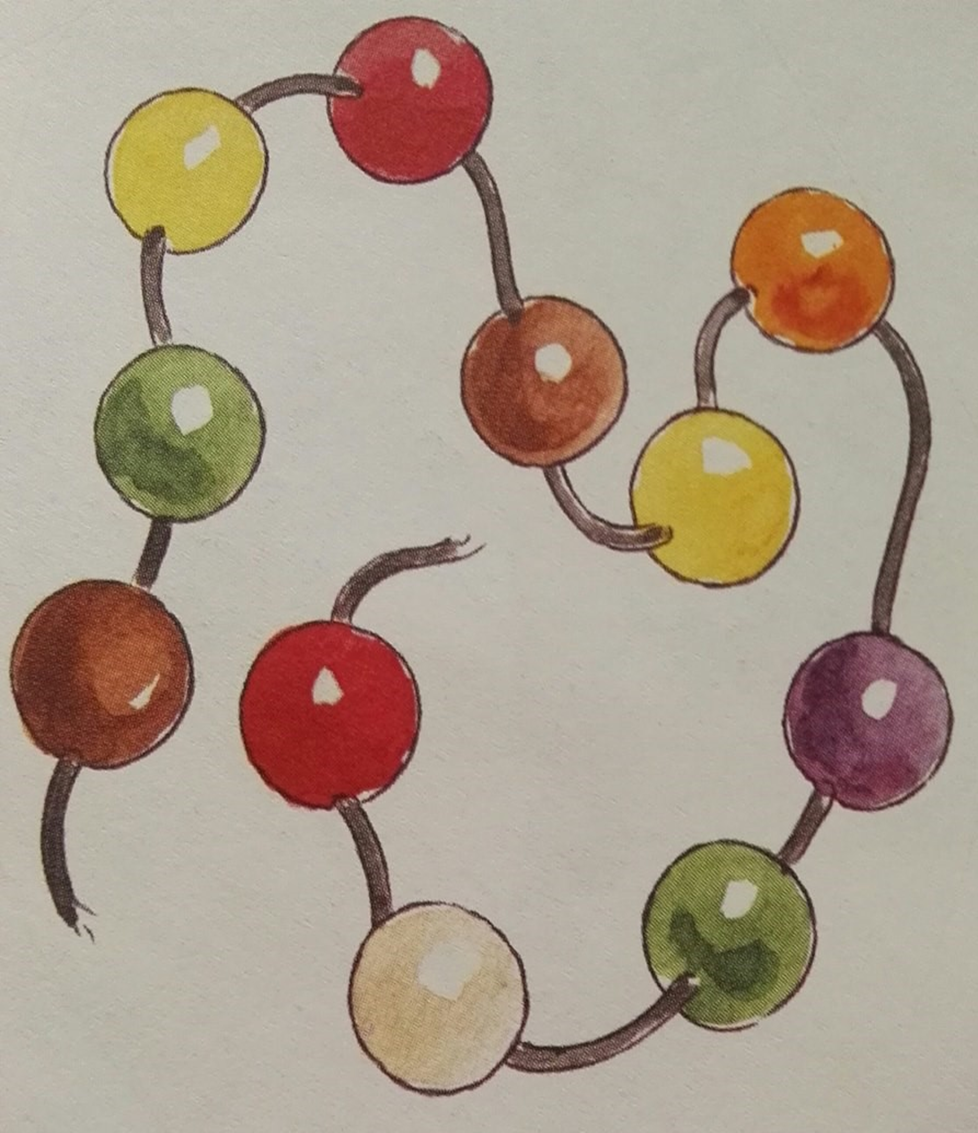 С помощта на цветните топчета създайте вкусно есенно „Колие“. Намерете снимки на плодове, които зреят през есента, изрежете и залепете, така че да съответстват на цветовете на топчетата.
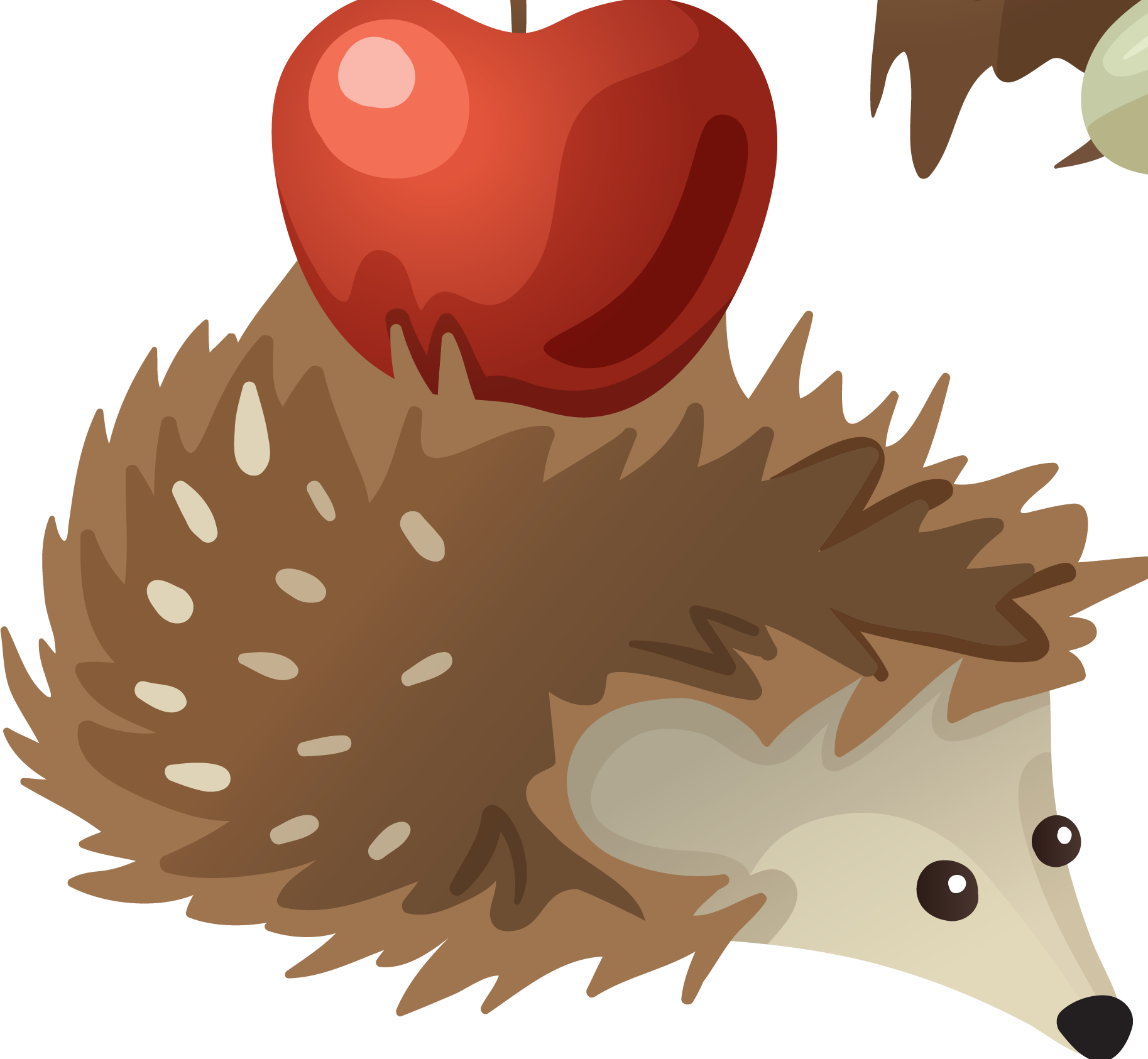 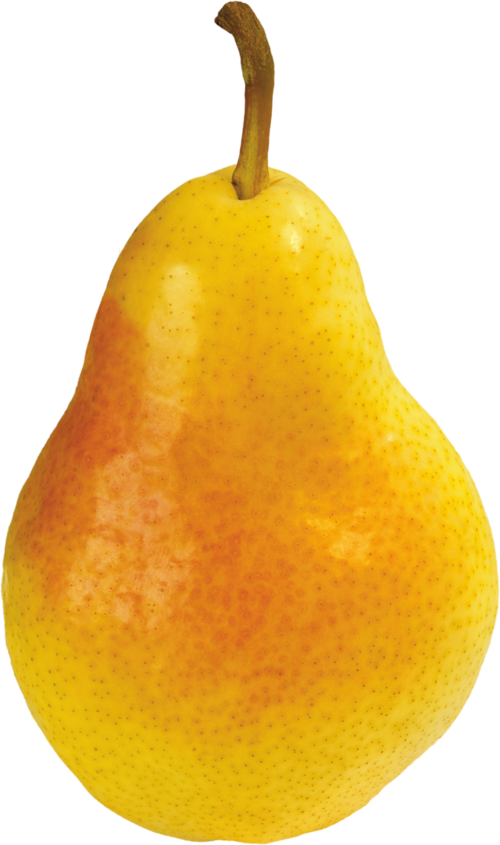 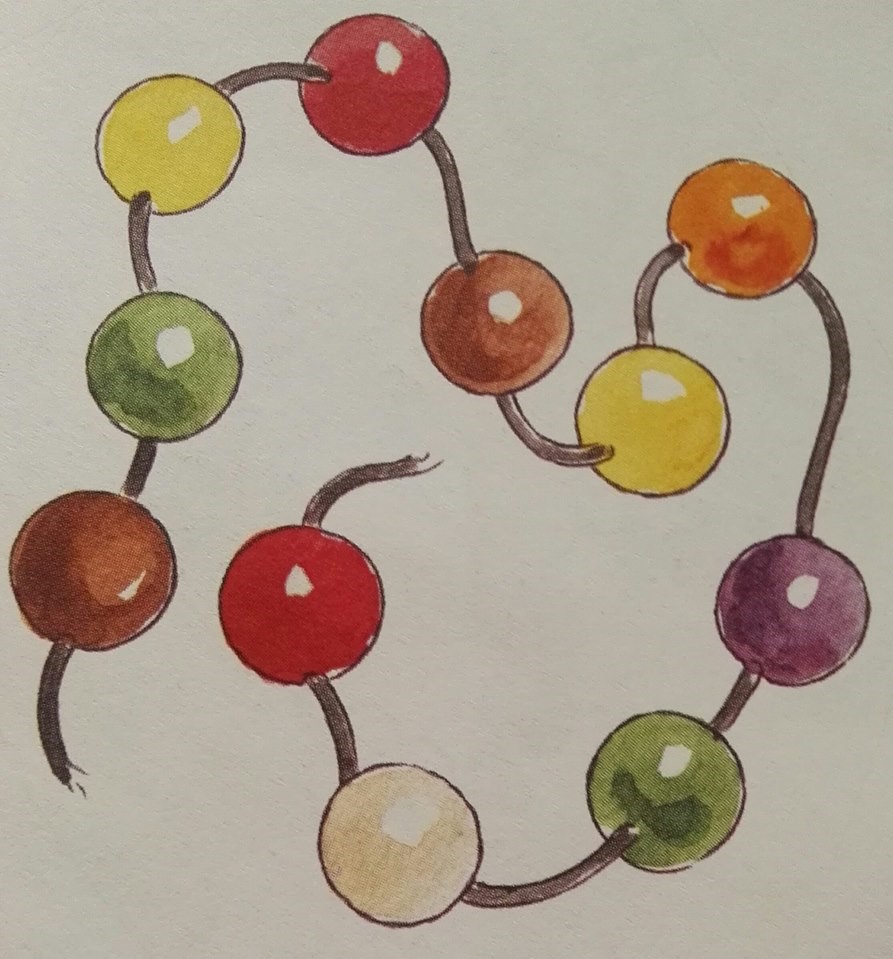 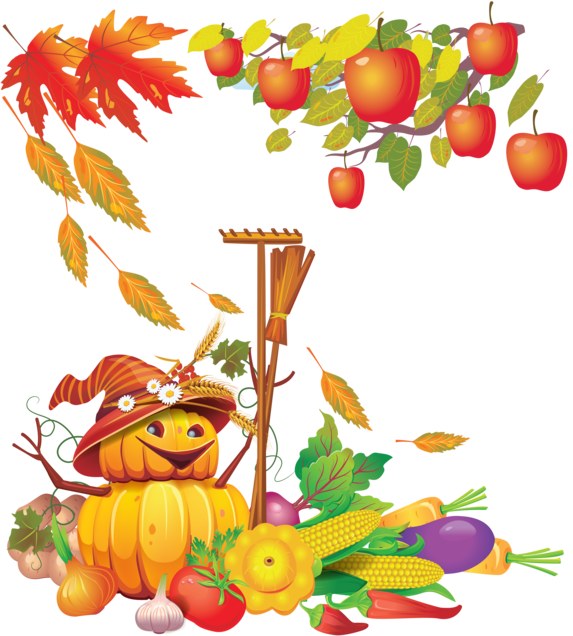 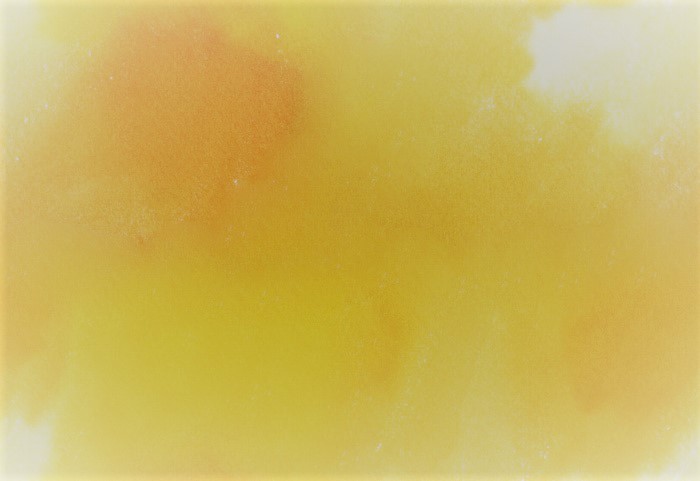 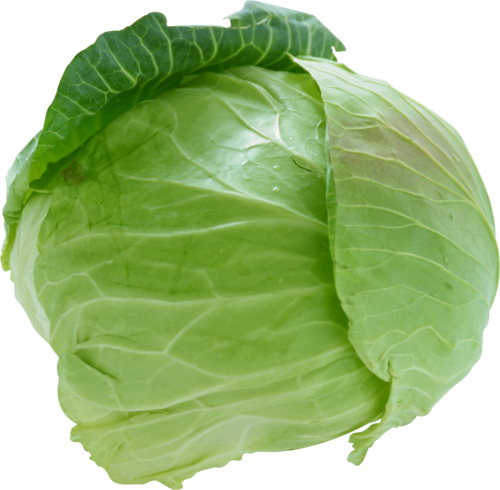 С помощта на цветните топчета създайте вкусно есенно „Колие“. Намерете снимки на зеленчуци, които зреят през есента, изрежете и залепете, така че да съответстват на цветовете на топчетата.
.
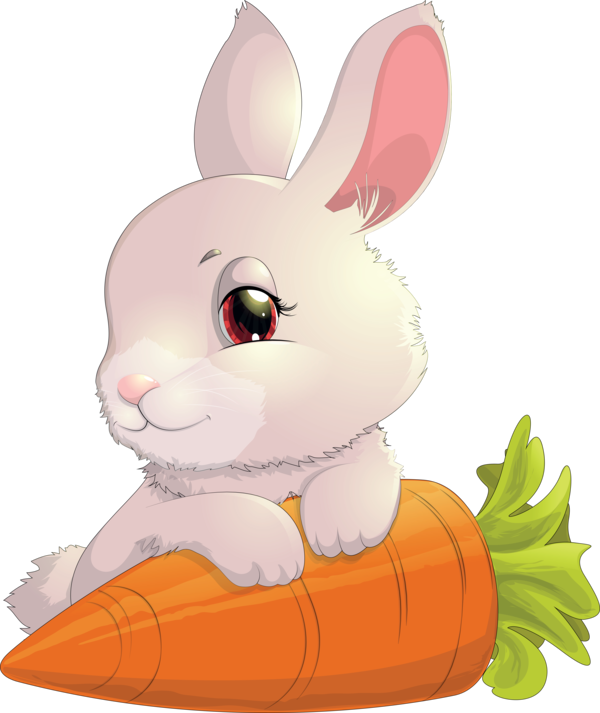 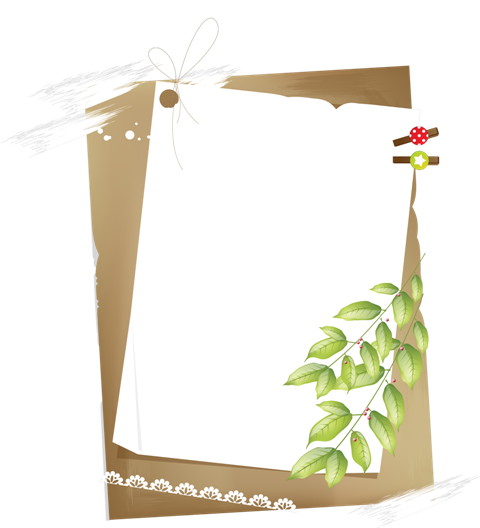 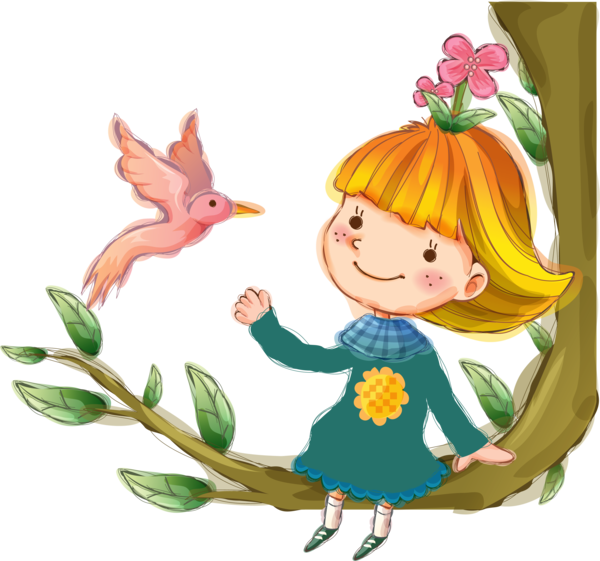 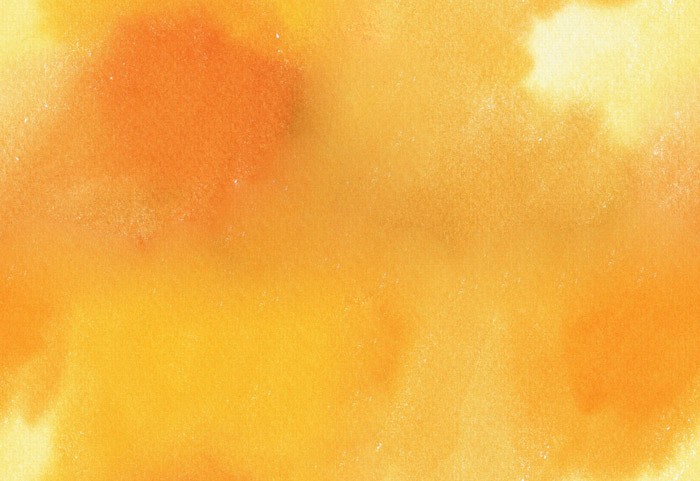 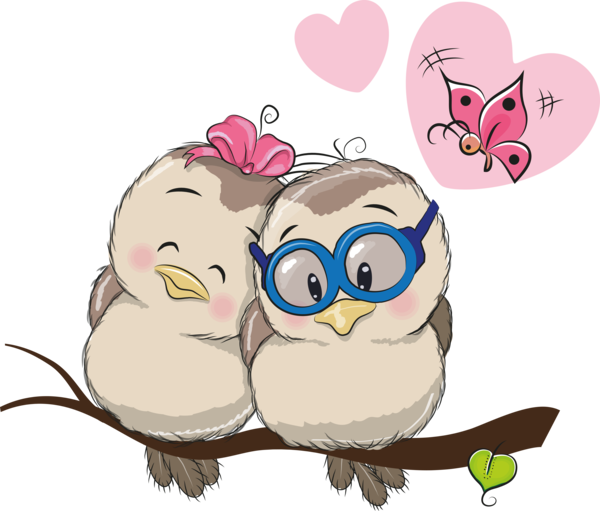 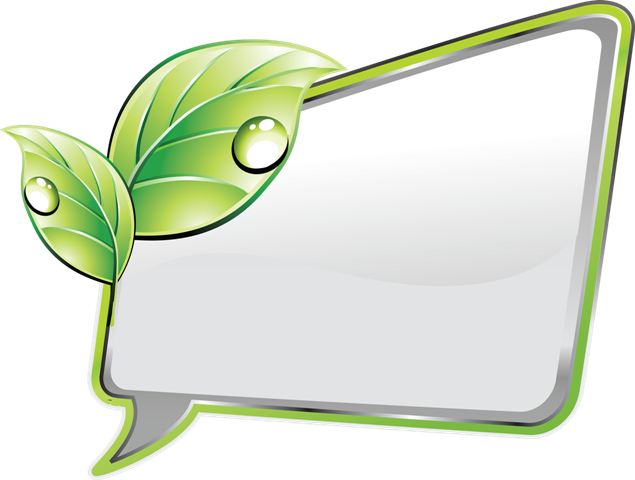 Нарисувайте проект на къщичка-хранилка за птици.Помолете възрастен да ви помогне да я направите.
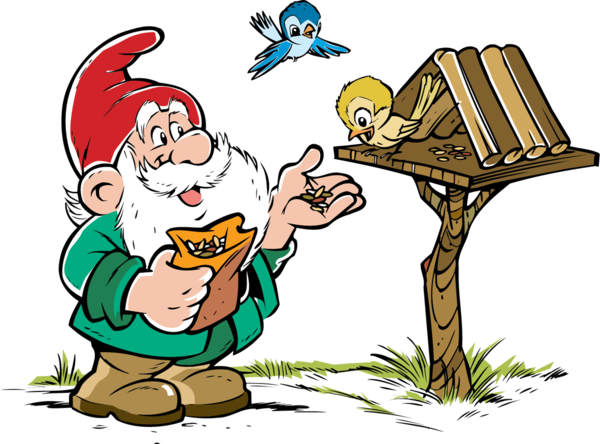 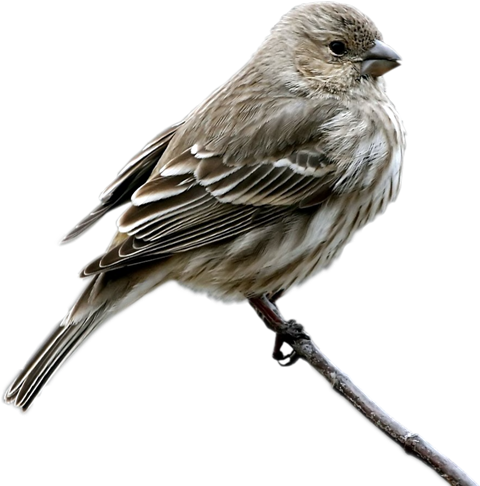 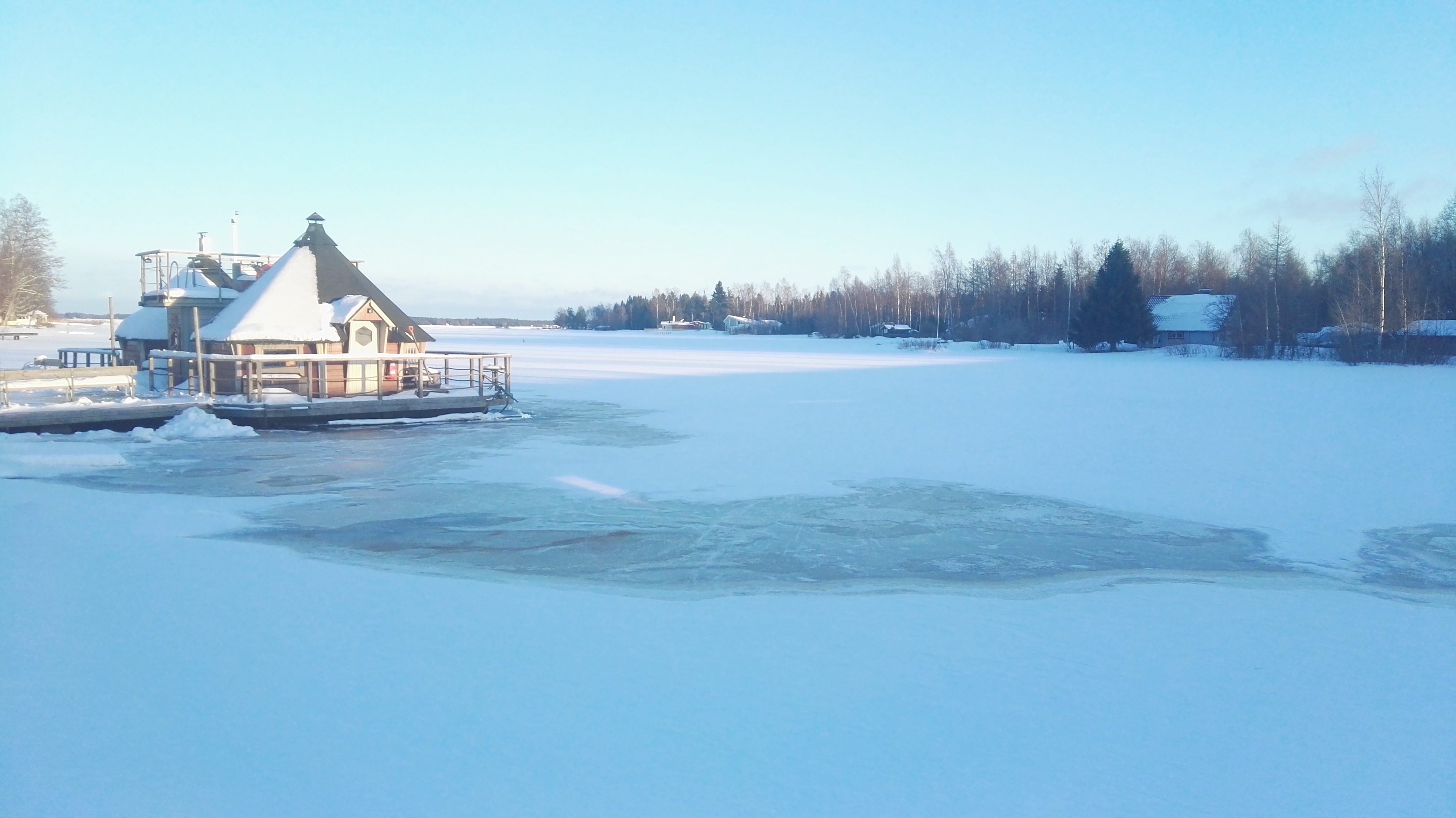 Опознай природата на своето зимно приключение
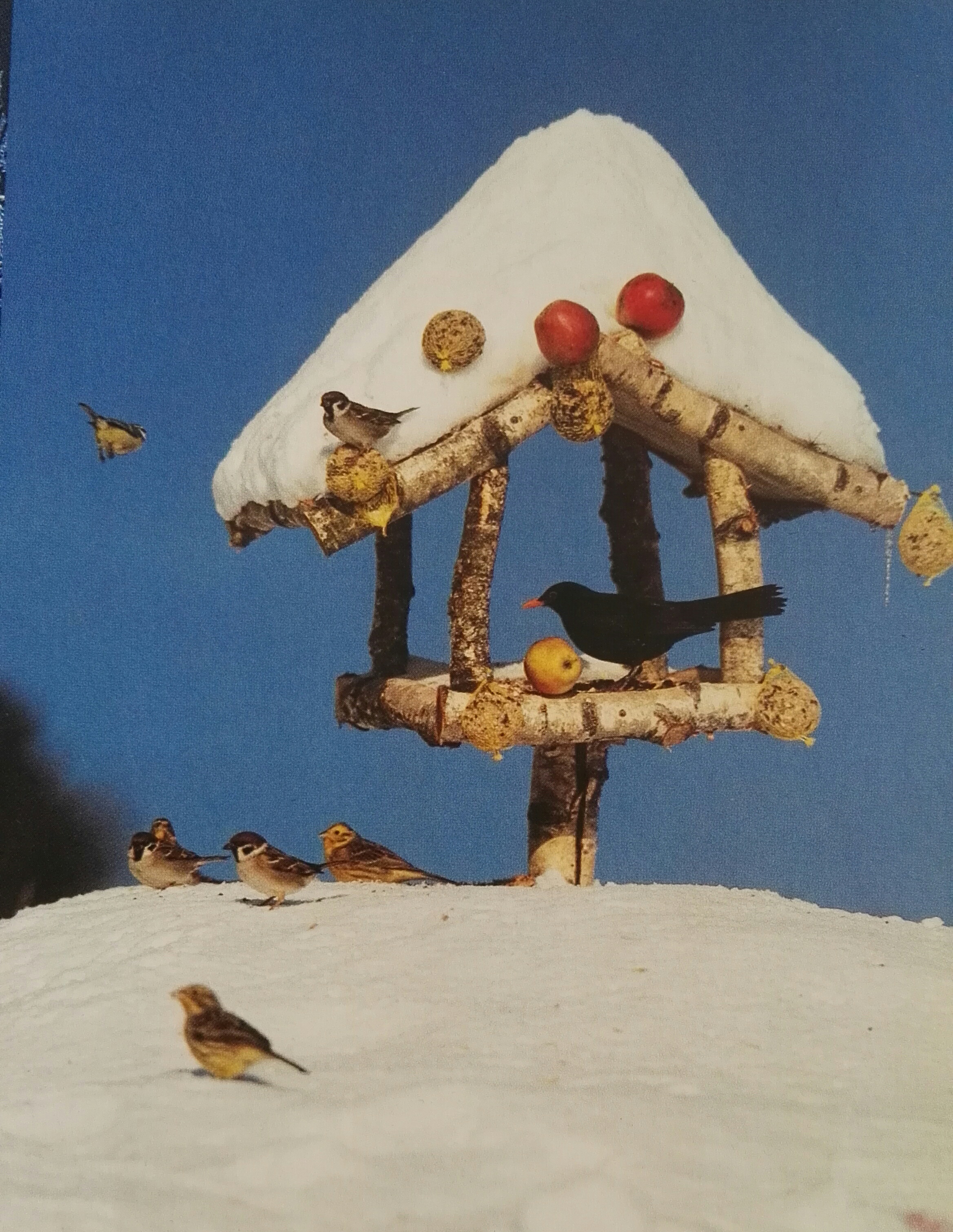 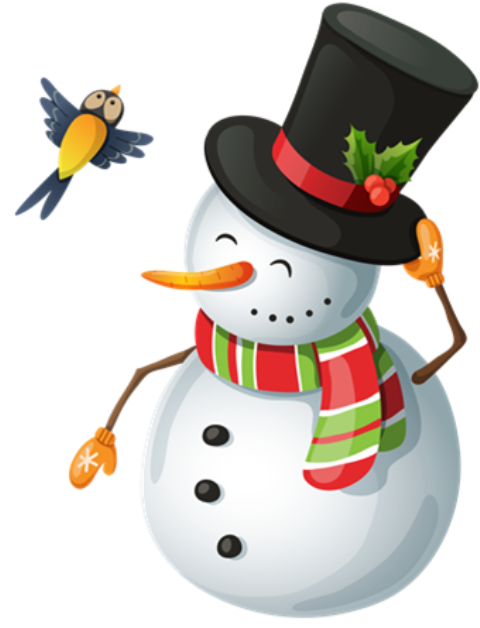 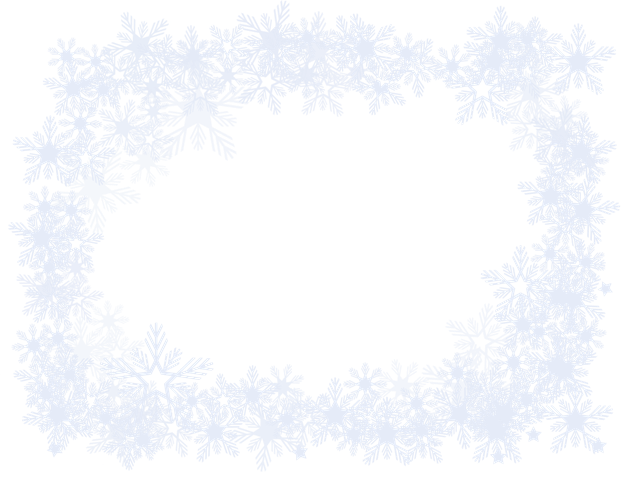 Залепете снимка на птиците, които виждате през зимата около вашата детска градина или дом.
Ресторант с деликатеси за птицитеВашите крилати приятели се нуждаят от помощ! Погрижете се за тях през студените зимни дни, като използвате няколко интересни рецепти.
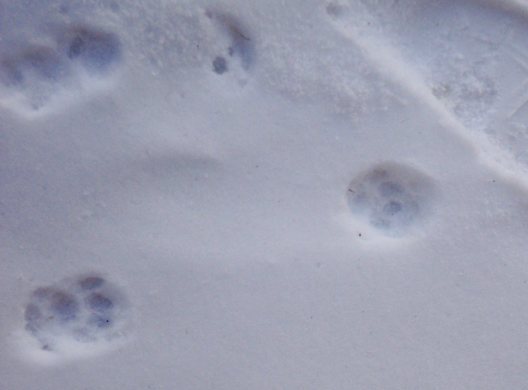 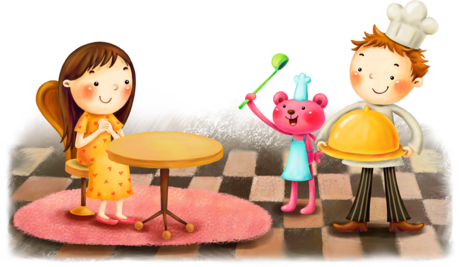 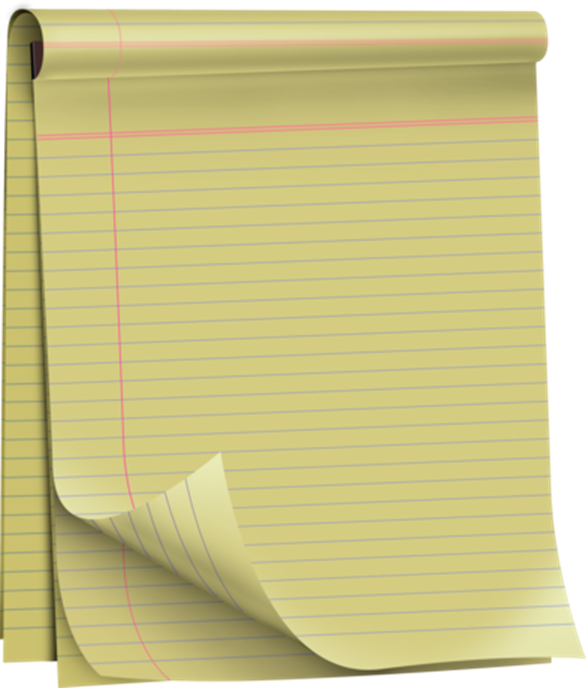 “Мъфини за птици”Материали:пшеница, просо, слънчогледови семки, готова смес за птици, желатин и шнур, силиконови форми за питки. Разтворете желатина в голяма купа и добавете всички семена. Напълнете фигурите със сместа, сложете връв и отгоре  малко разтворен желатин. Оставяме ги за известно време, за да стегне желатина.
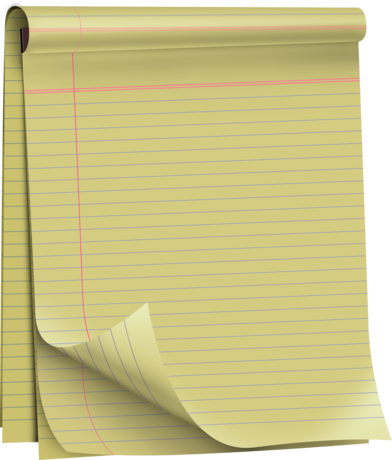 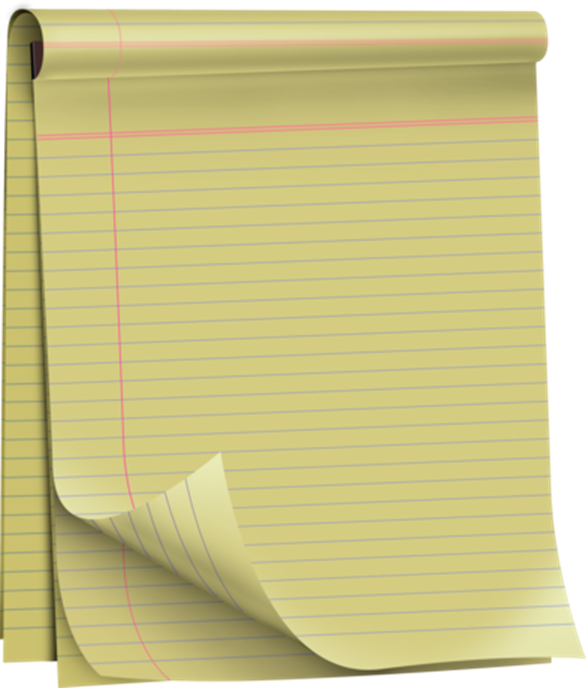 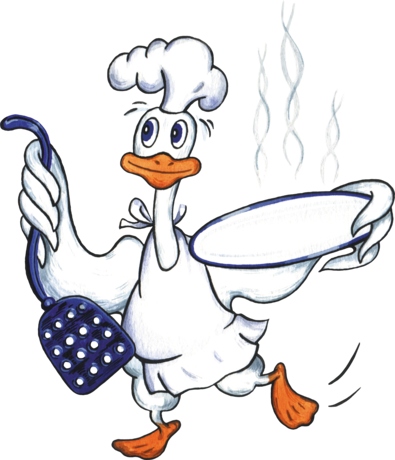 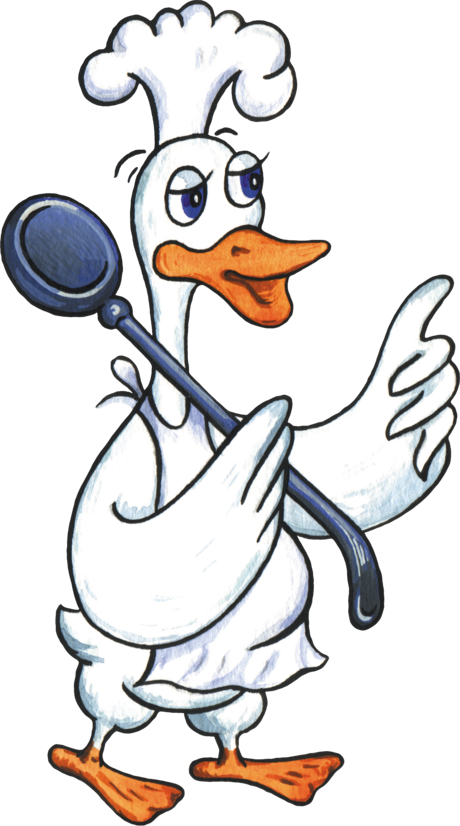 “Кейк”             Материали:празни ролки от тоалетна хартия, фъстъчено масло, различни семена и сурови ядки, корнфлейкс.Намажете рулата от тоалетната хартия с фъстъчено масло и ги овалвайте в смес от семена, ядки и корнфлейкс.
“ Кейк за птици”Материали:дълбока купа, лъжица, портокал - нарязан на две половини, парче твърда мазнина, две шепи смес от птичи семена.Добавете семената в купата с омекналата мазнина и разбъркайте, напълнете издълбаната кора от портокалови плодове със сместа.
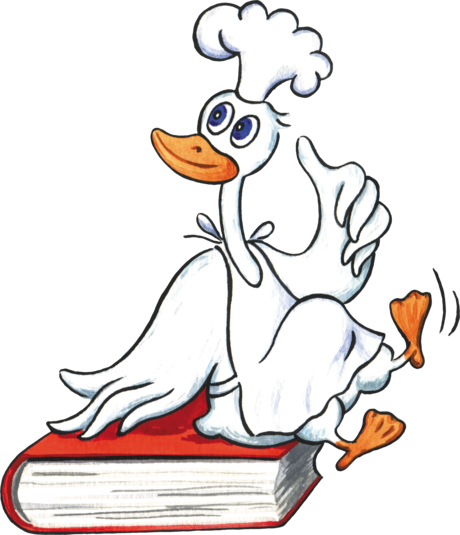 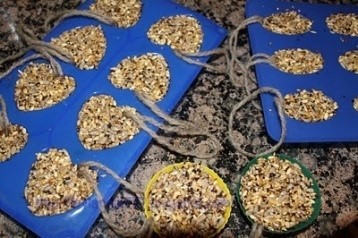 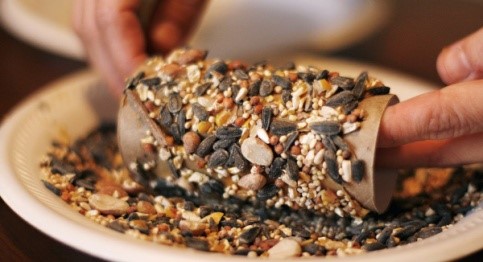 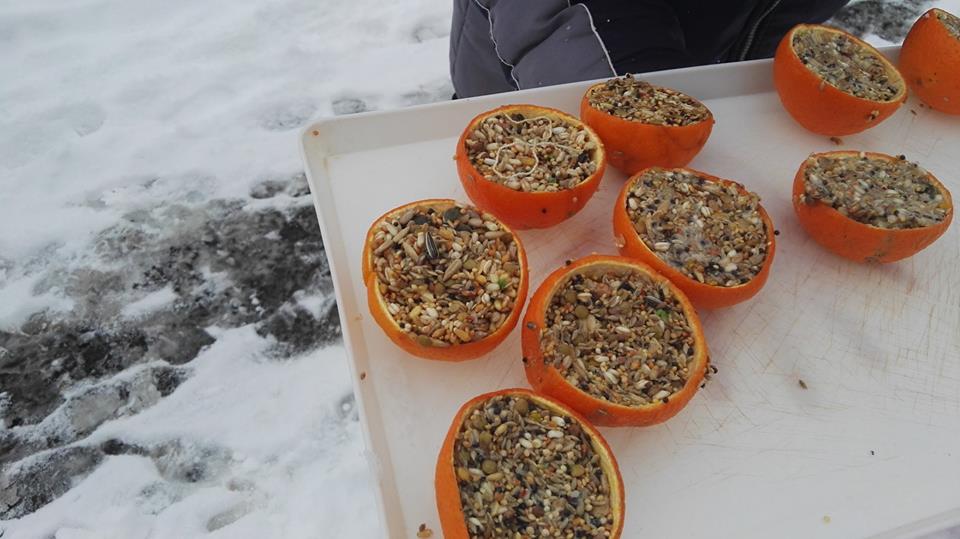 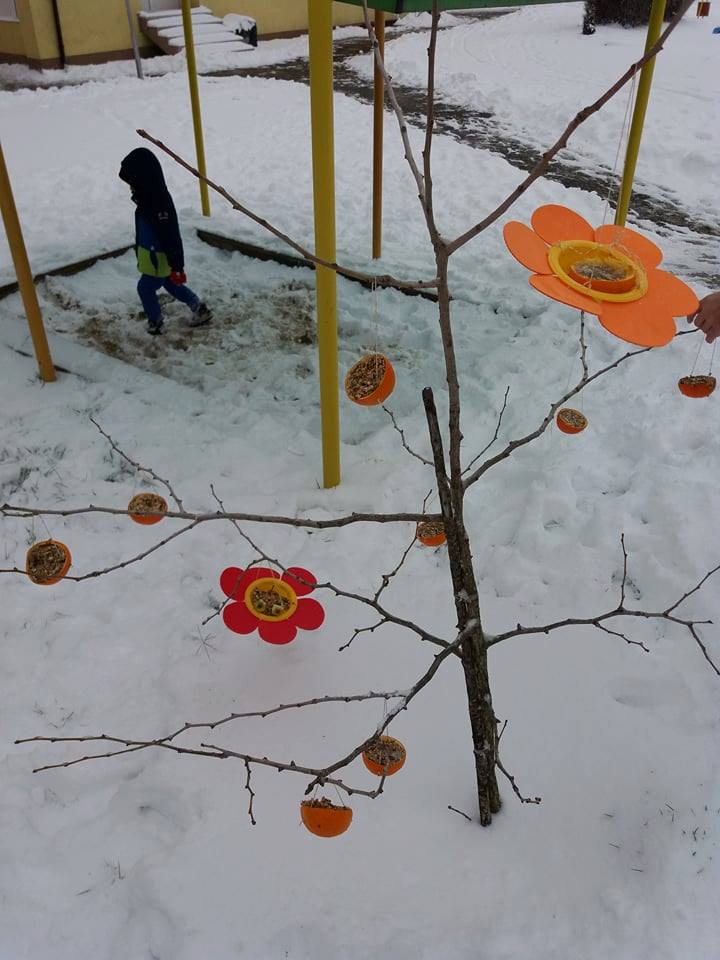 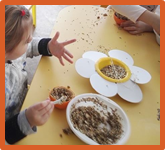 Какво знаете за тези диви животни? Как изглеждат? С какво се хранят? Къде живеят?Опитайте да разпознаете стъпките на животните.
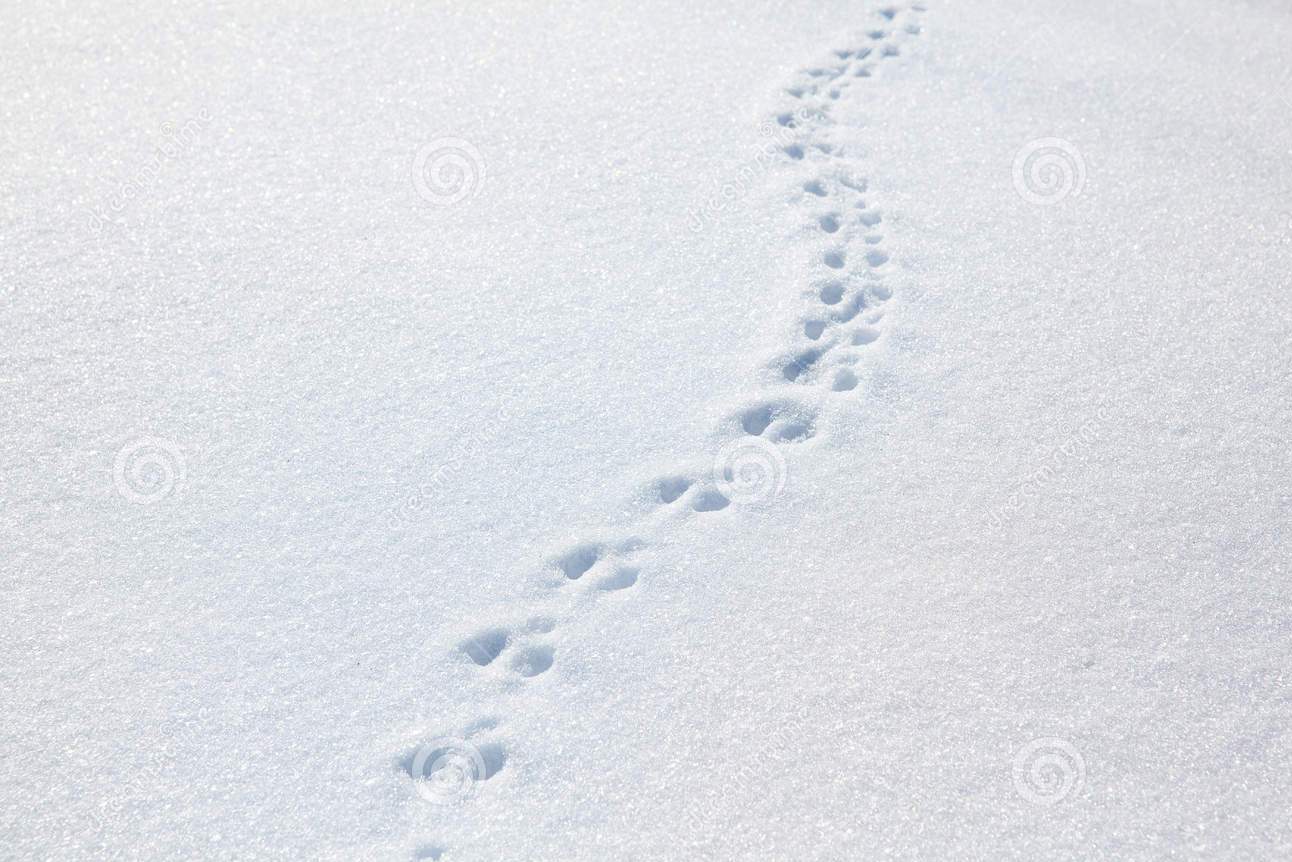 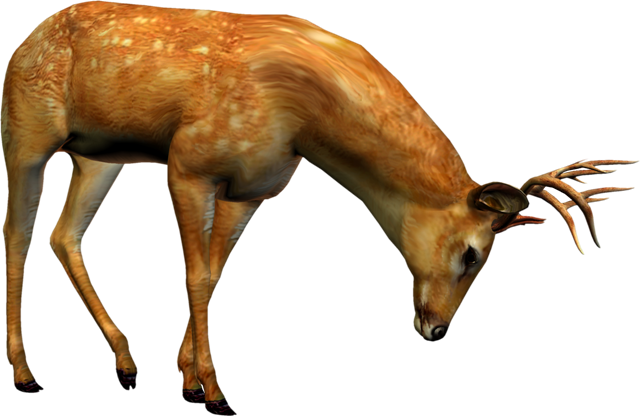 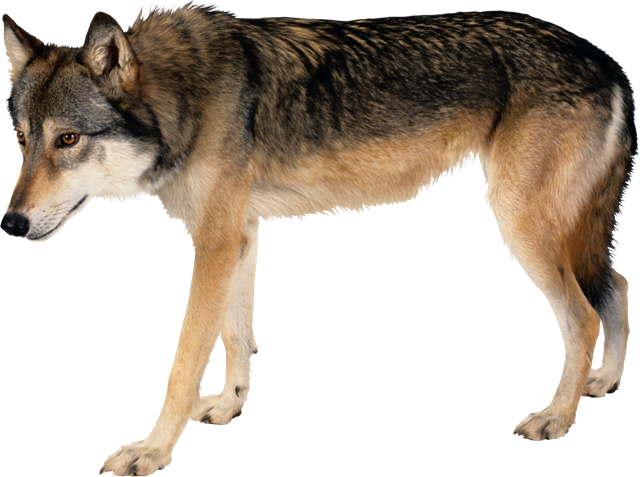 елен
вълк
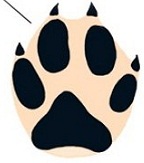 ____________________
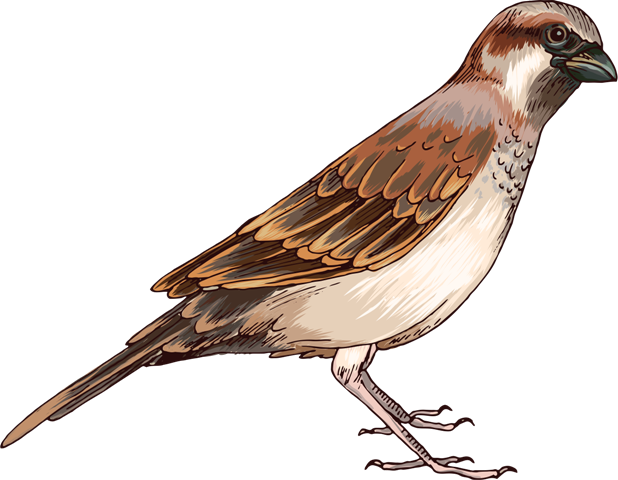 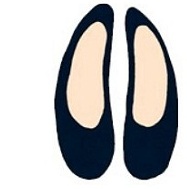 Коя е тази птица?
__________________
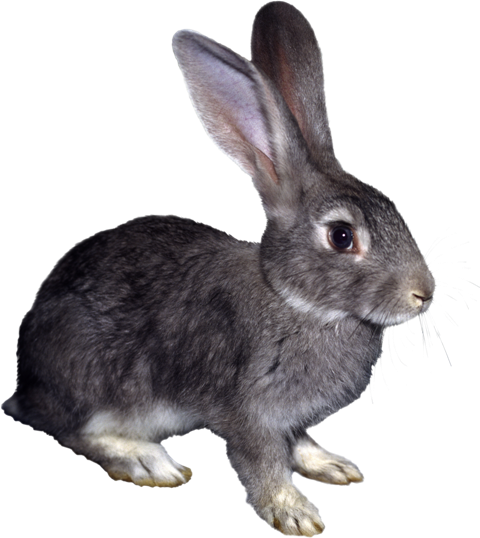 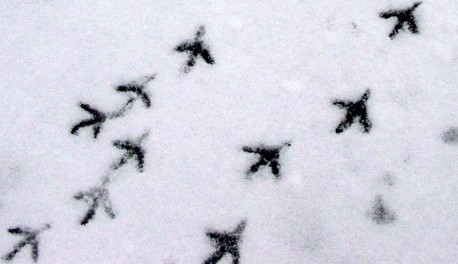 заек
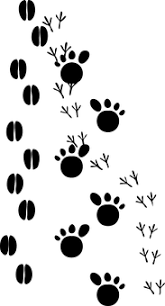 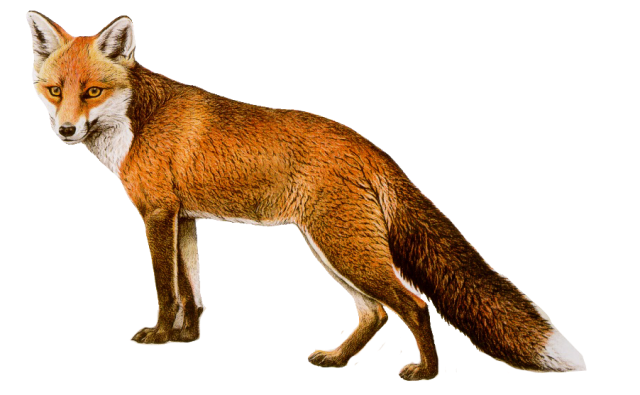 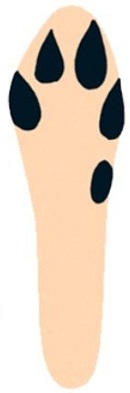 лисица
____________________
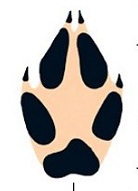 ____________________
Нарисувайте техните стъпки в снега…….
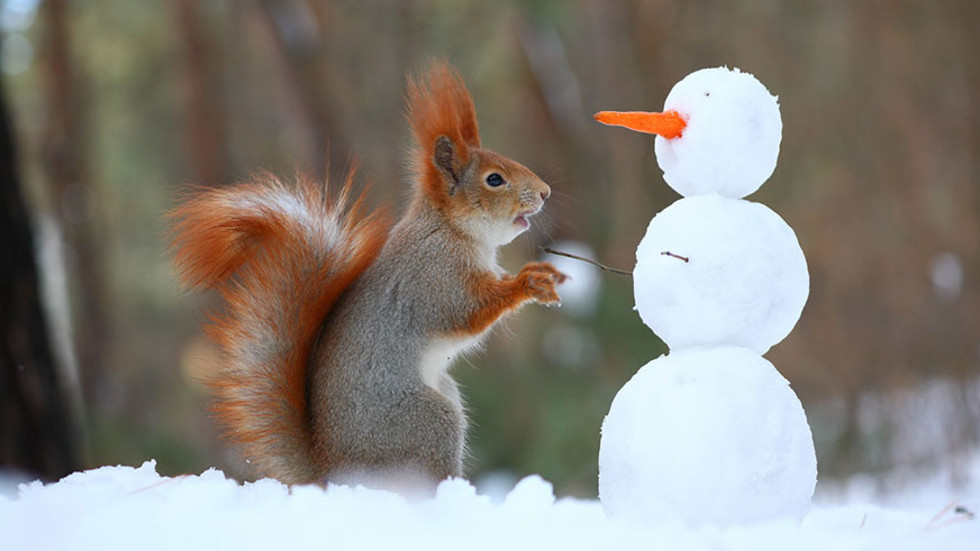 Помогнете на катеричката да довърши снежния човек.Какви материали използвахте за очи, нос, уста, ръце, шал...?
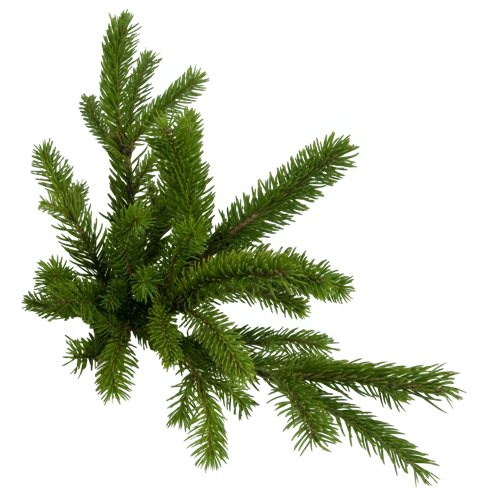 Съберете различни листа през есента, изсушете ги между страниците на книга и създайте коледно дърво или друга картина.
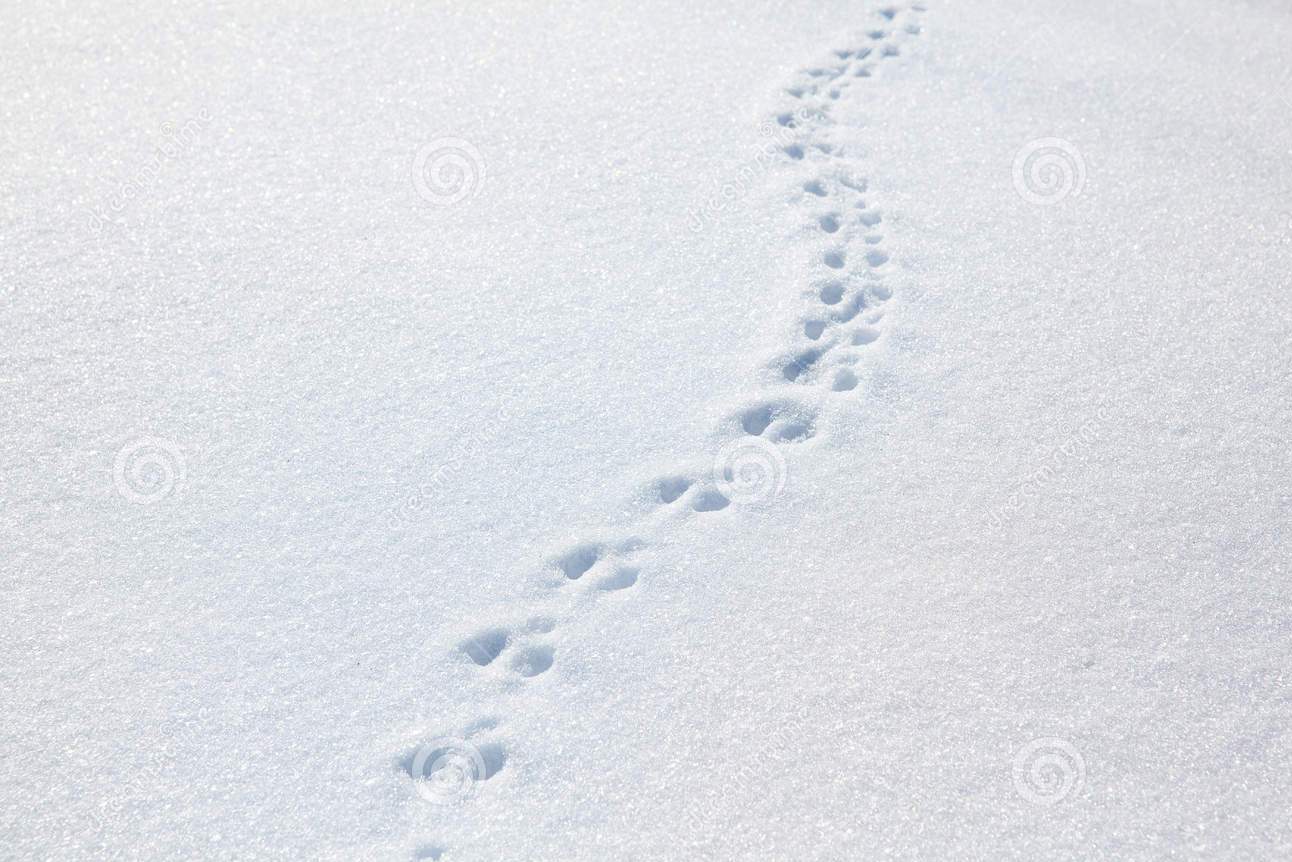 Погледнете през прозореца. Изберете дърво и го нарисувайте
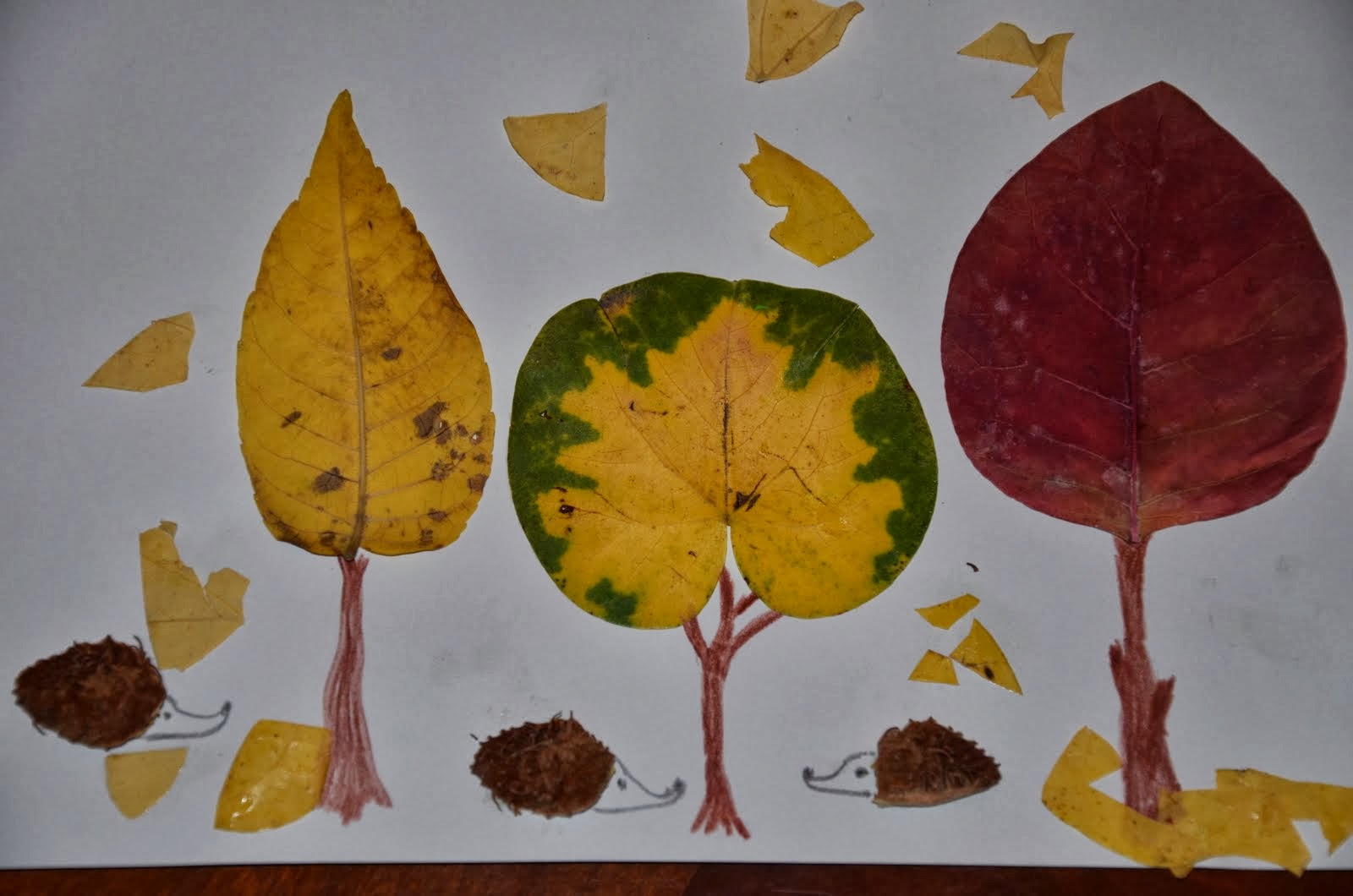 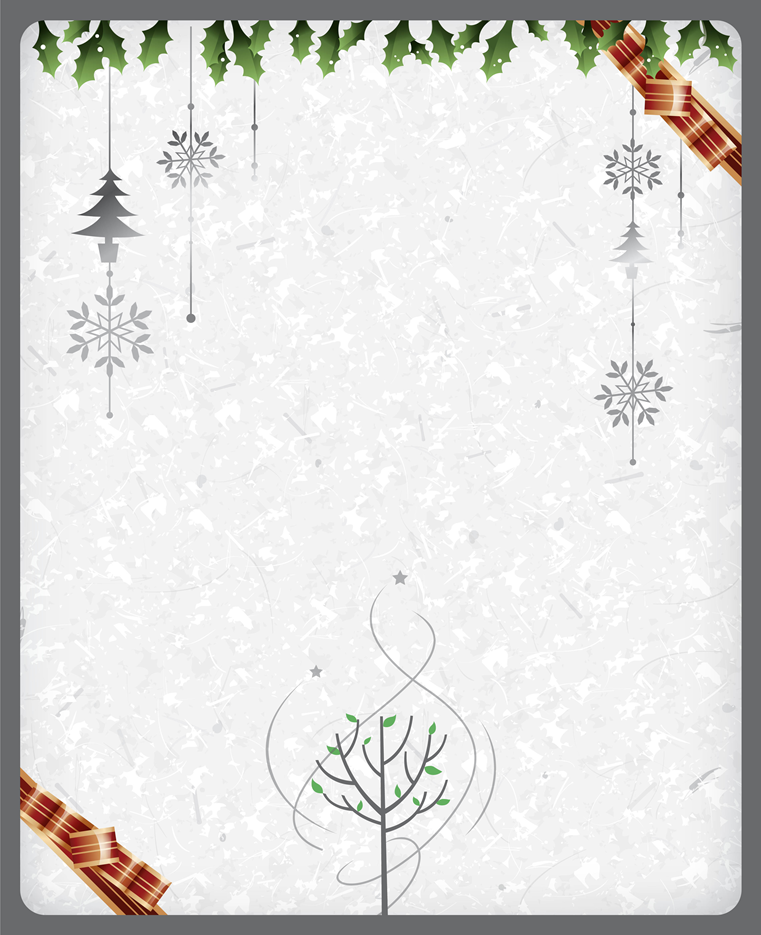 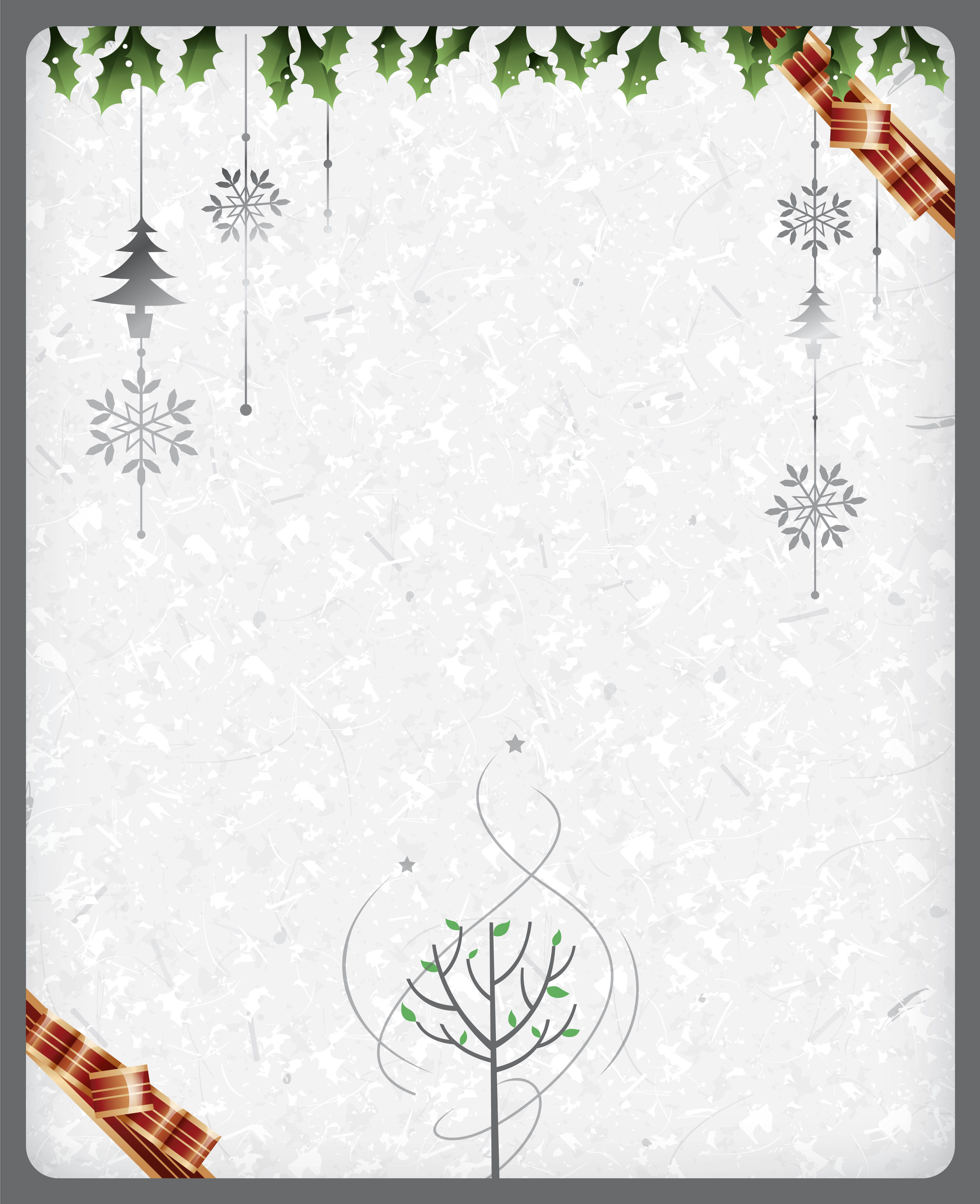 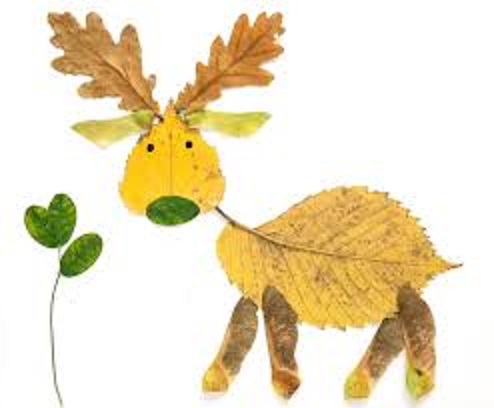 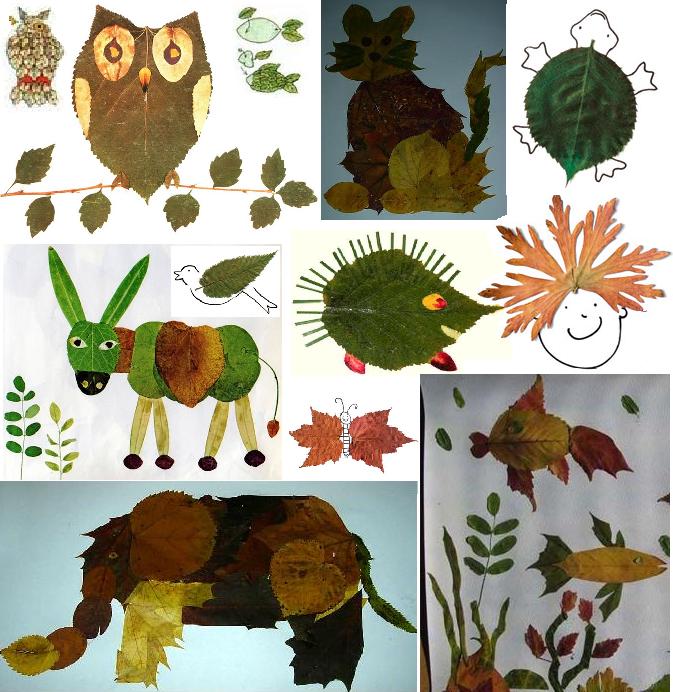 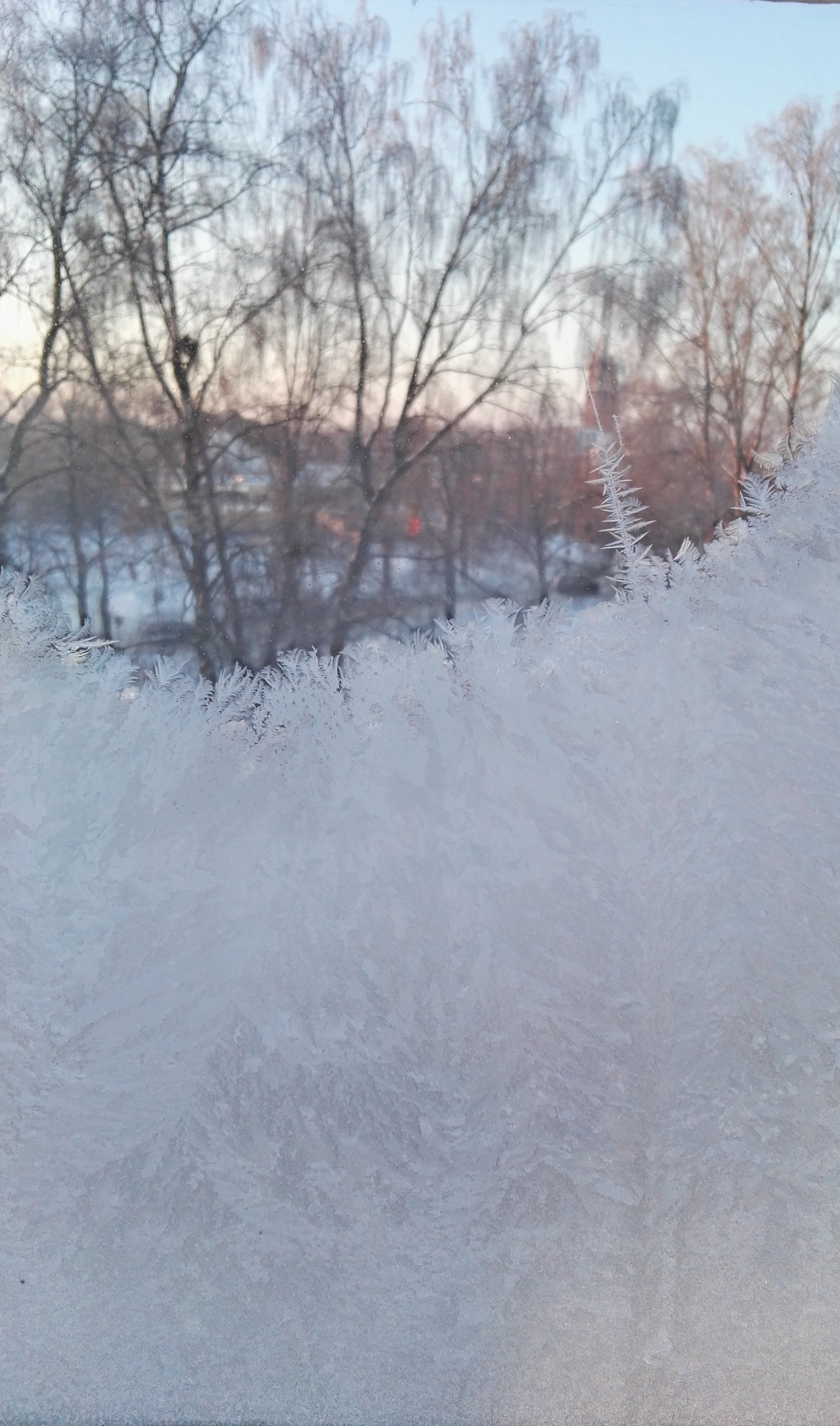 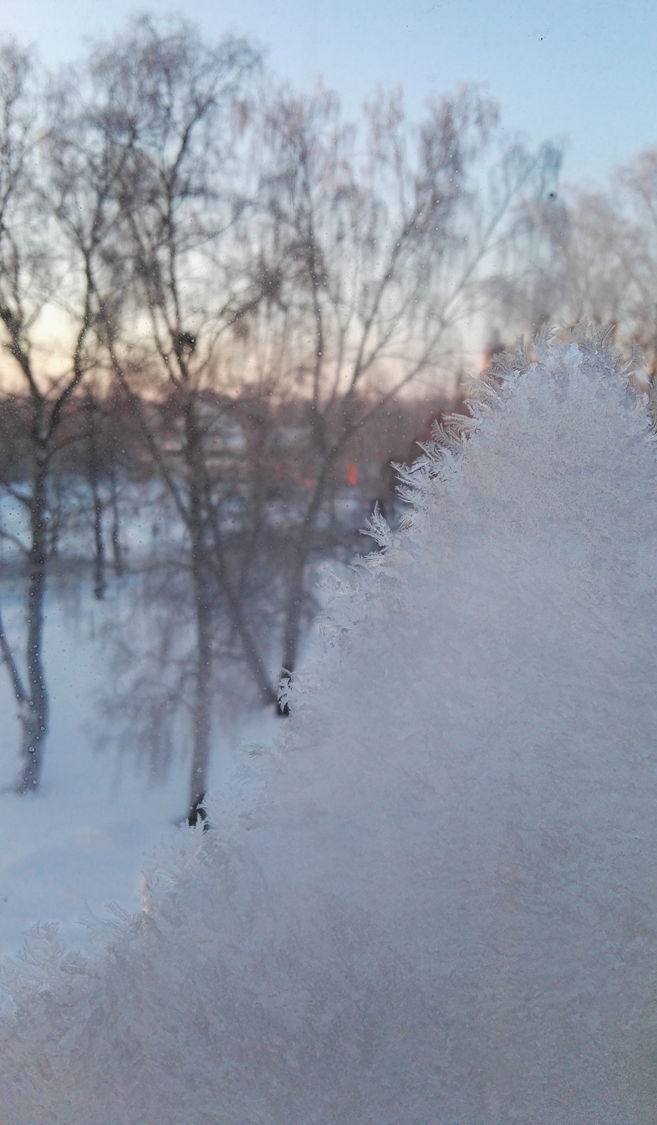 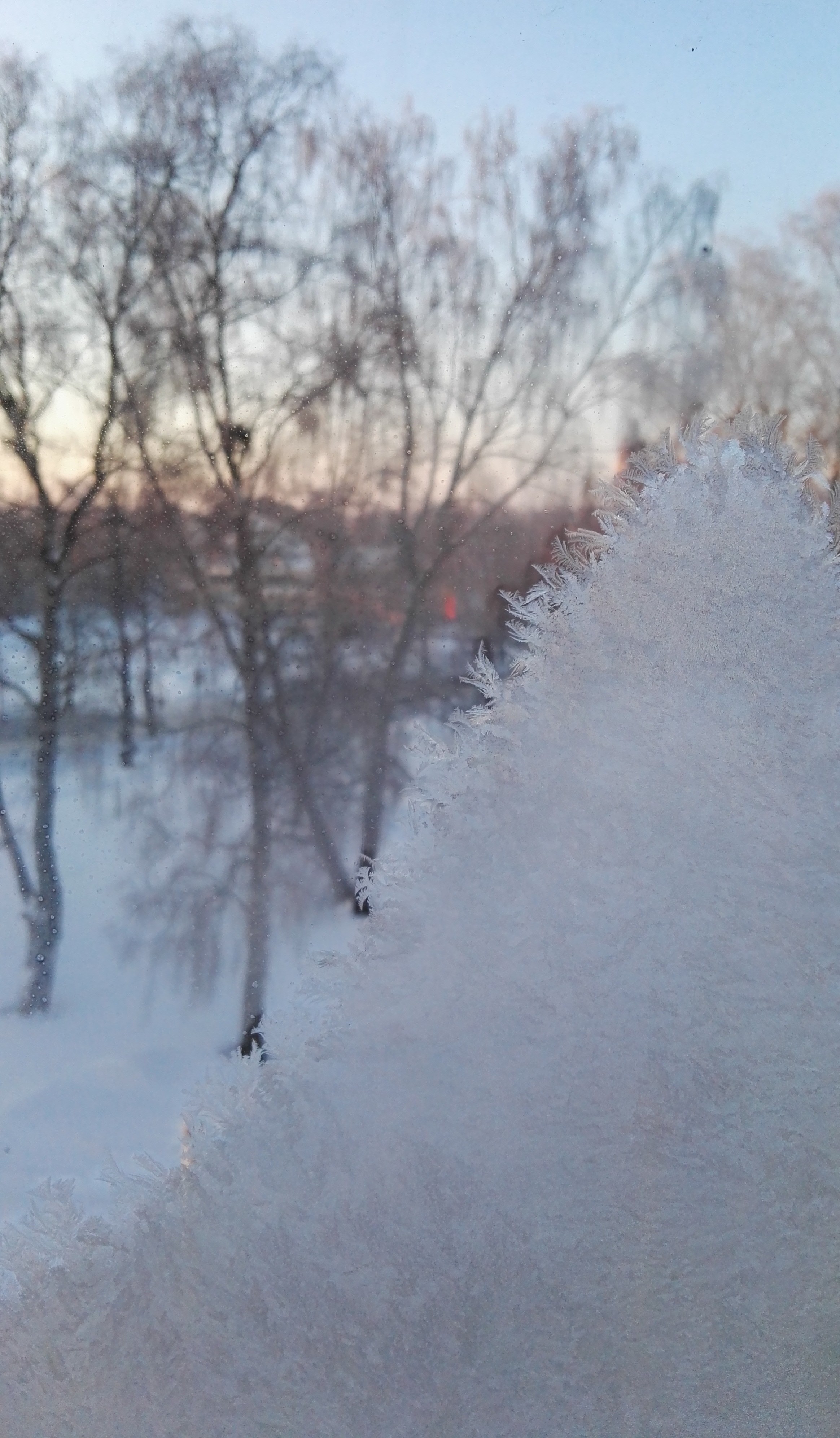 Нарисувайте снежинки.
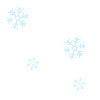 Cъздайте снежинка от природни материали-клечки, листа…
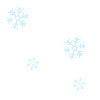 Красивата зима
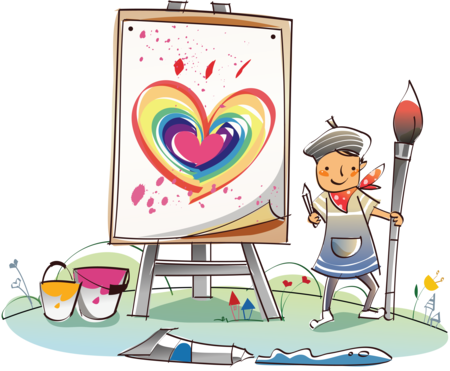 Знаете ли колко много красиви и различни снижинки има?
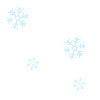 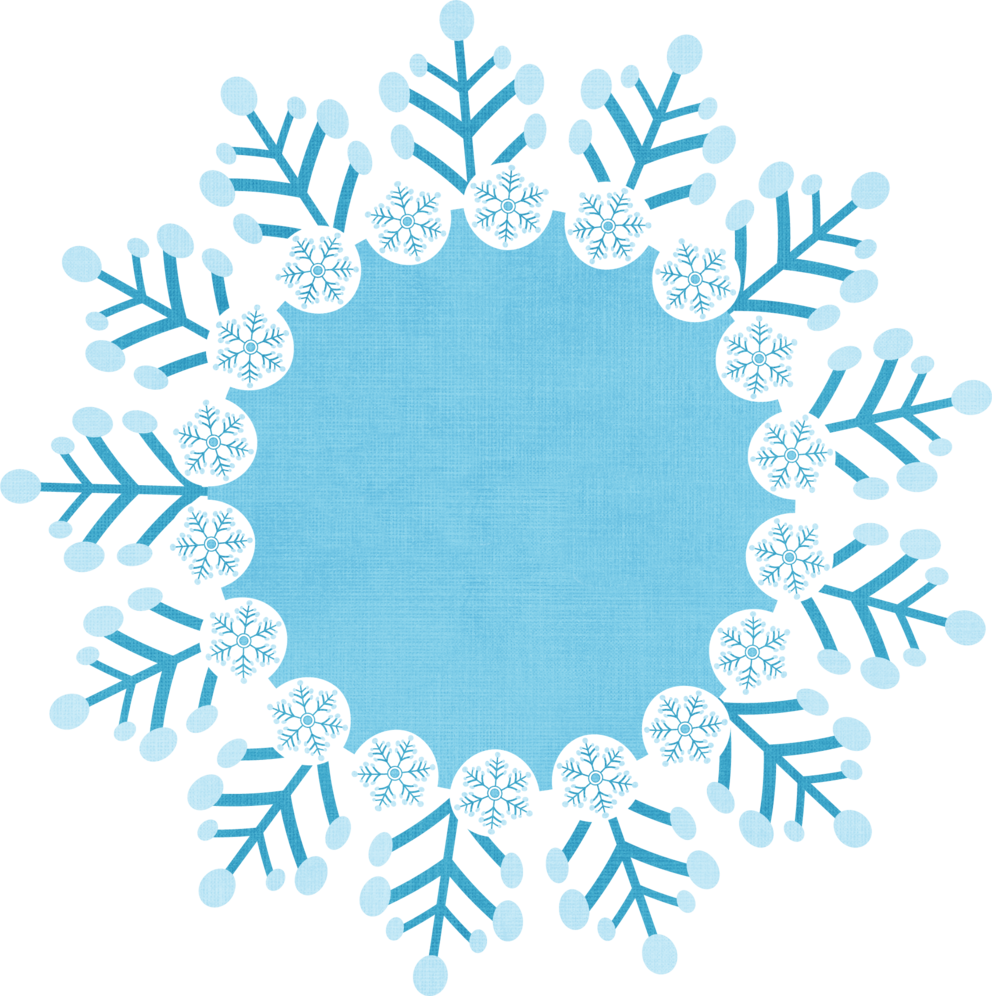 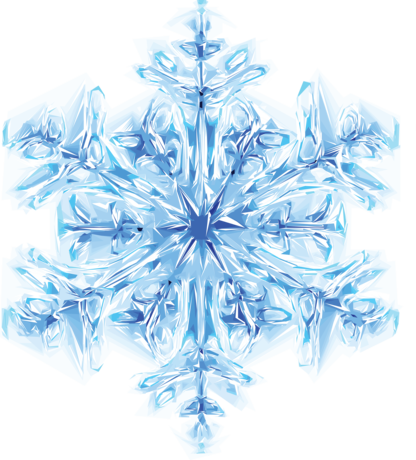 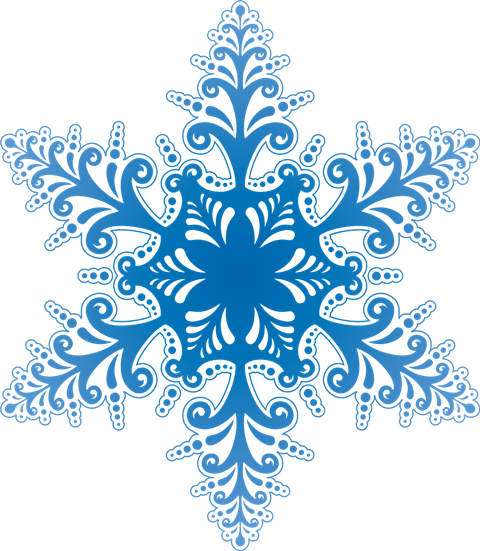 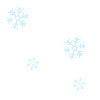 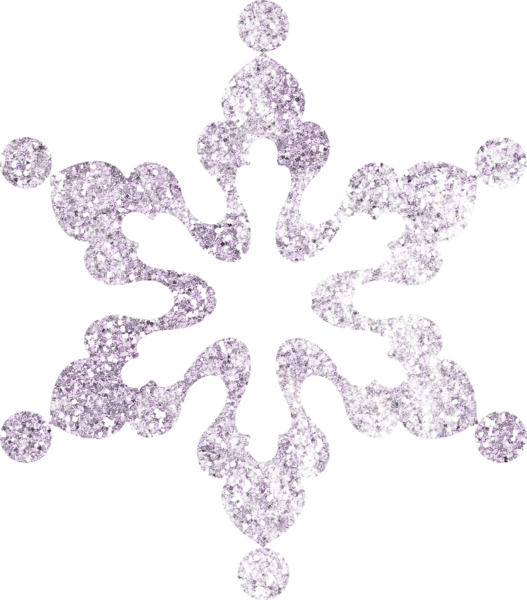 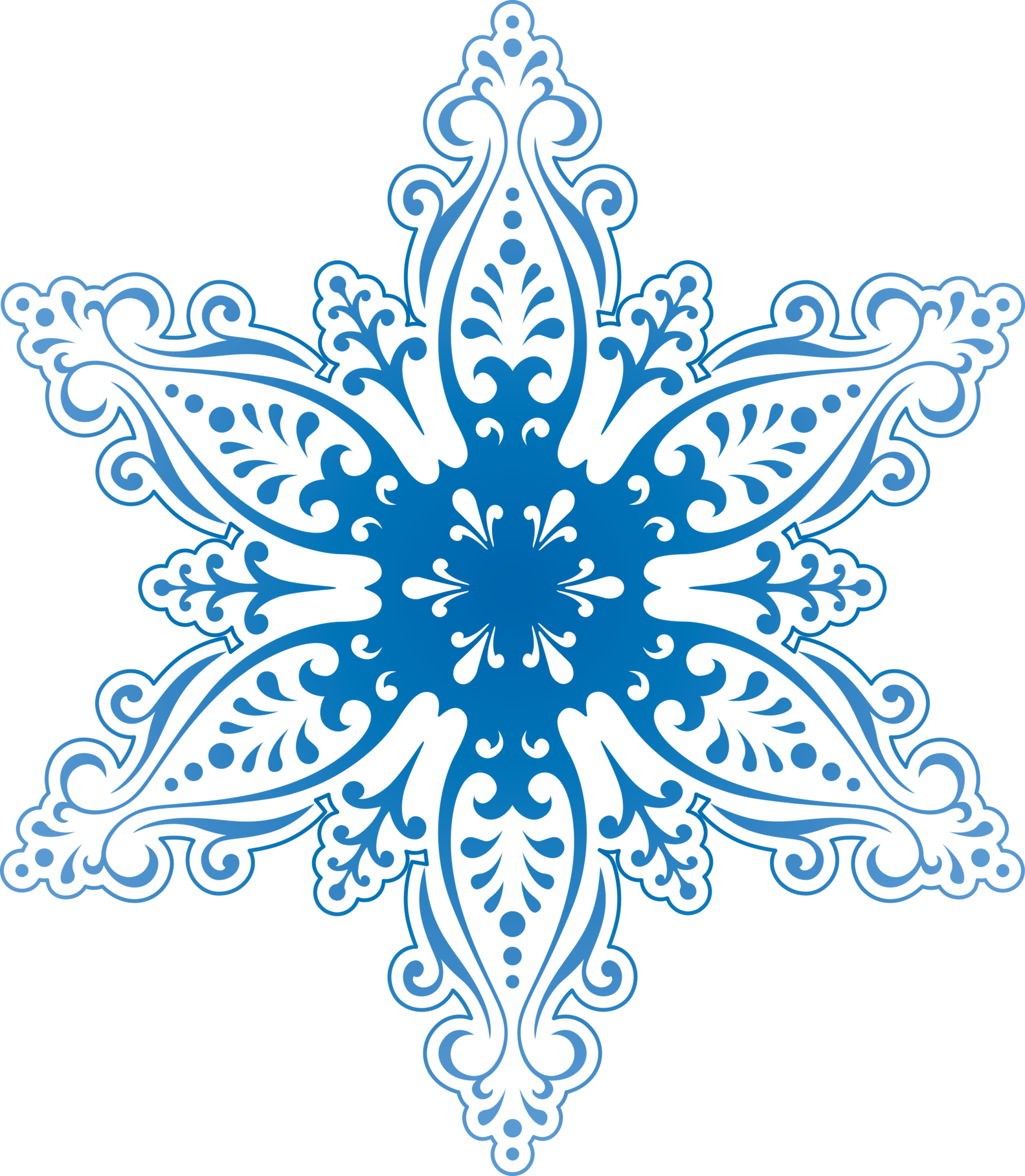 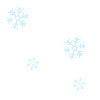 Създайте снежинки от отпадъчни материали.
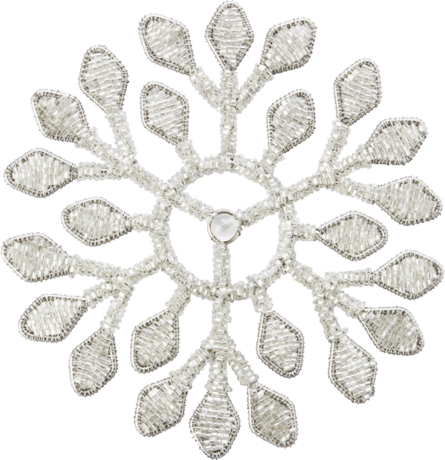 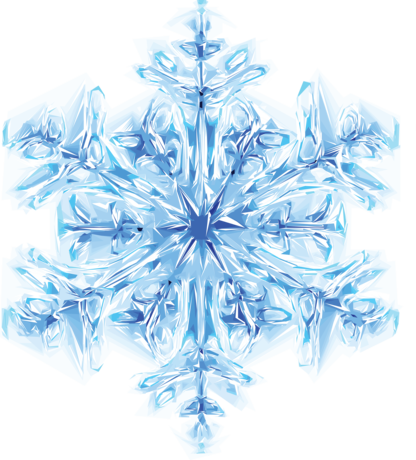 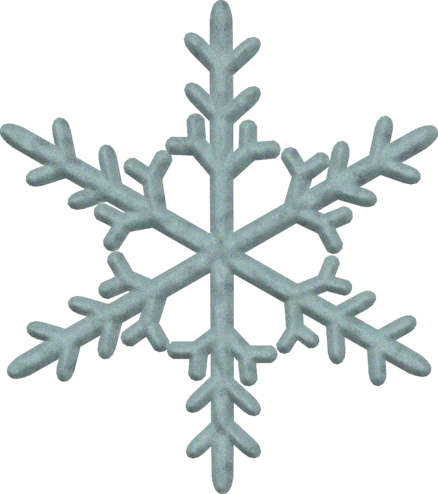 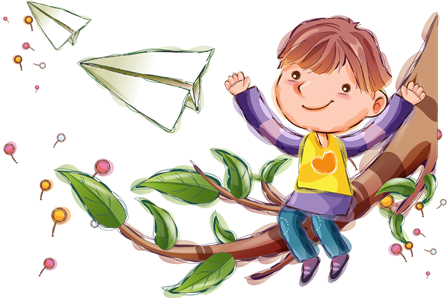 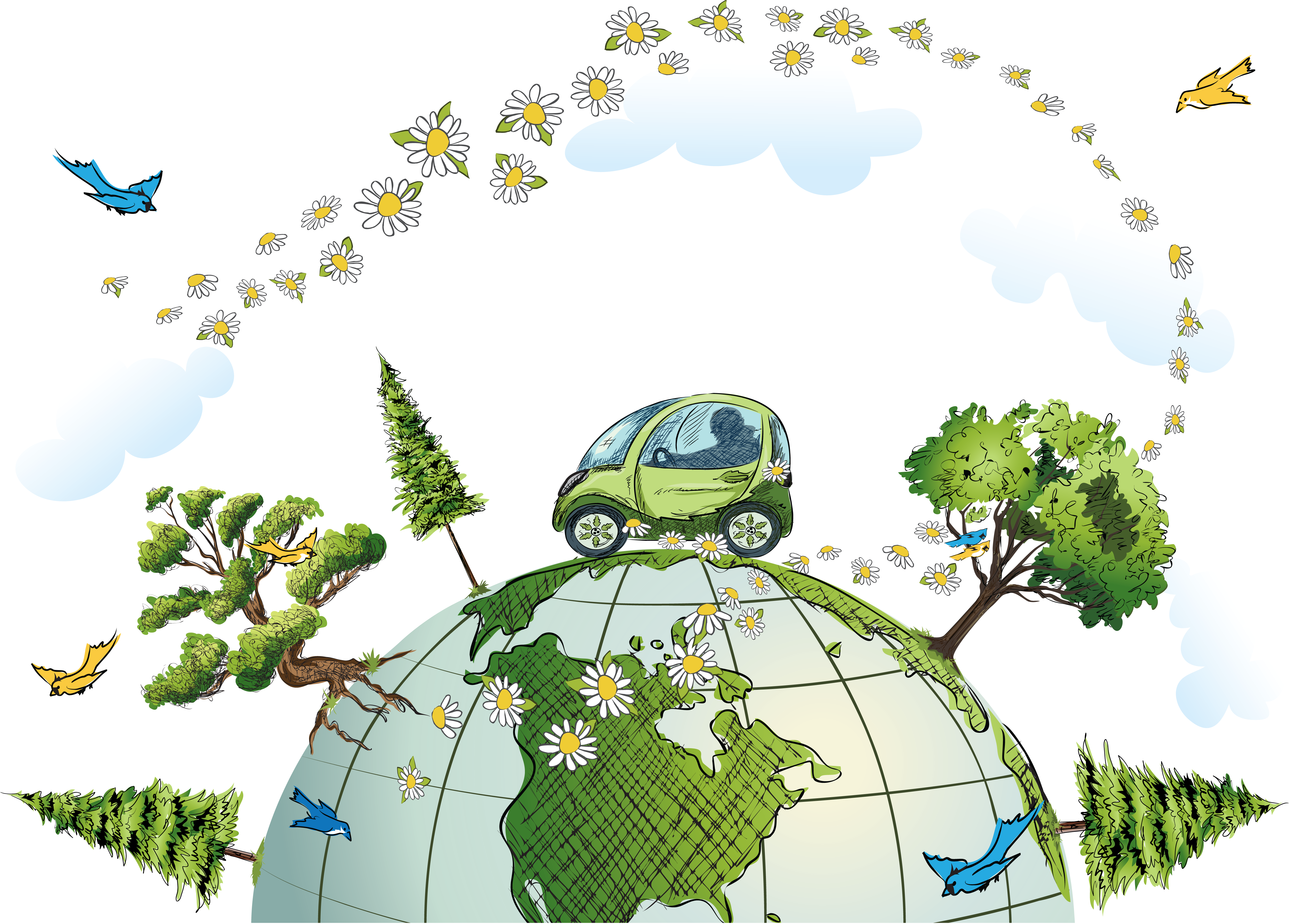 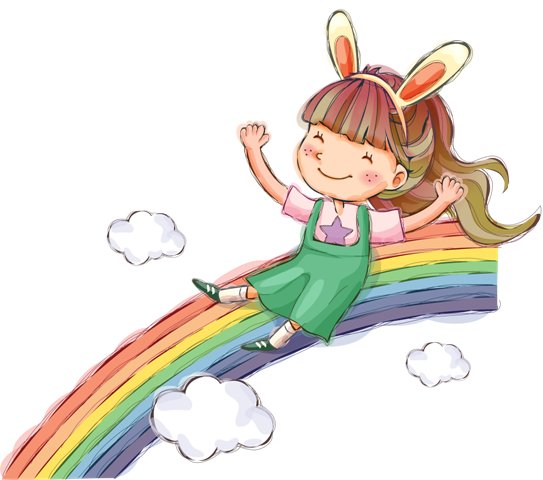 Мило дете, нашата планета е невероятно красиво място!Грижи се за нея и я пази!
Използвани изображения:
http://www.lenagold.ru/fon/clipart/alf.html
Силвия Николова ДГ „Звънче“